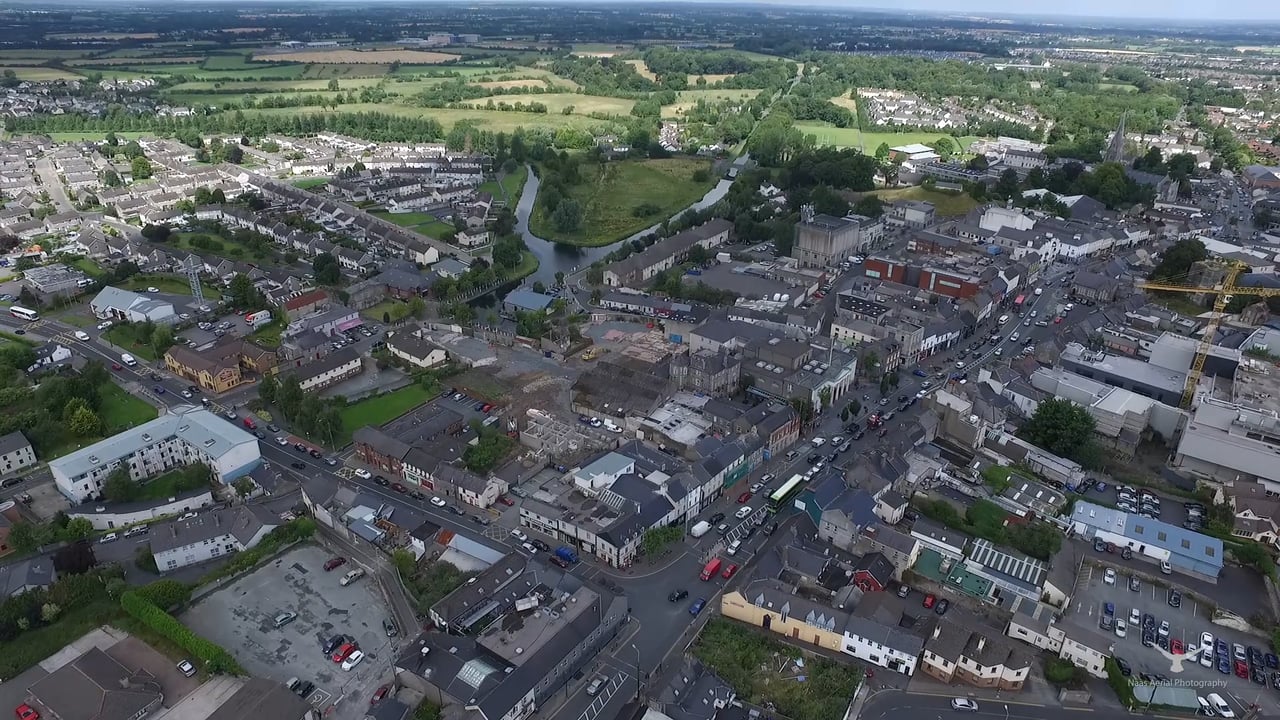 Naas Local Area Plan
2018-2024
Overall context
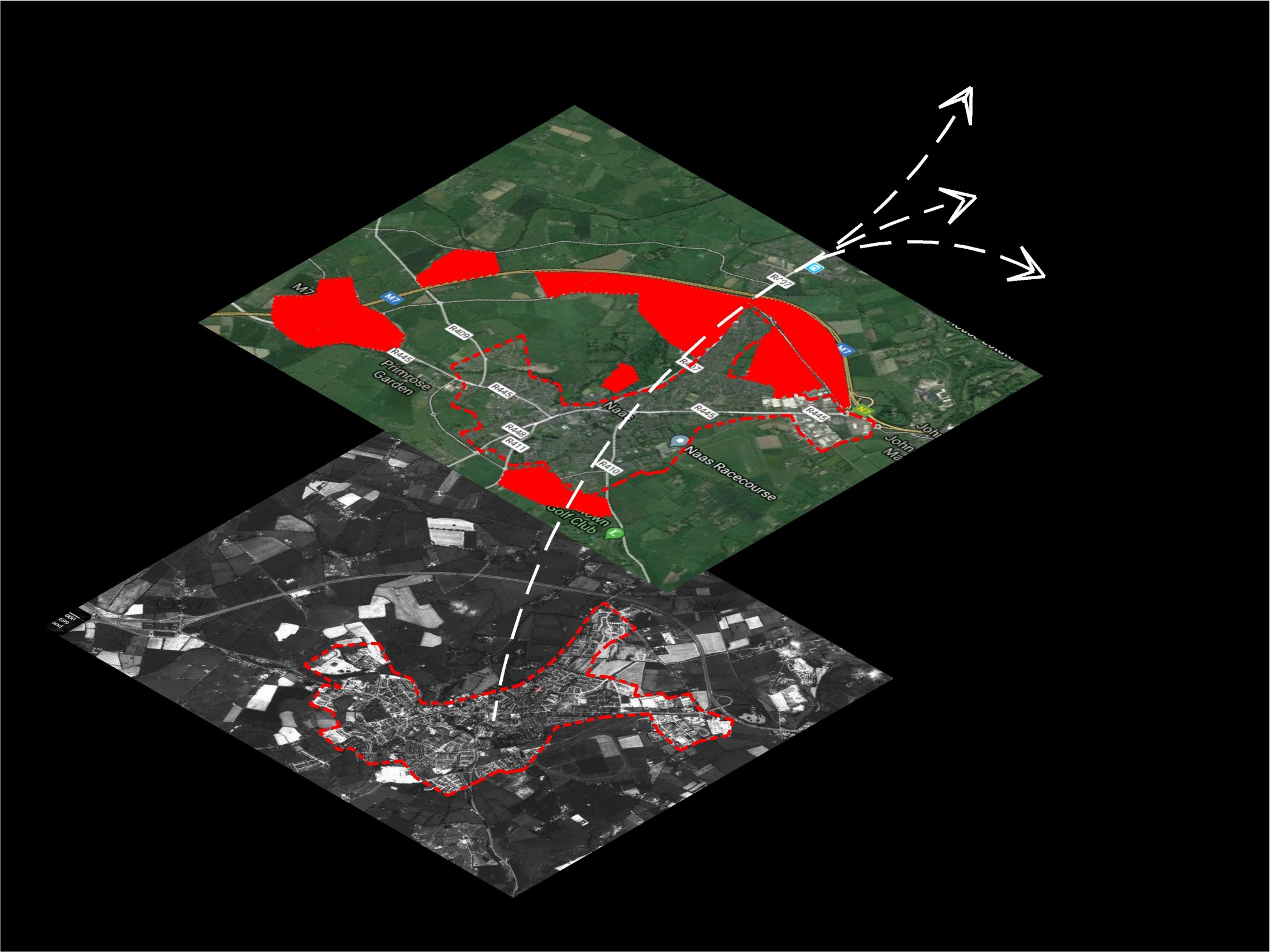 2040
population
?????
2018 pop.
approx. 21493
1990 pop.
approx. 10,000
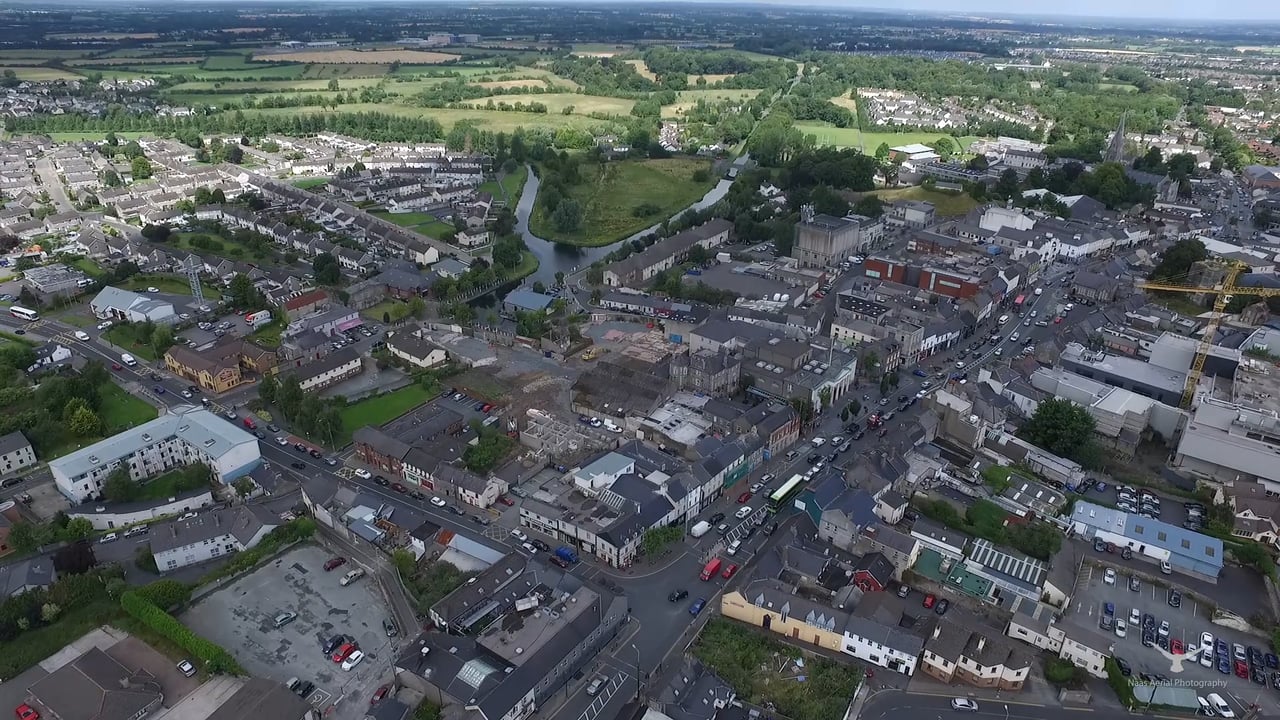 Navan 
Dundalk 
Drogheda
Mullingar
Tullamore
Portlaoise

Kilkenny
Westport
Wexford
Naas 2040
What kind of town?
economically
socially
environmentally
physically
[Speaker Notes: Vision for Naas -What is our value system as a county town? / Most cities trying to balance Liveability and Livelihood / What is our identity and how can we develop?/ What might the shape of success look like if its driven by values (vision)]
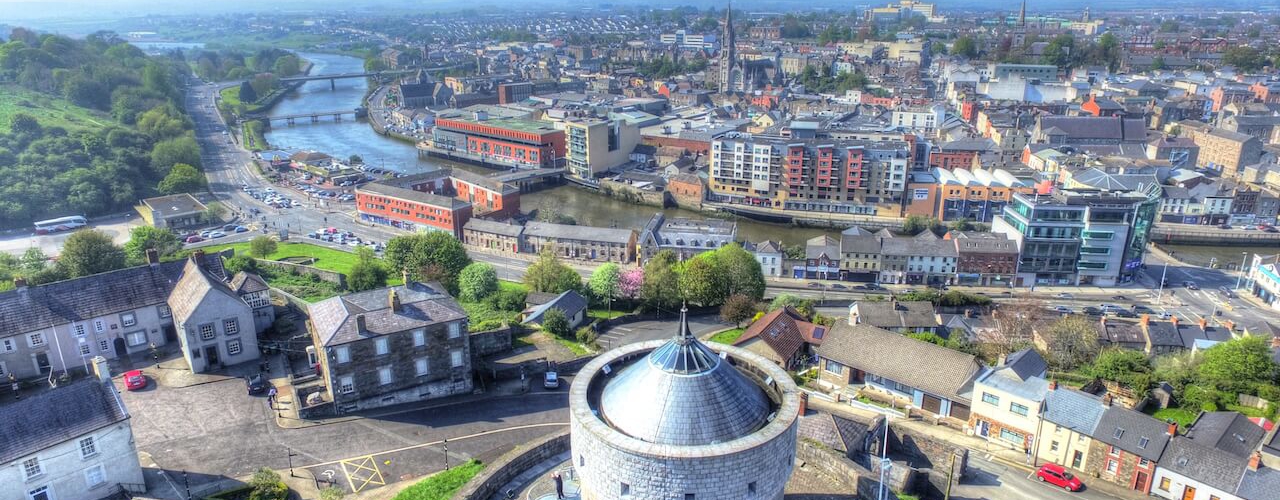 Identity / Role & Value System
Integrated Themes
Long term thinking
Legible town jigsaw
Good governance
Infrastructure
[Speaker Notes: Successful cities and towns tend to perform well across multiple sectors (and therefore balance Livelihood and Liveability): Economic; Housing; Environmental; Cultural]
Overall context:
LAP – legal / statutory 
Regional – powerful plans - towns
National Planning Framework 

How can we make this LAP really work for Naas?
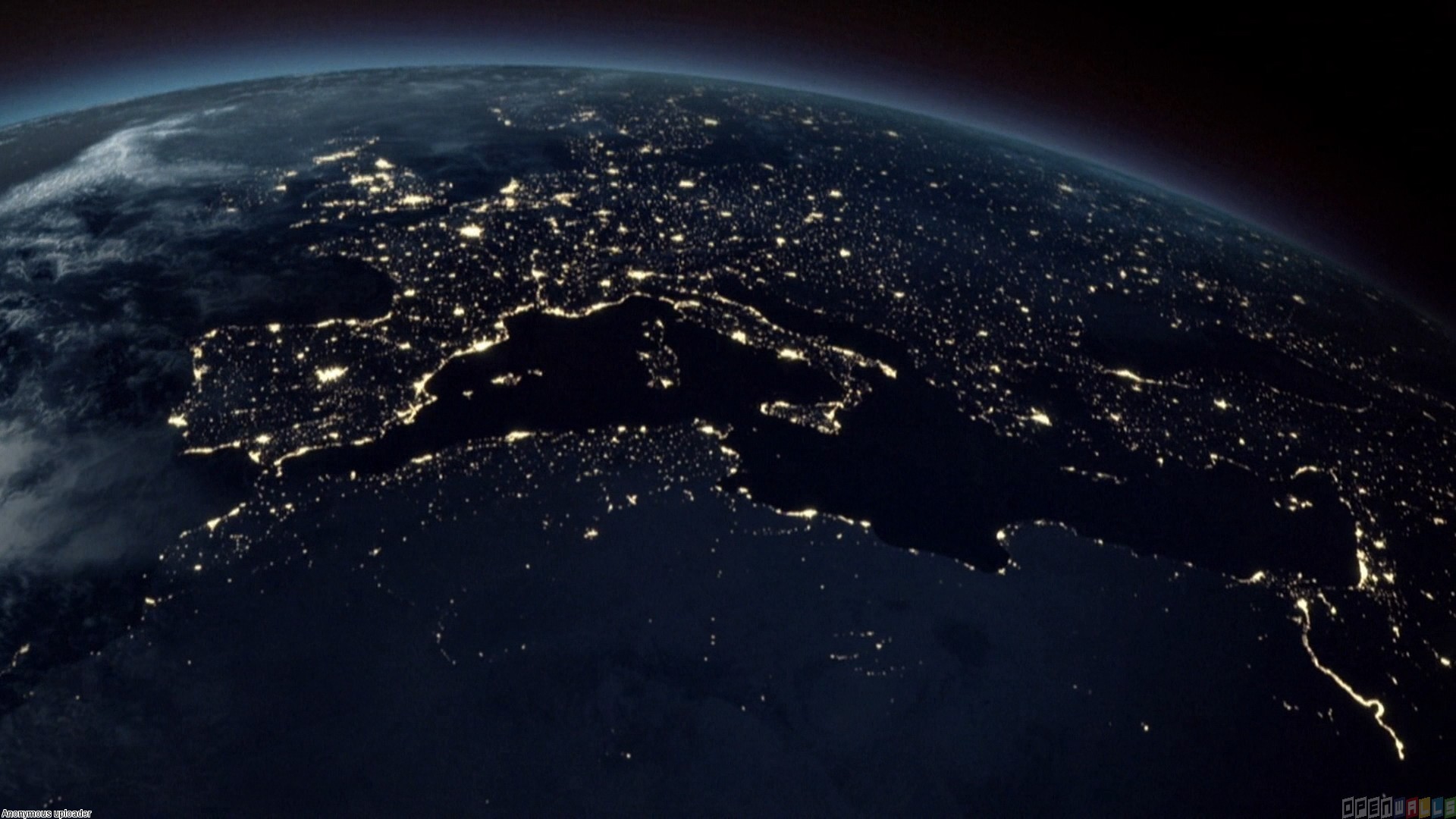 Climate change
Technology/data
Automation
Ageing population
Citizen capacity
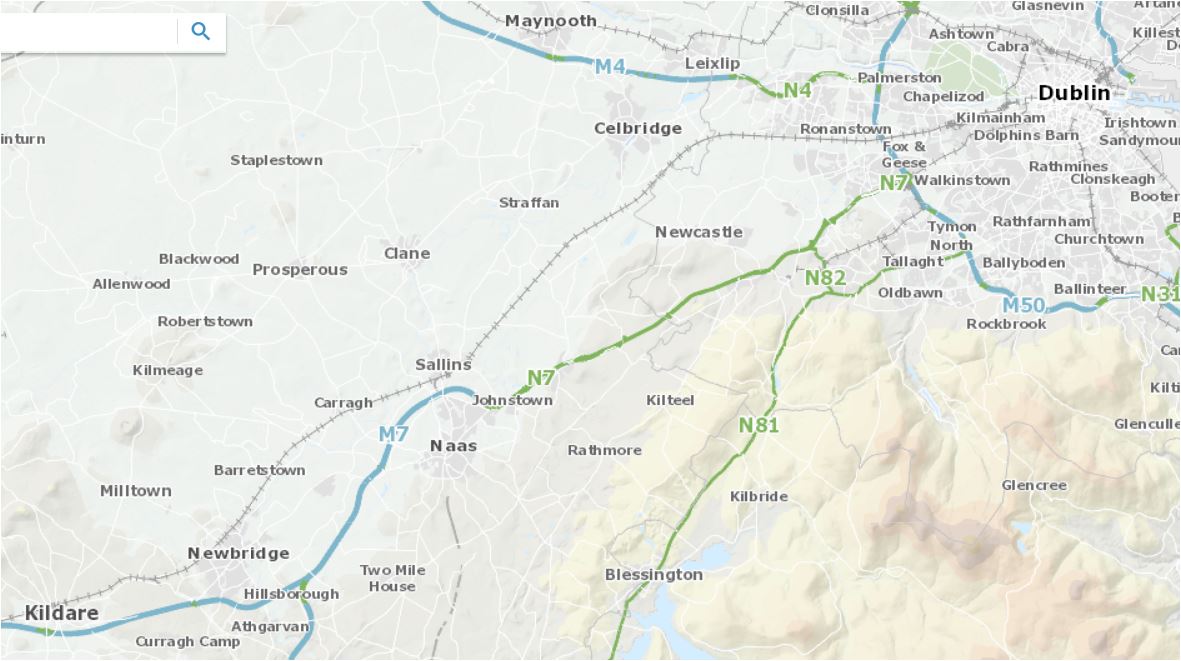 Strategic location 
Exciting Hinterland 
Motorway & rail
Canal 
Spine of main street
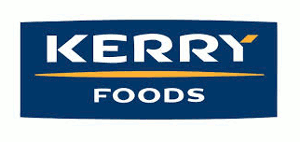 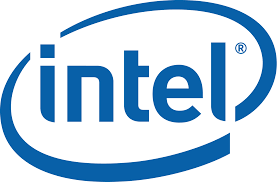 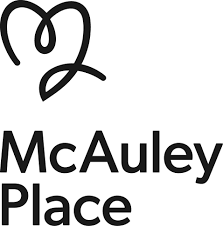 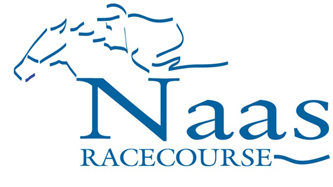 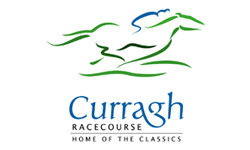 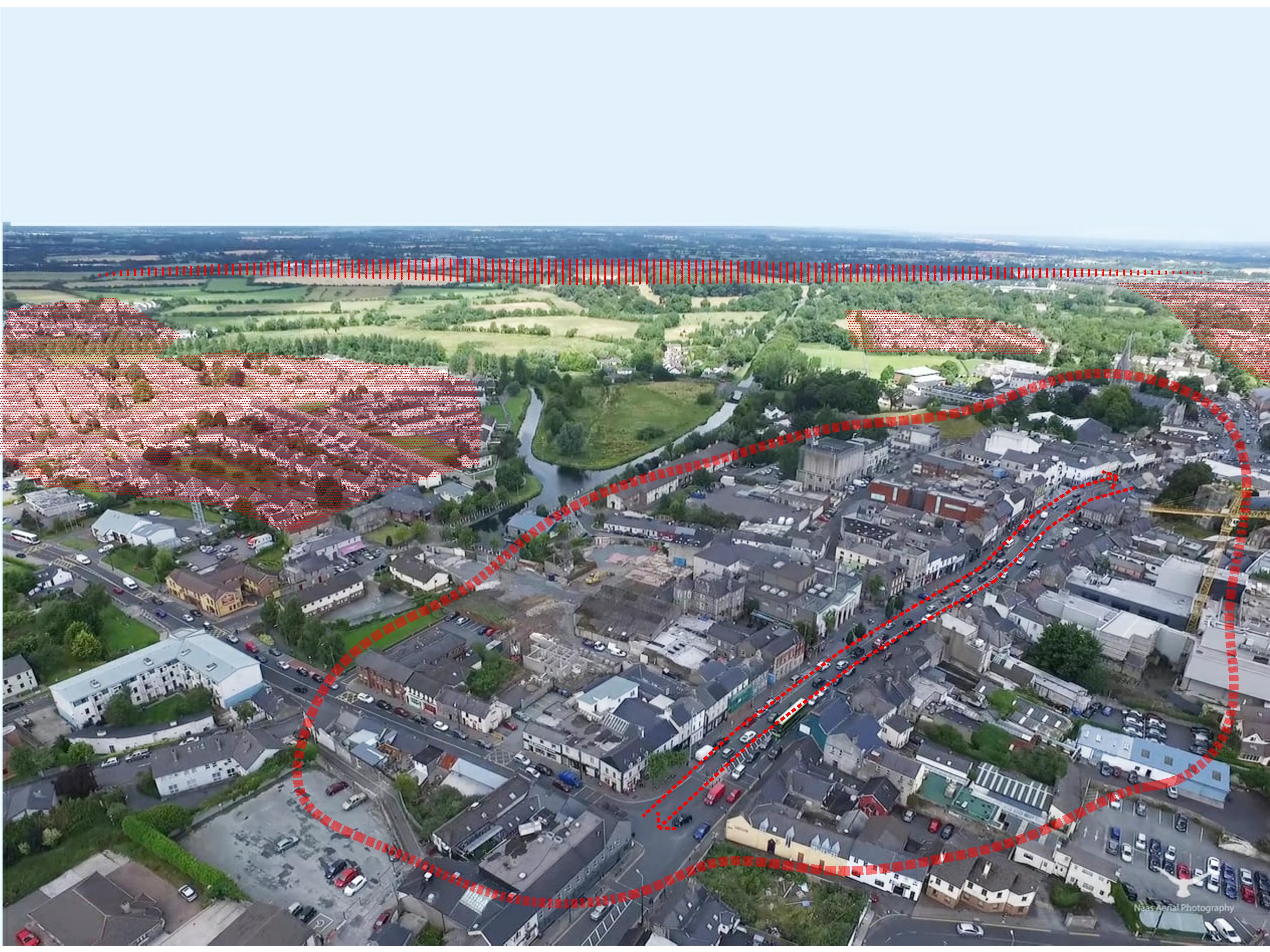 Role as county town?
Leadership
Assets/Platforms
Infrastructure
Projects
Attitude
Strong economic periphery
Housing estate town
Underperforming town centre
Fragmented urban structure
Vehicle dominated Movement
Key Sectors (High level themes)
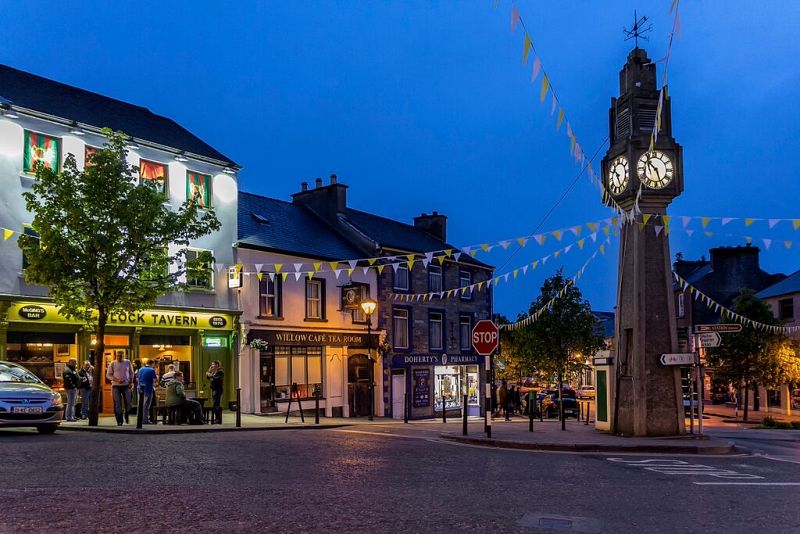 Balance Livelihood & Liveability
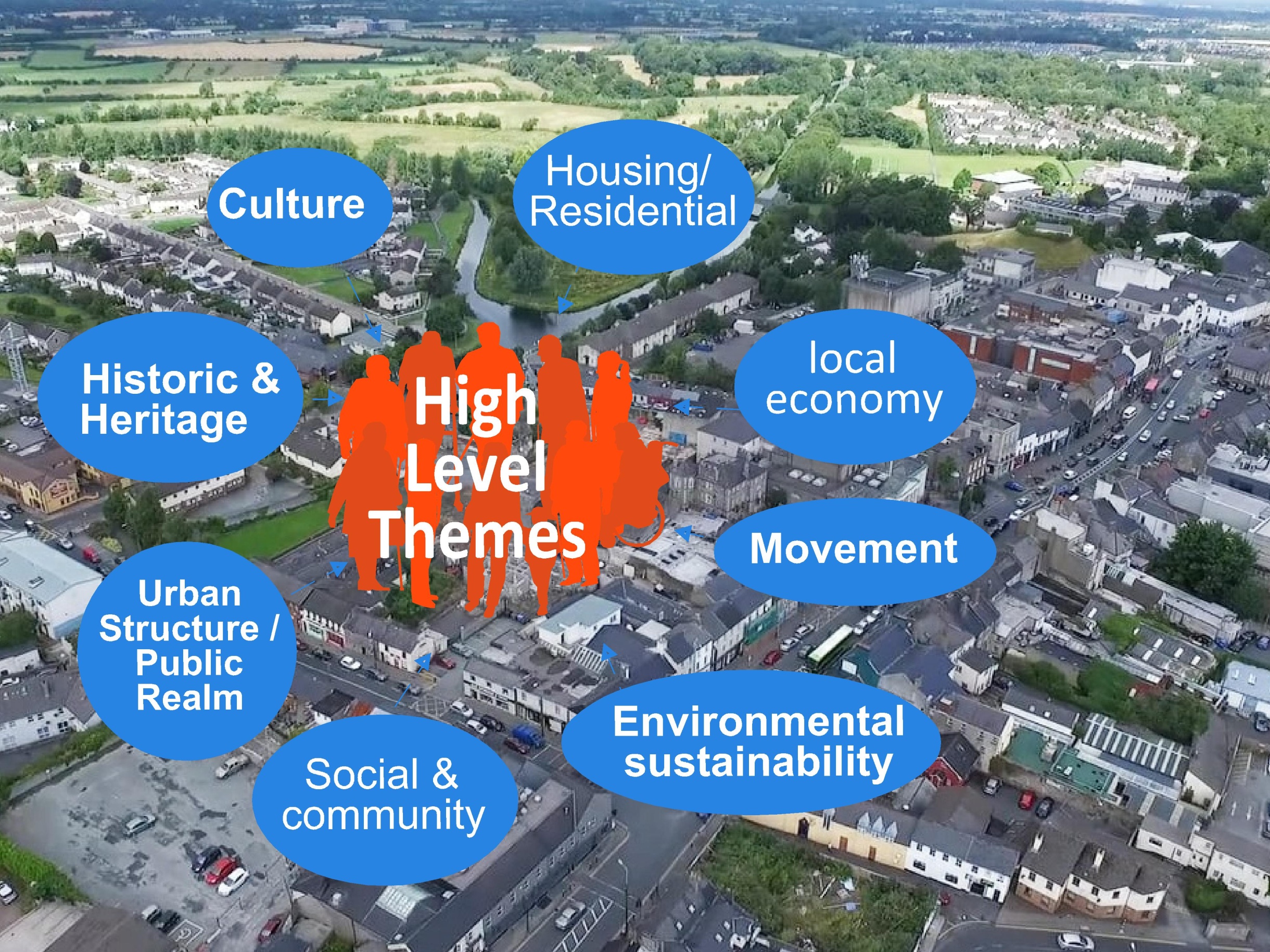 AchievementsIssues & challenges; 
& the way forward
value system; 
the shape 
of success; blockages / disconnects
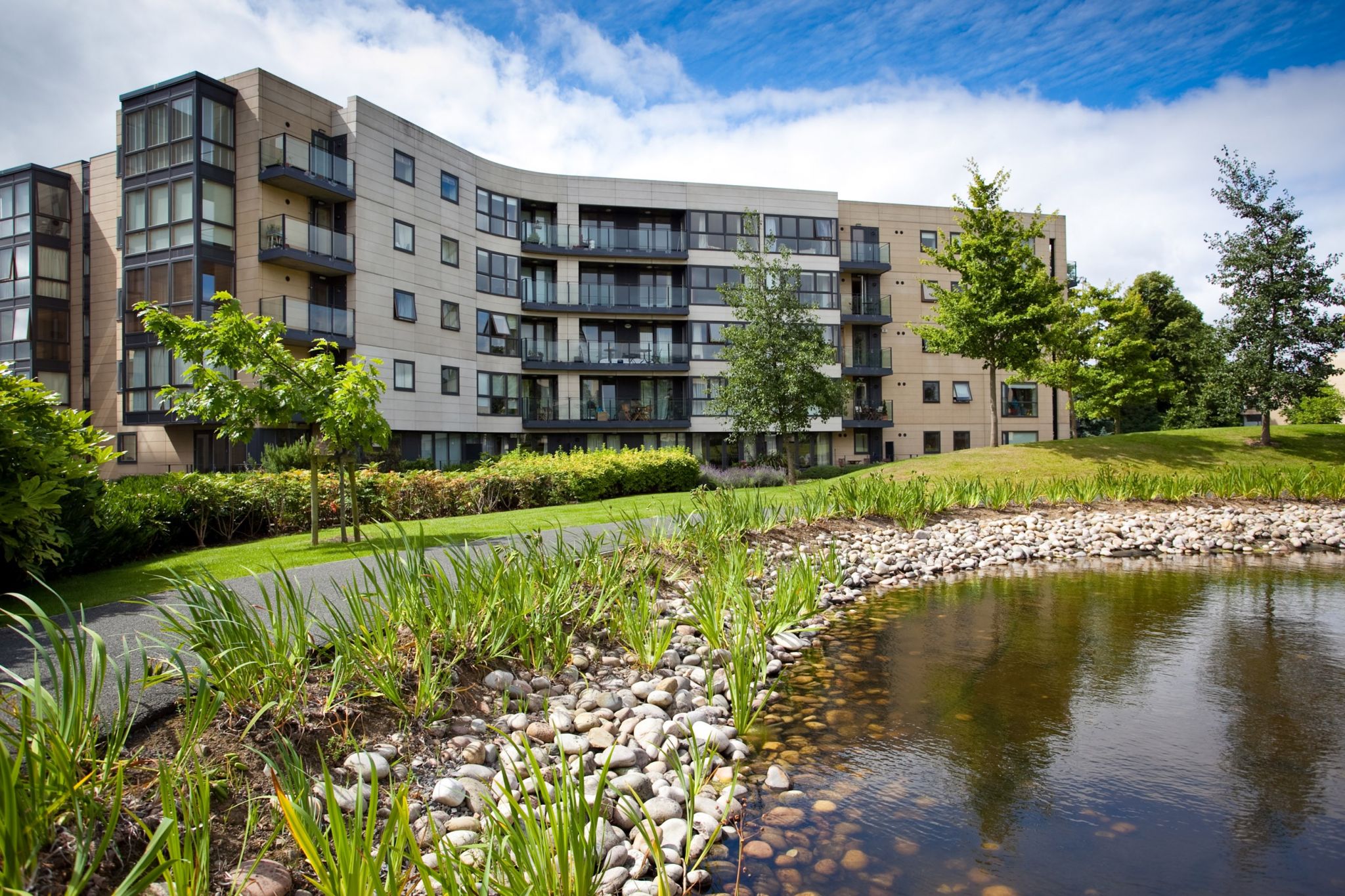 Housing / 
residential 
Sustainable density
Mixed-tenure
Diversity of typologies (incl. apartments) 
Liveable neighbourhoods
Supported by social infrastructure
[Speaker Notes: Successful cities and towns tend to perform well across multiple sectors (and therefore balance Livelihood and Liveability): Economic; Housing; Environmental; Cultural]
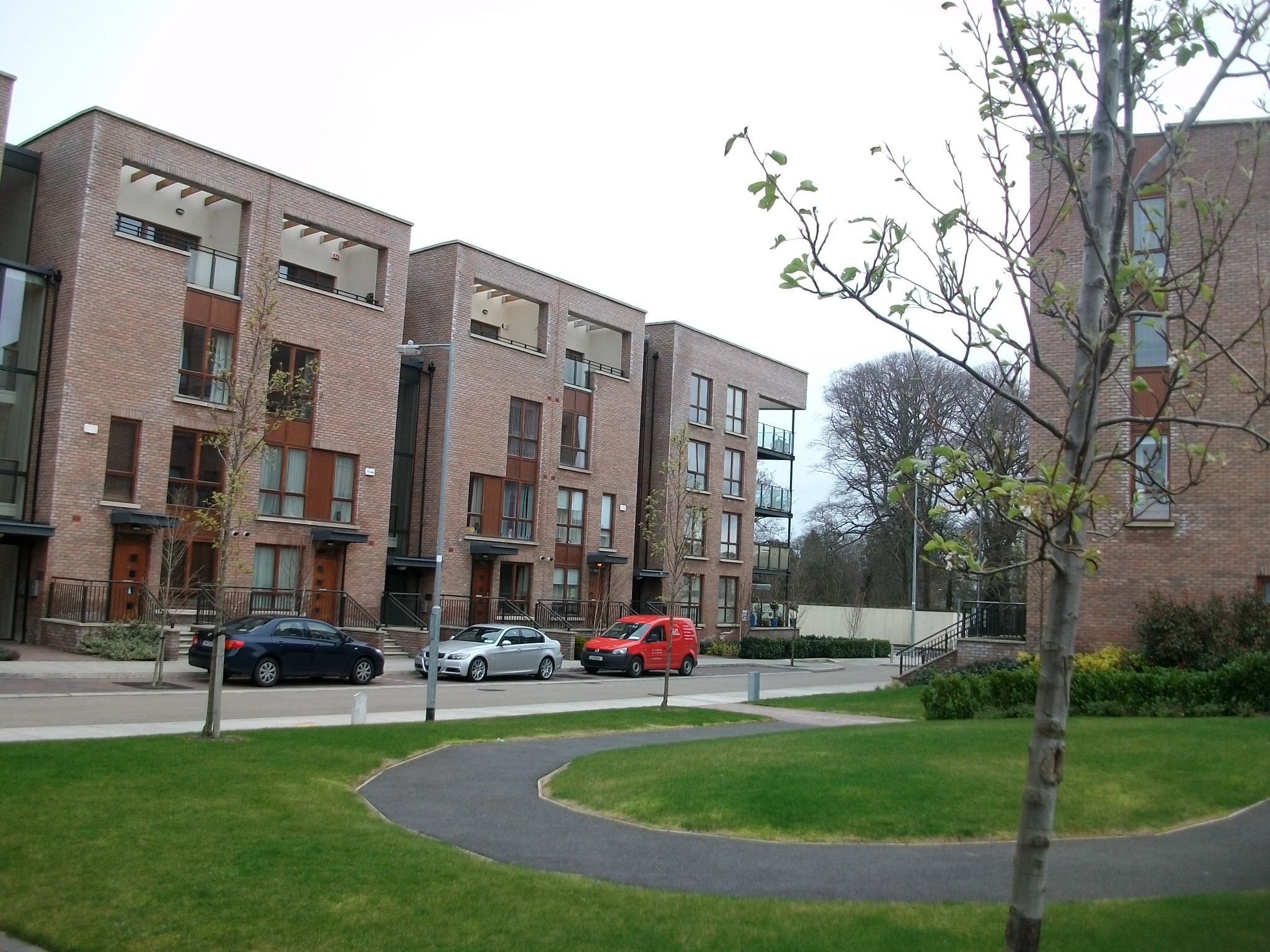 TrinityHaus
www.trinityhaus.tcd.ie
Environmental sustainability

Climate Change
Realignment in Naas:
Green infrastructure
Low carbon society &economy 
Density & sustainable construction 
Behaviour change
[Speaker Notes: Successful cities and towns tend to perform well across multiple sectors (and therefore balance Livelihood and Liveability): Economic; Housing; Environmental; Cultural]
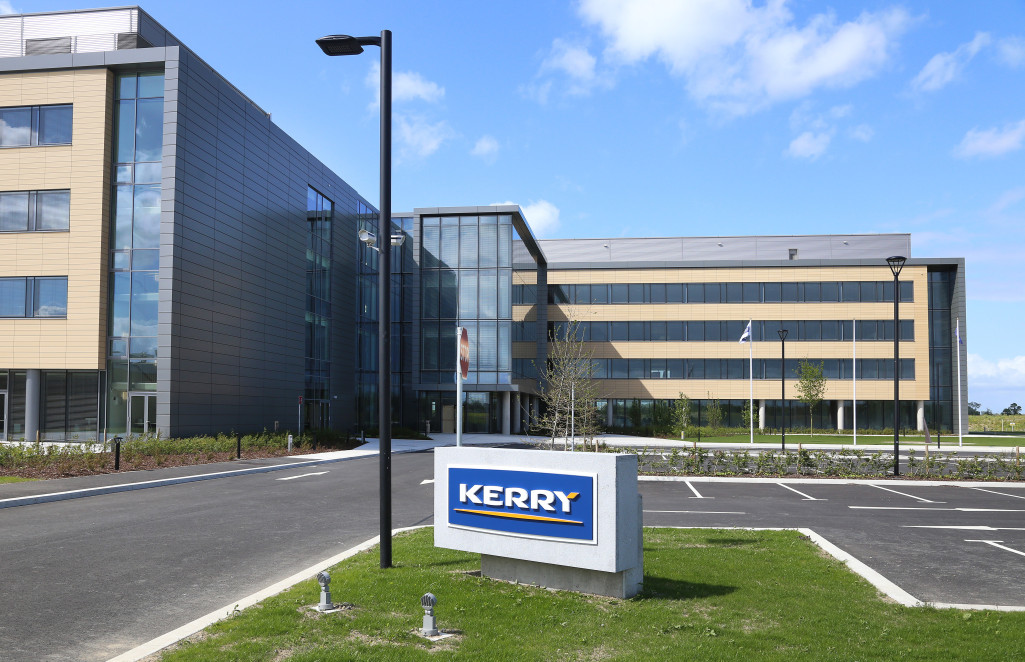 Naas economy

12,000 jobs 
Spatial character: periphery and bleaching of town centre economically 
Character of peripheral model
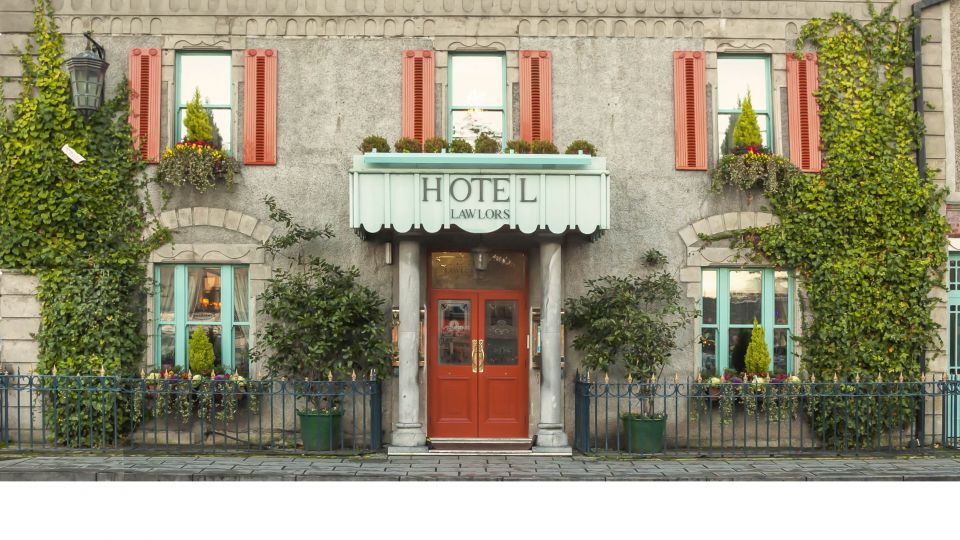 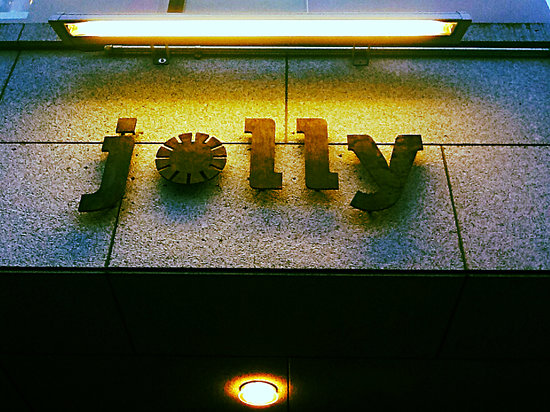 [Speaker Notes: Successful cities and towns tend to perform well across multiple sectors (and therefore balance Livelihood and Liveability): Economic; Housing; Environmental; Cultural]
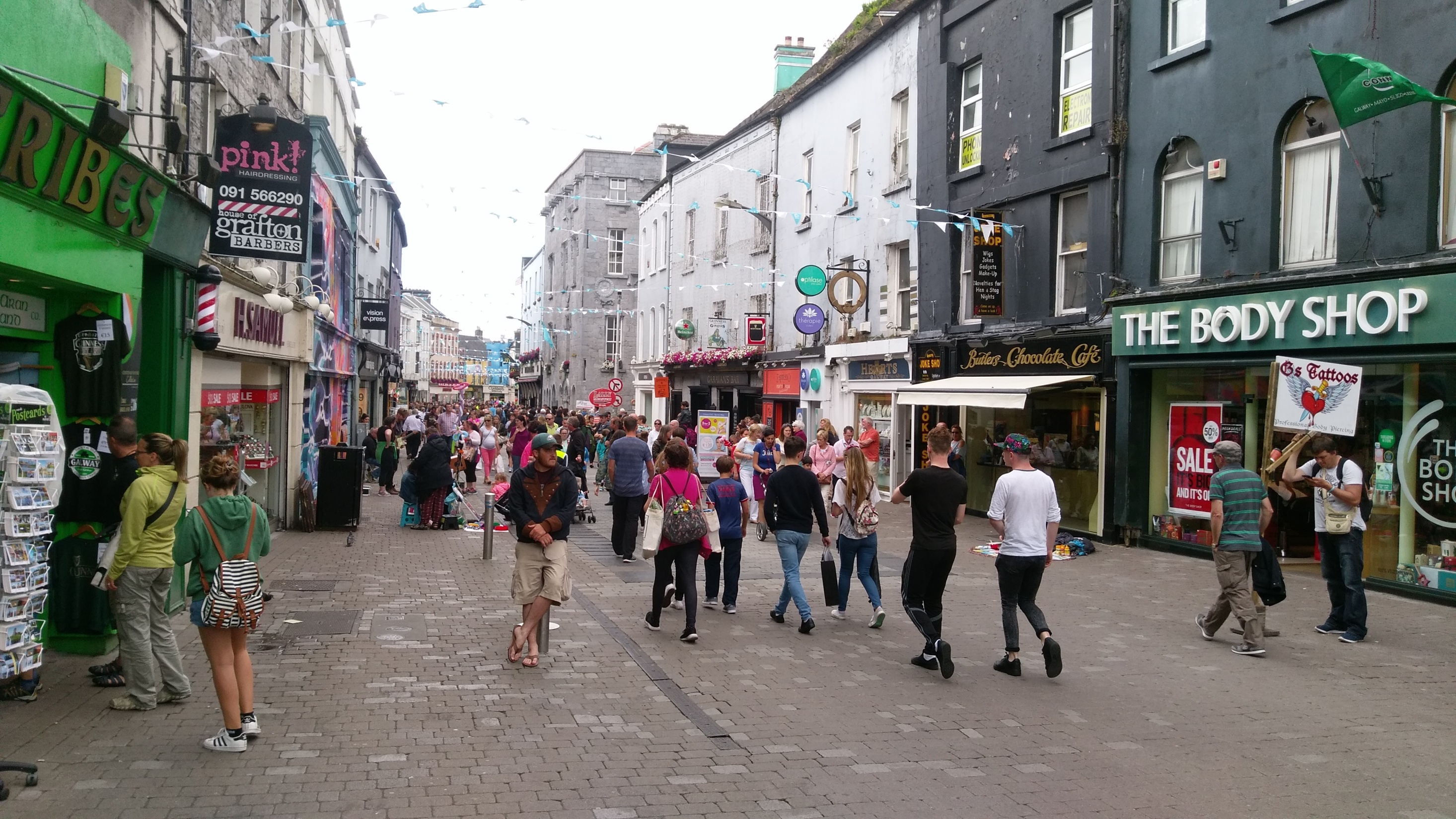 [Speaker Notes: Successful cities and towns tend to perform well across multiple sectors (and therefore balance Livelihood and Liveability): Economic; Housing; Environmental; Cultural]
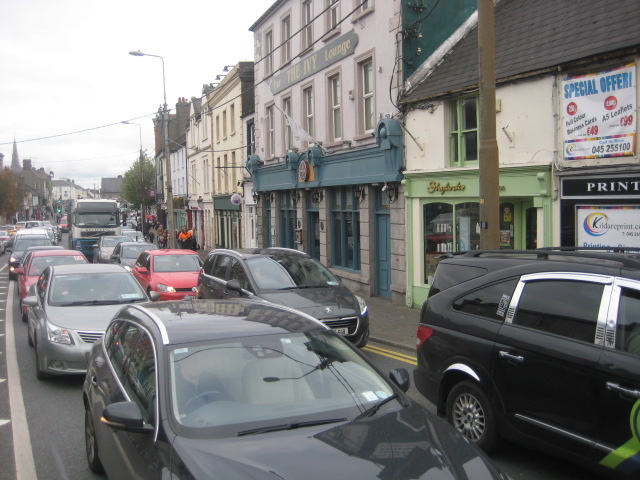 Movement 
Commuter split 
What is ratio now?
What would it be like in 2040?
Why is Naas so congested? 
Environmental / health consequences 
Why do we walk / cycle so little
[Speaker Notes: Successful cities and towns tend to perform well across multiple sectors (and therefore balance Livelihood and Liveability): Economic; Housing; Environmental; Cultural]
[Speaker Notes: Successful cities and towns tend to perform well across multiple sectors (and therefore balance Livelihood and Liveability): Economic; Housing; Environmental; Cultural]
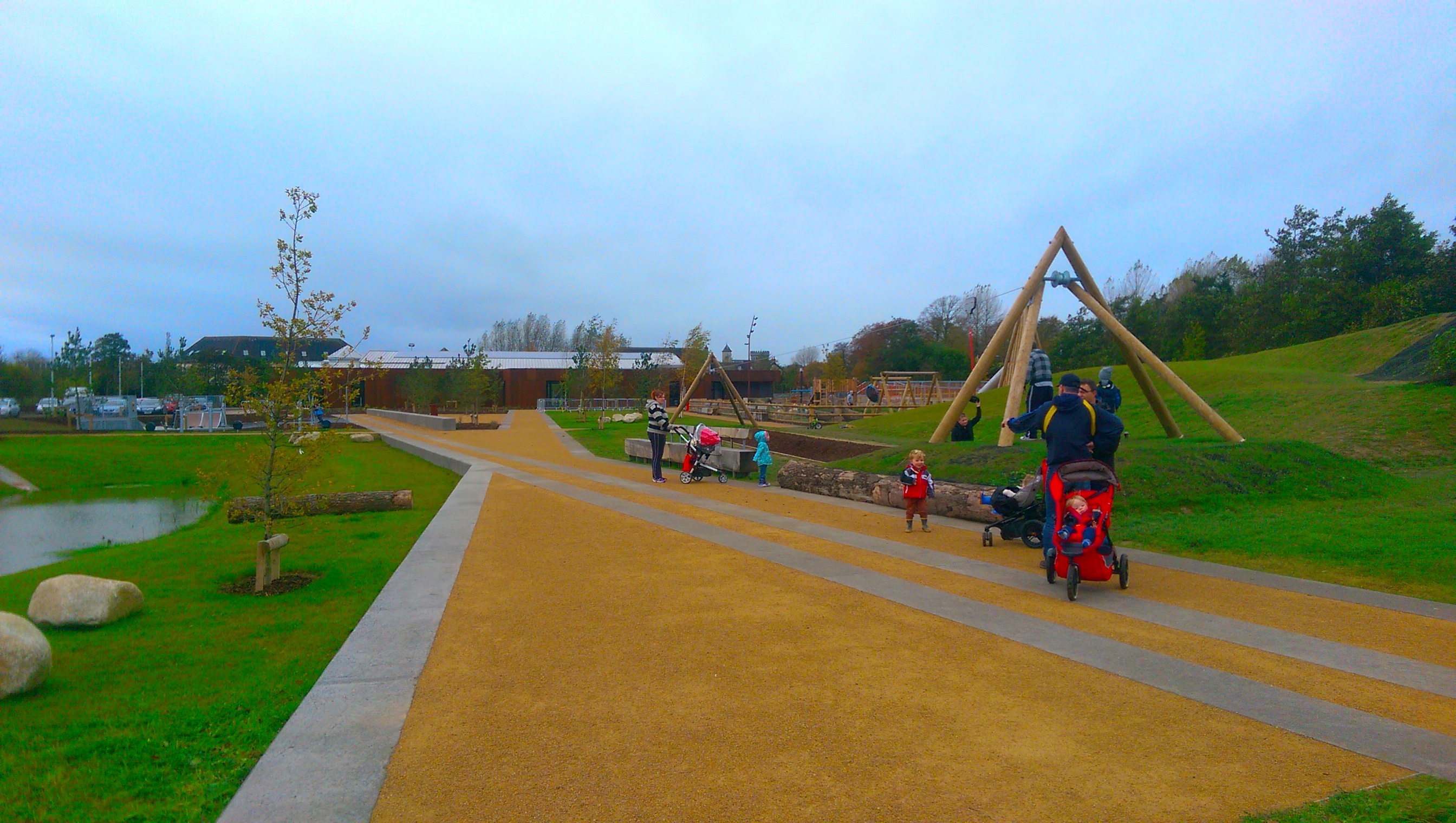 Social & Community 
Formal institutional with informal contribution of NGOs / Volunteers 
Is Naas a good town for:
Older people? 
Children, teenagers, and young adults?
People with disabilities?
People of different cultures?
[Speaker Notes: Successful cities and towns tend to perform well across multiple sectors (and therefore balance Livelihood and Liveability): Economic; Housing; Environmental; Cultural]
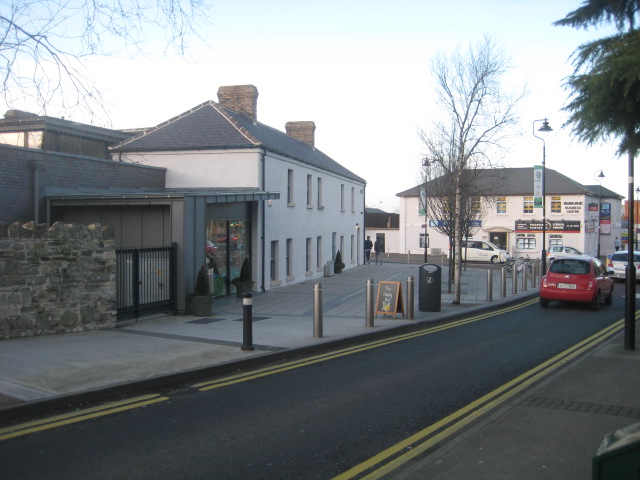 Creative use of older infrastructure
Local authority leadership
Reinventing an urban heart
[Speaker Notes: Successful cities and towns tend to perform well across multiple sectors (and therefore balance Livelihood and Liveability): Economic; Housing; Environmental; Cultural]
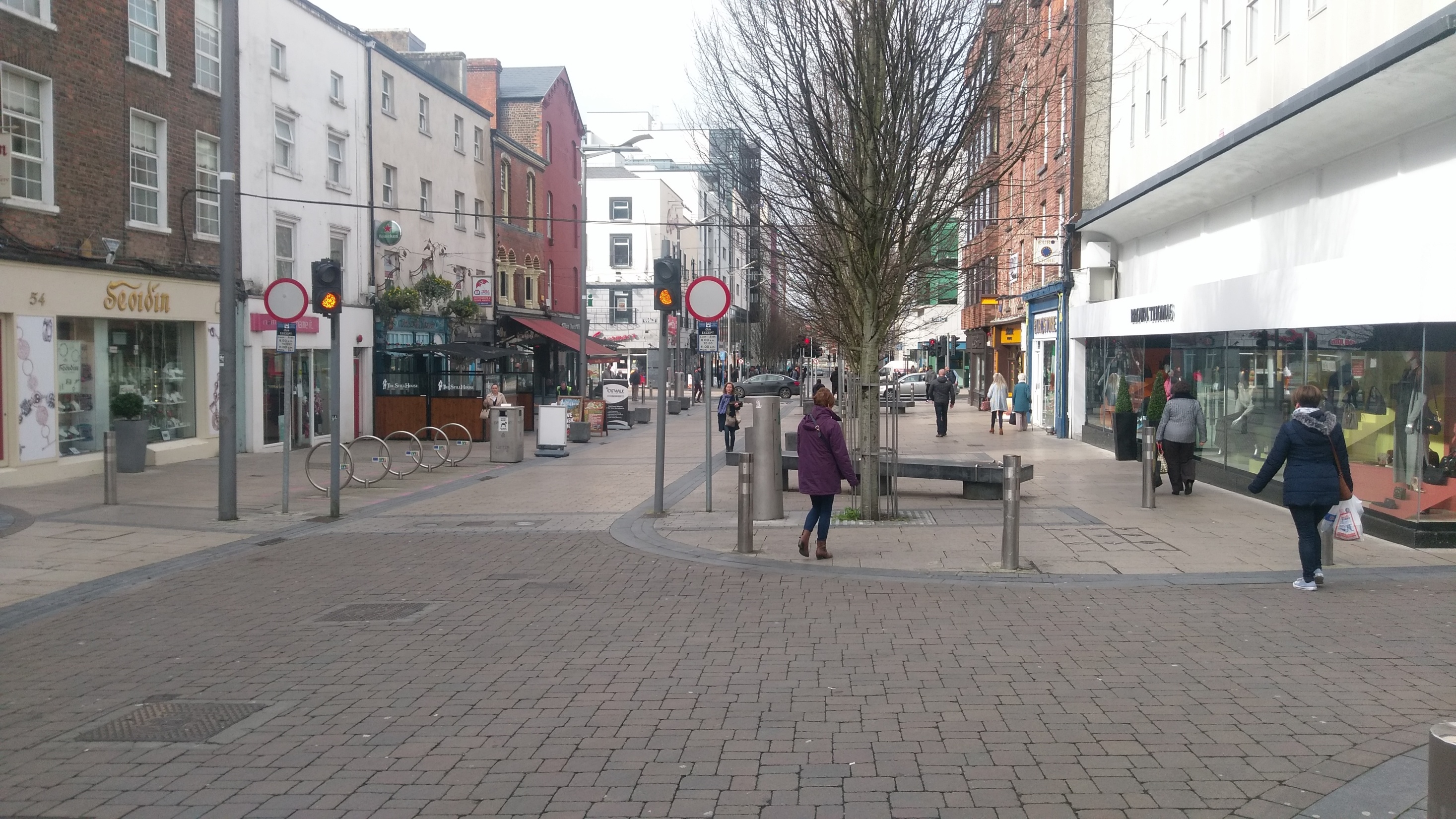 Public Realm & Urban Structure
Streets, squares / open public spaces / Parks / Water
Foster a rich public life 
Public realm strategy 
unity and connection in the urban structure 
Quality of details and finishes
[Speaker Notes: Successful cities and towns tend to perform well across multiple sectors (and therefore balance Livelihood and Liveability): Economic; Housing; Environmental; Cultural]
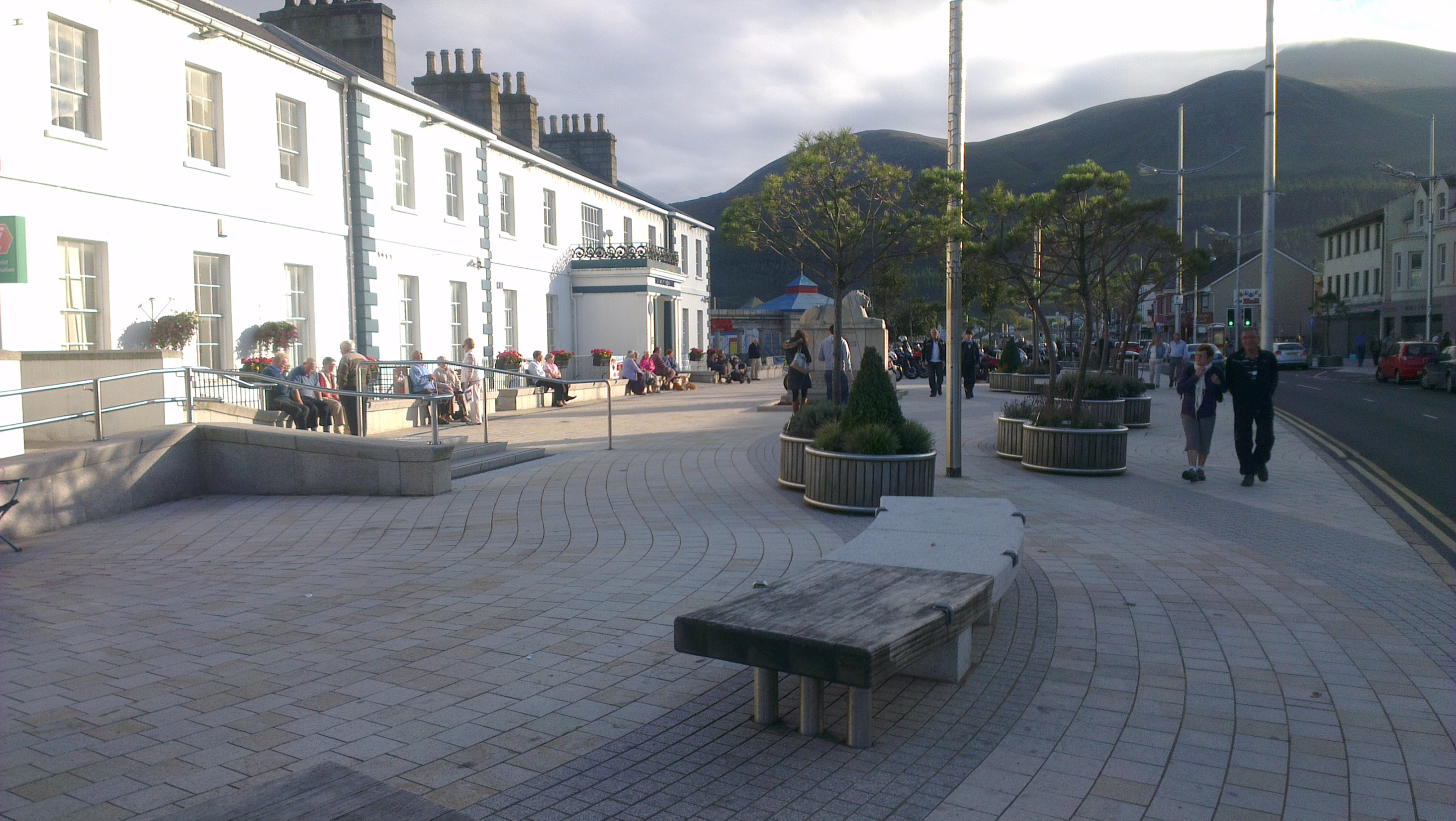 Civic conservation enhanced by public realm
[Speaker Notes: Successful cities and towns tend to perform well across multiple sectors (and therefore balance Livelihood and Liveability): Economic; Housing; Environmental; Cultural]
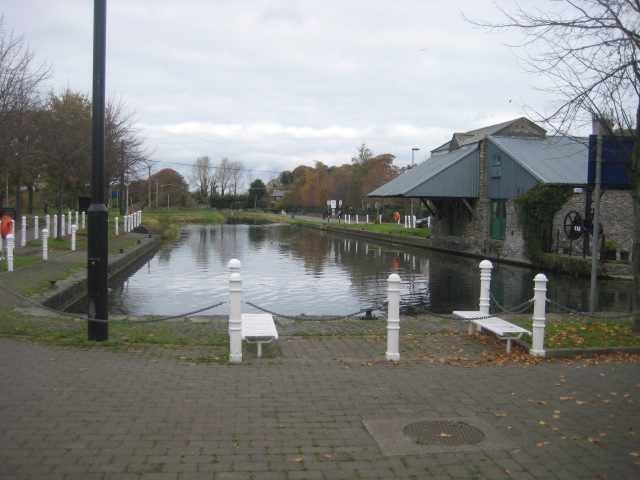 Historic Legacy  & Heritage
Small footprint of streets / town centre
Main street: high quality urban space / streetscape
St. David’s Castle
Canal legacy
Jigginstown castle
[Speaker Notes: Successful cities and towns tend to perform well across multiple sectors (and therefore balance Livelihood and Liveability): Economic; Housing; Environmental; Cultural]
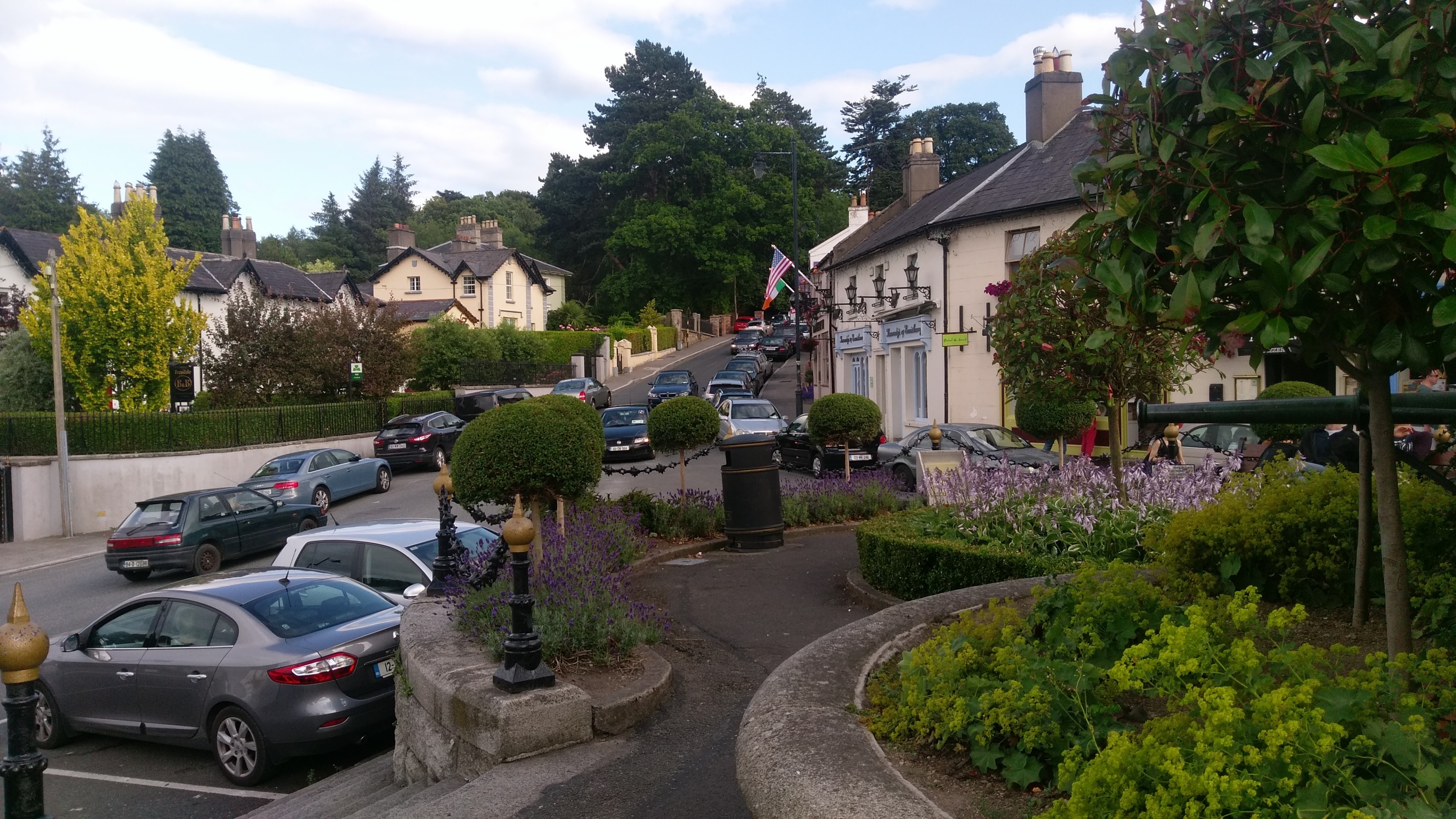 We can still make room for cars
[Speaker Notes: Successful cities and towns tend to perform well across multiple sectors (and therefore balance Livelihood and Liveability): Economic; Housing; Environmental; Cultural]
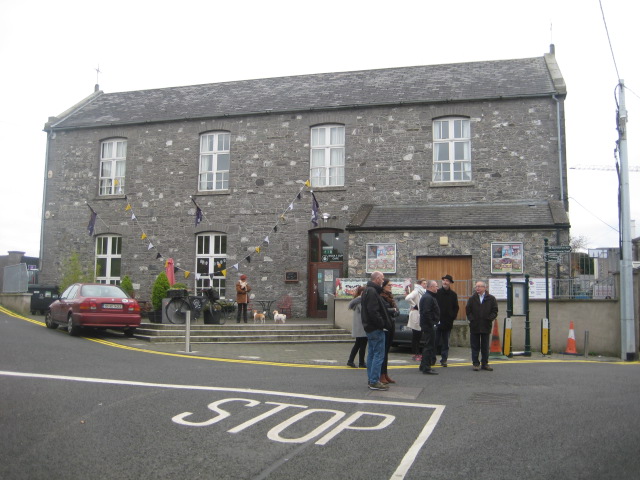 Culture 
Often invisible in planning. 
Towns project identity through culture
Cultural events lift the population 
Anchor a festival / claim a writer or a musician.
Culture needs:
-  Infrastructure
-  Access / Equity 
-  Content
[Speaker Notes: Successful cities and towns tend to perform well across multiple sectors (and therefore balance Livelihood and Liveability): Economic; Housing; Environmental; Cultural]
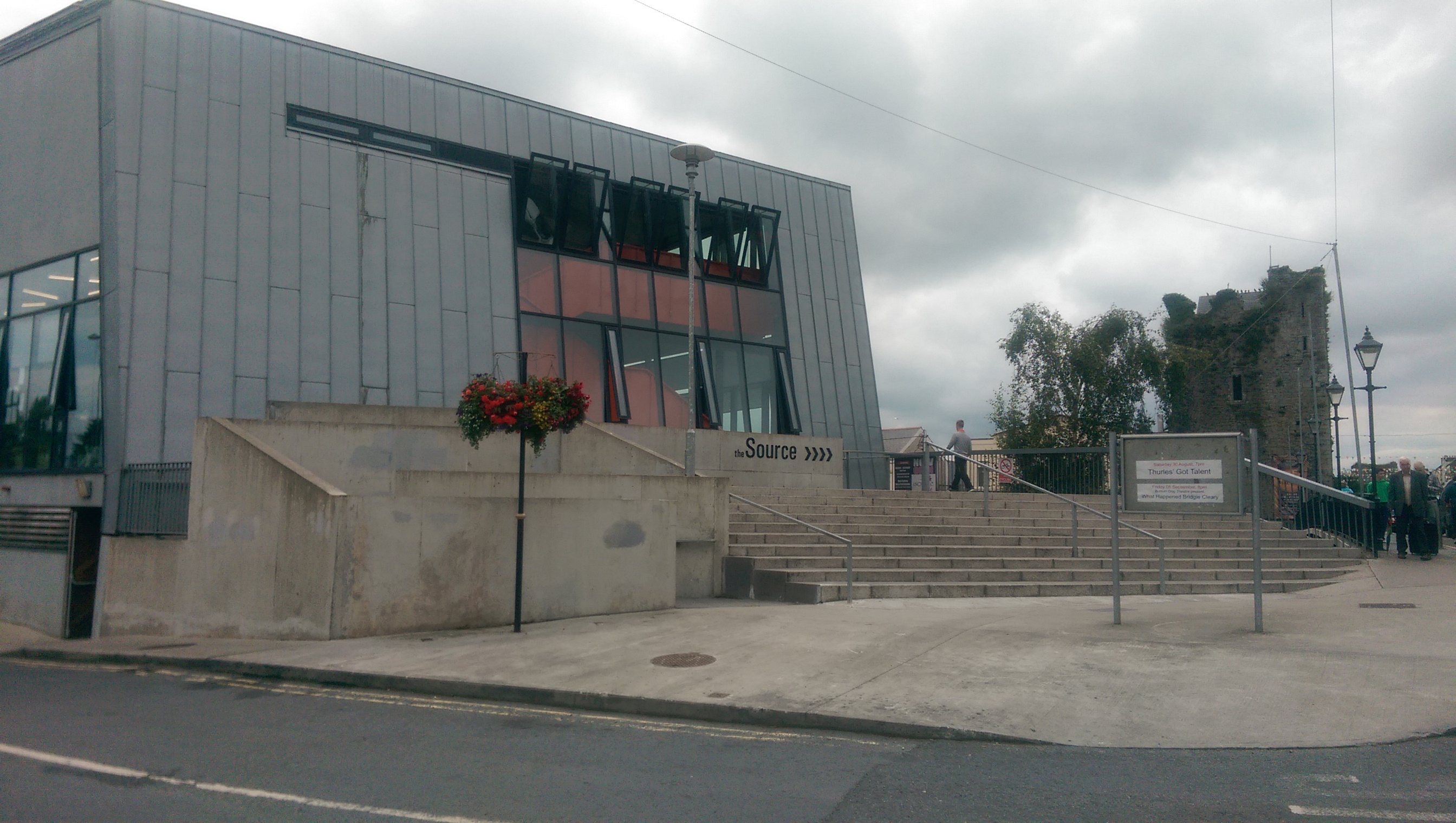 Culture
Profile and ambitious infrastructure
[Speaker Notes: Successful cities and towns tend to perform well across multiple sectors (and therefore balance Livelihood and Liveability): Economic; Housing; Environmental; Cultural]
Approach  
for Naas
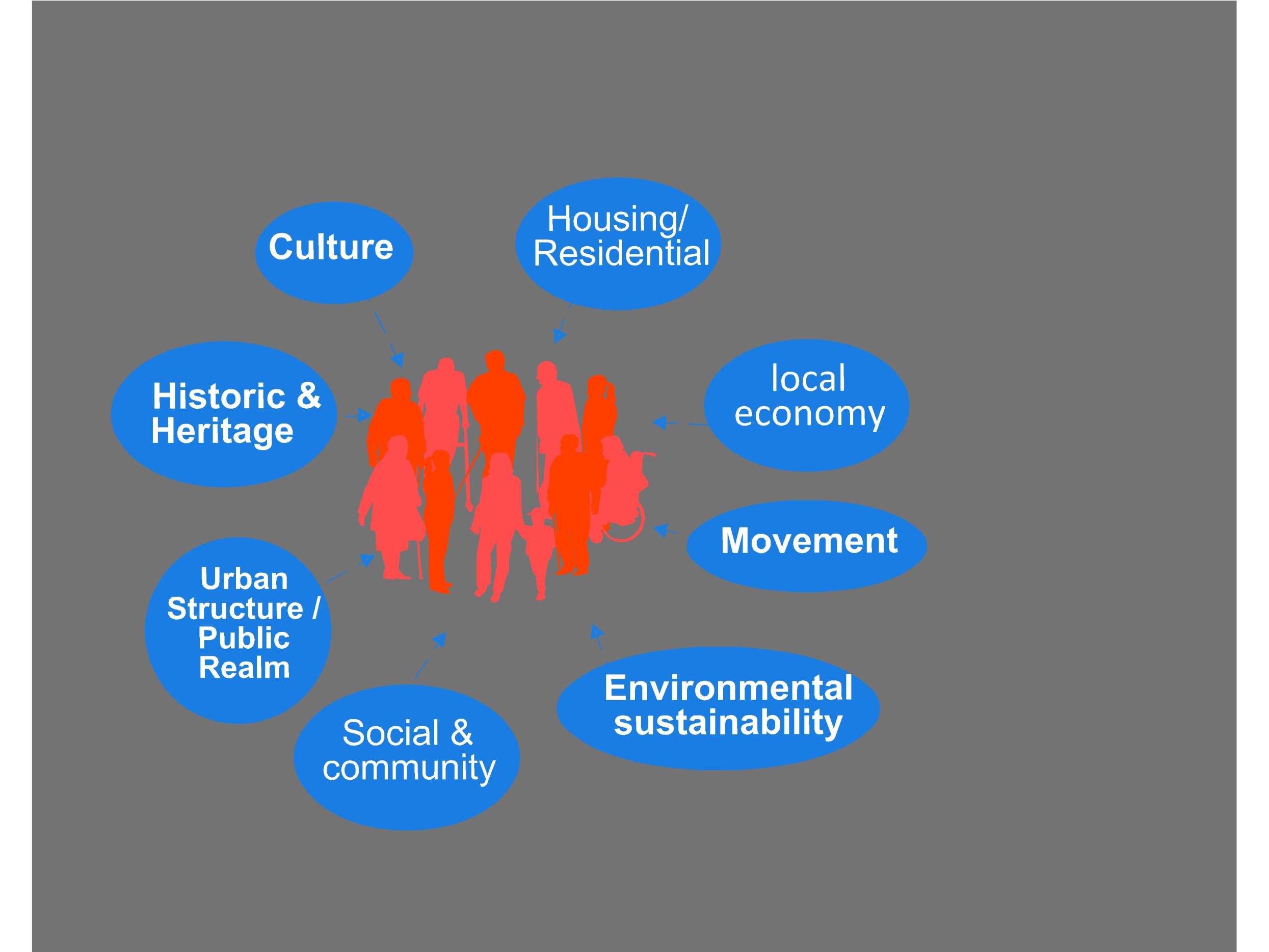 Key Sectors
Each sector 
must be connected
has trends 
makes patterns that impact on place & legacy 
influences spatial coherence of Naas
Centre & periphery
separation & disconnect
alignment & powerful     two-way relationship 
Identify the critical / promising areas 
How can Naas be re-aligned to support & connect the town centre & the periphery?
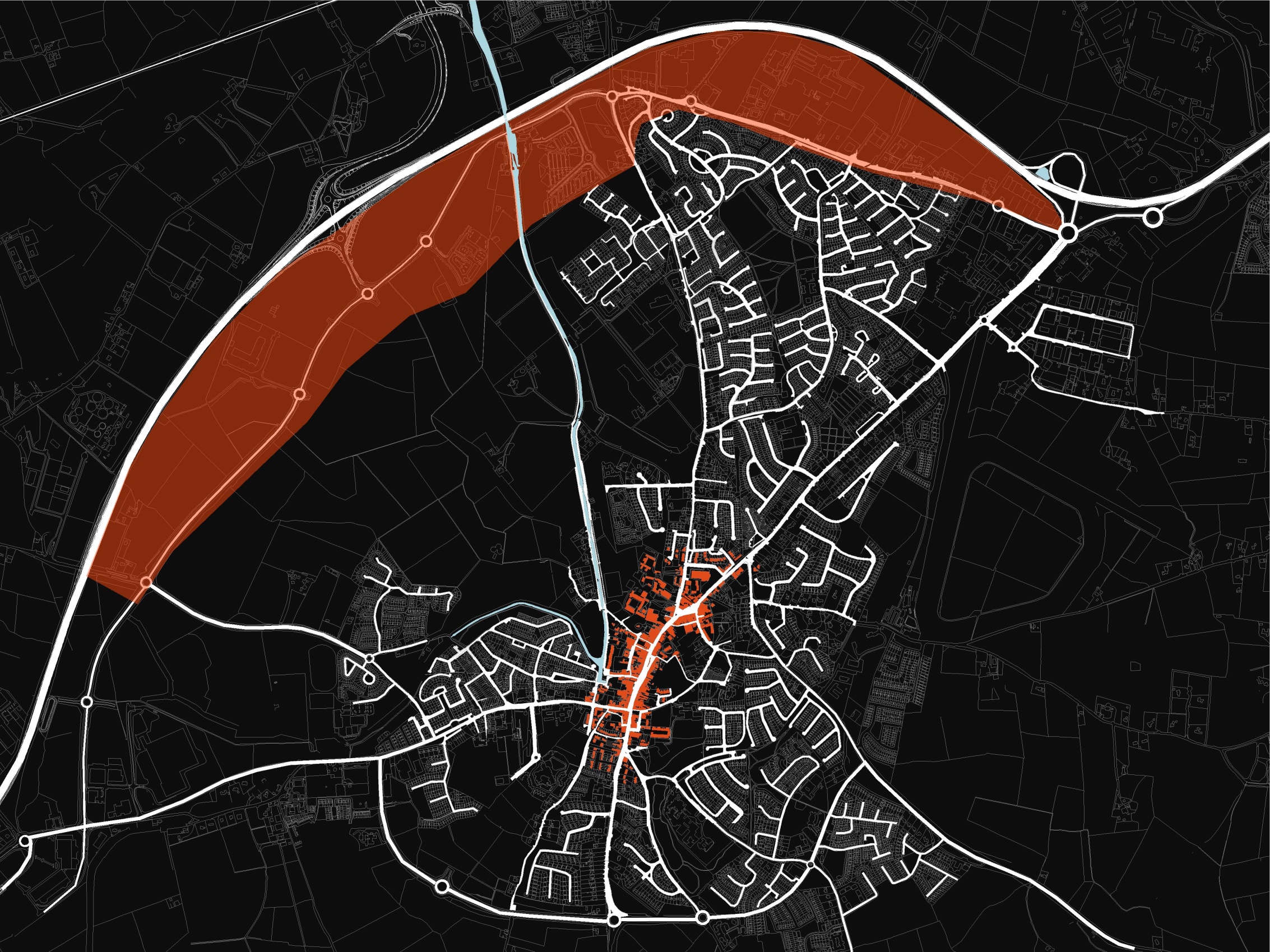 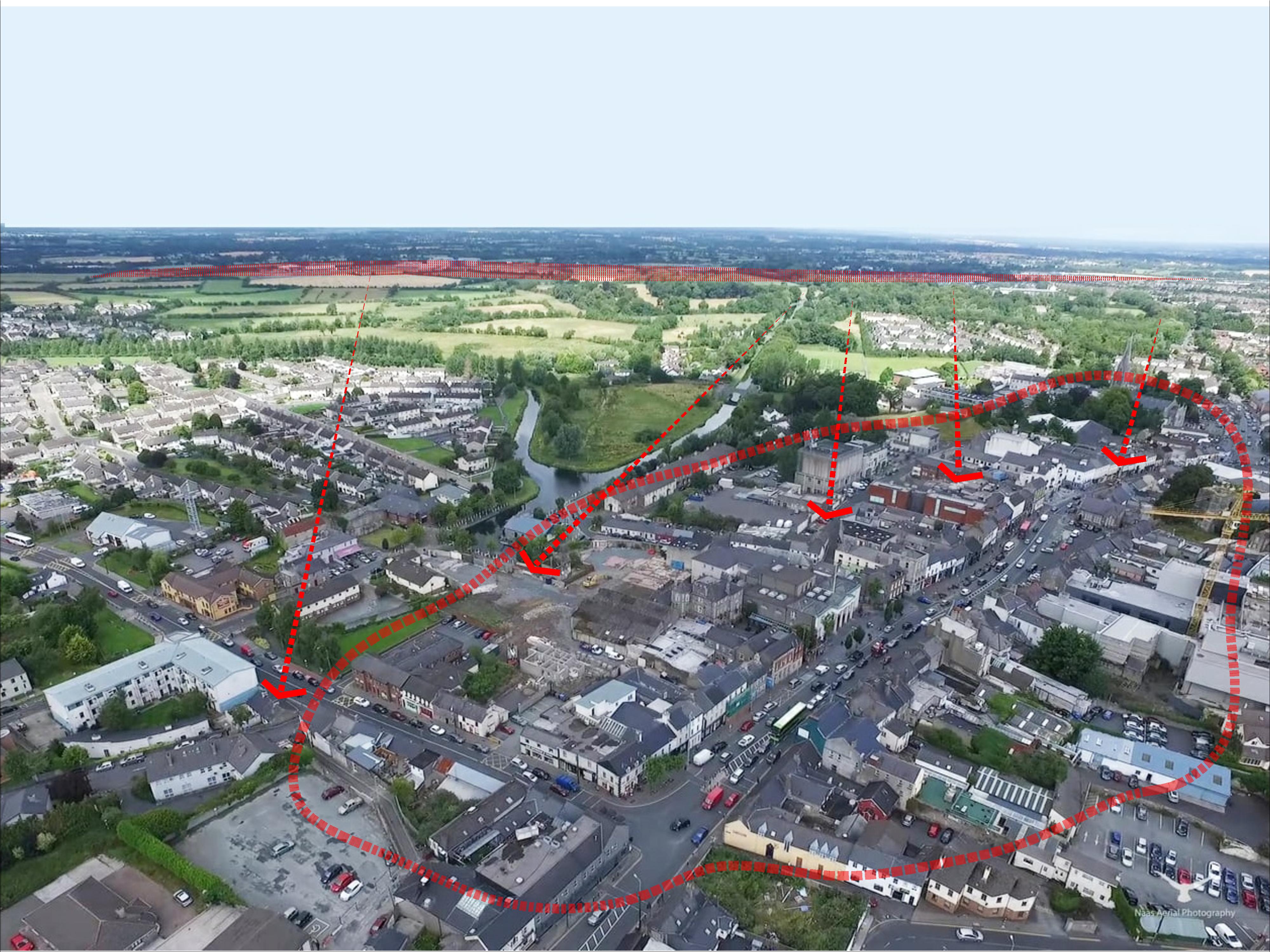 Critical need to generate interconnection between periphery & town centre
[Speaker Notes: Successful cities and towns tend to perform well across multiple sectors (and therefore balance Livelihood and Liveability): Economic; Housing; Environmental; Cultural]
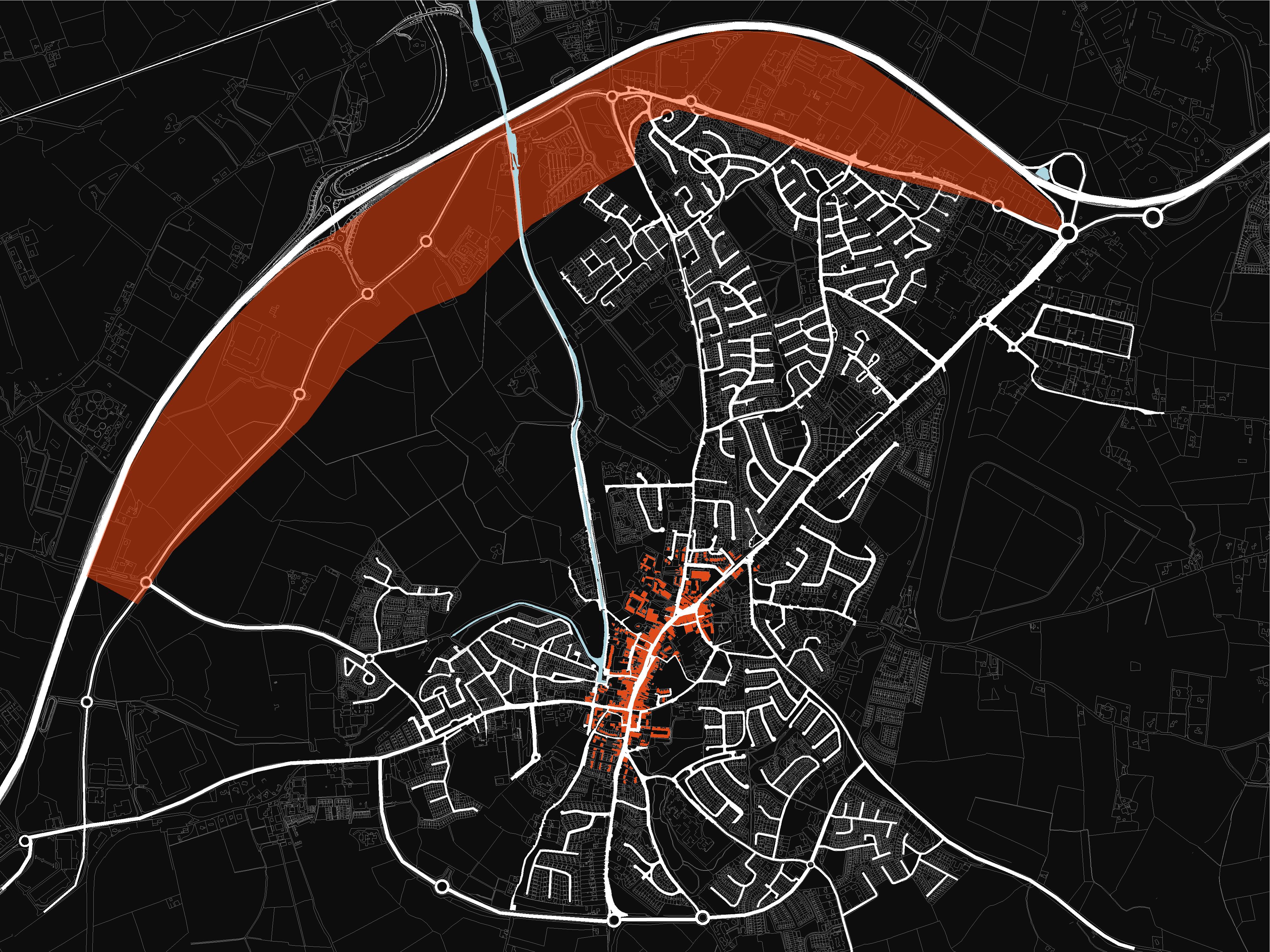 Town Centre
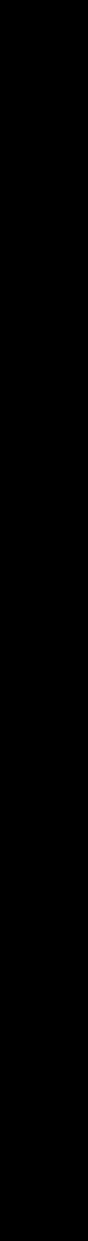 Housing and residential
Environmental sustainability
Local economy
Movement
Social & Community
Urban Structure & Public Realm
Historic Legacy & Heritage
Culture
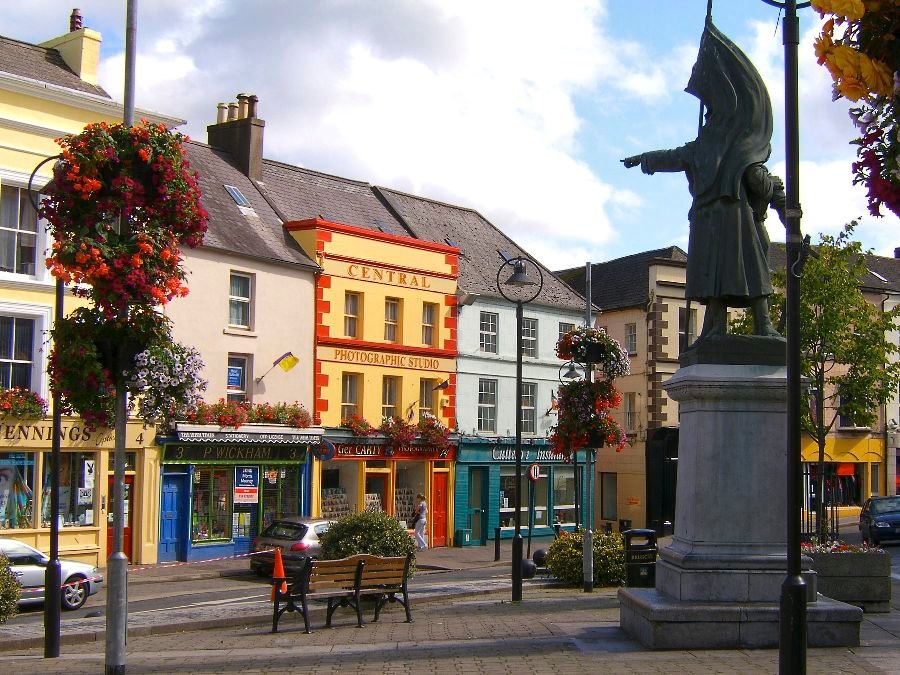 [Speaker Notes: Successful cities and towns tend to perform well across multiple sectors (and therefore balance Livelihood and Liveability): Economic; Housing; Environmental; Cultural]
Public Realm
Critical in building unity & inter-connection 
Draw in:
-Streets 
-squares / designed open public spaces 
-Parks
-Water-bodies (lakes & canal
Facilitates / encourages social contact, walking cycling
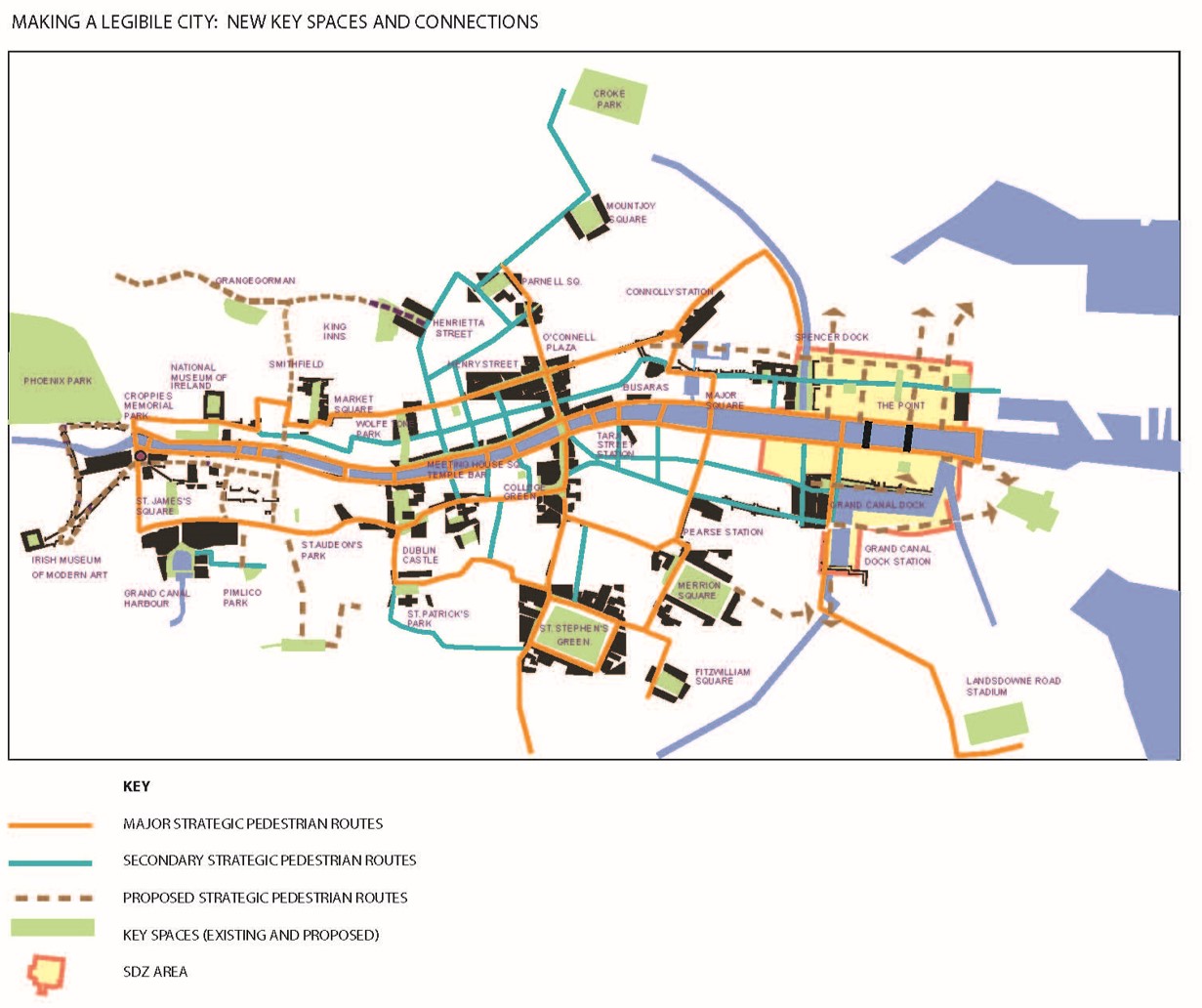 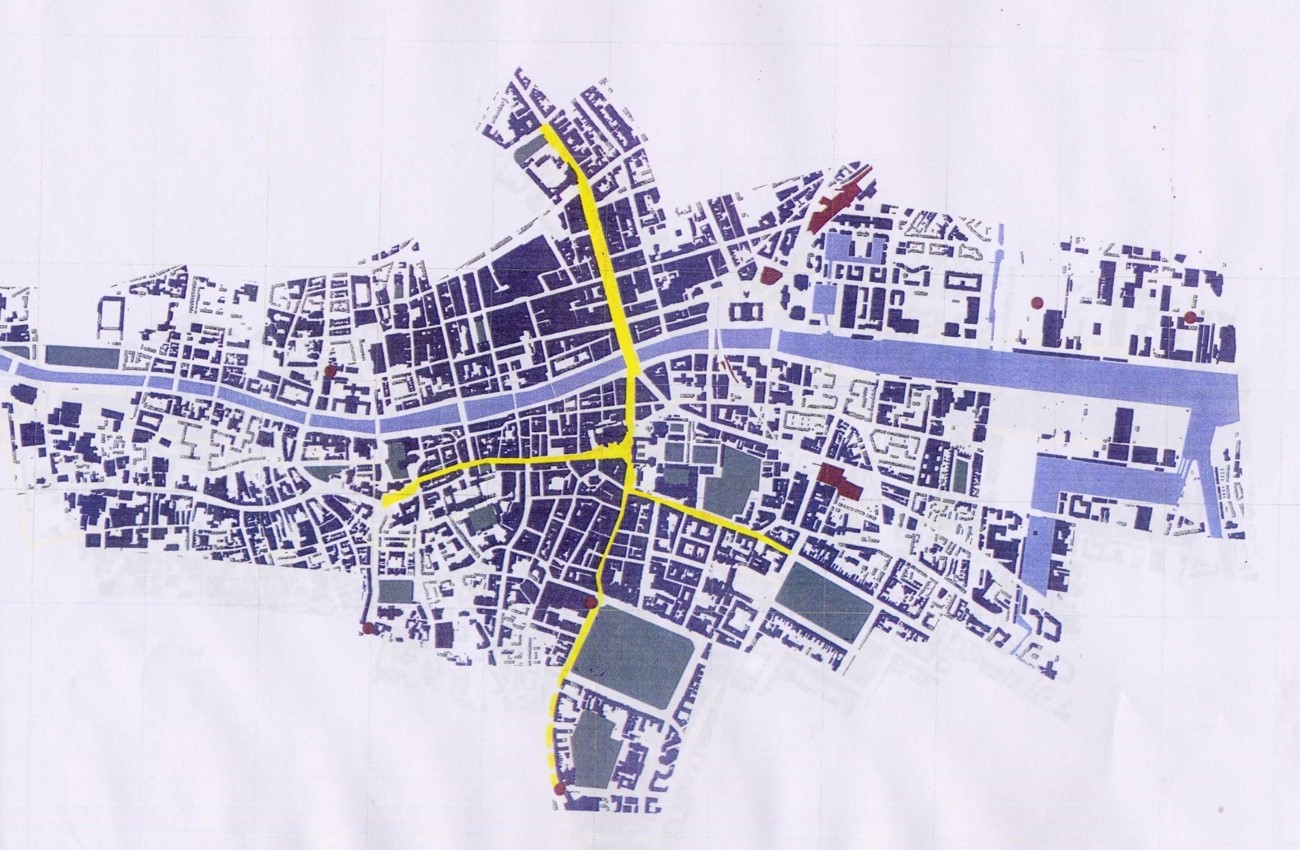 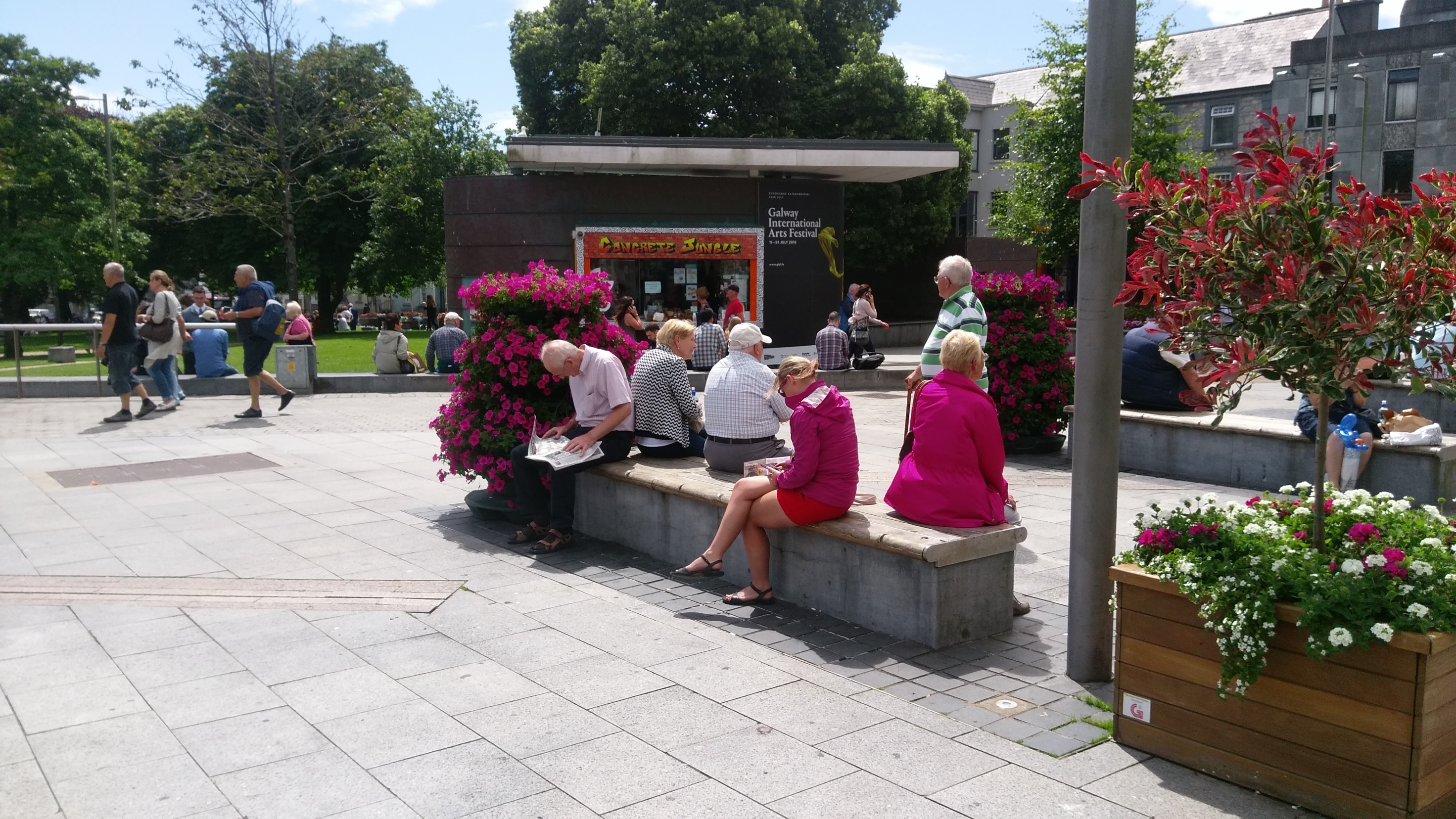 [Speaker Notes: Successful cities and towns tend to perform well across multiple sectors (and therefore balance Livelihood and Liveability): Economic; Housing; Environmental; Cultural]
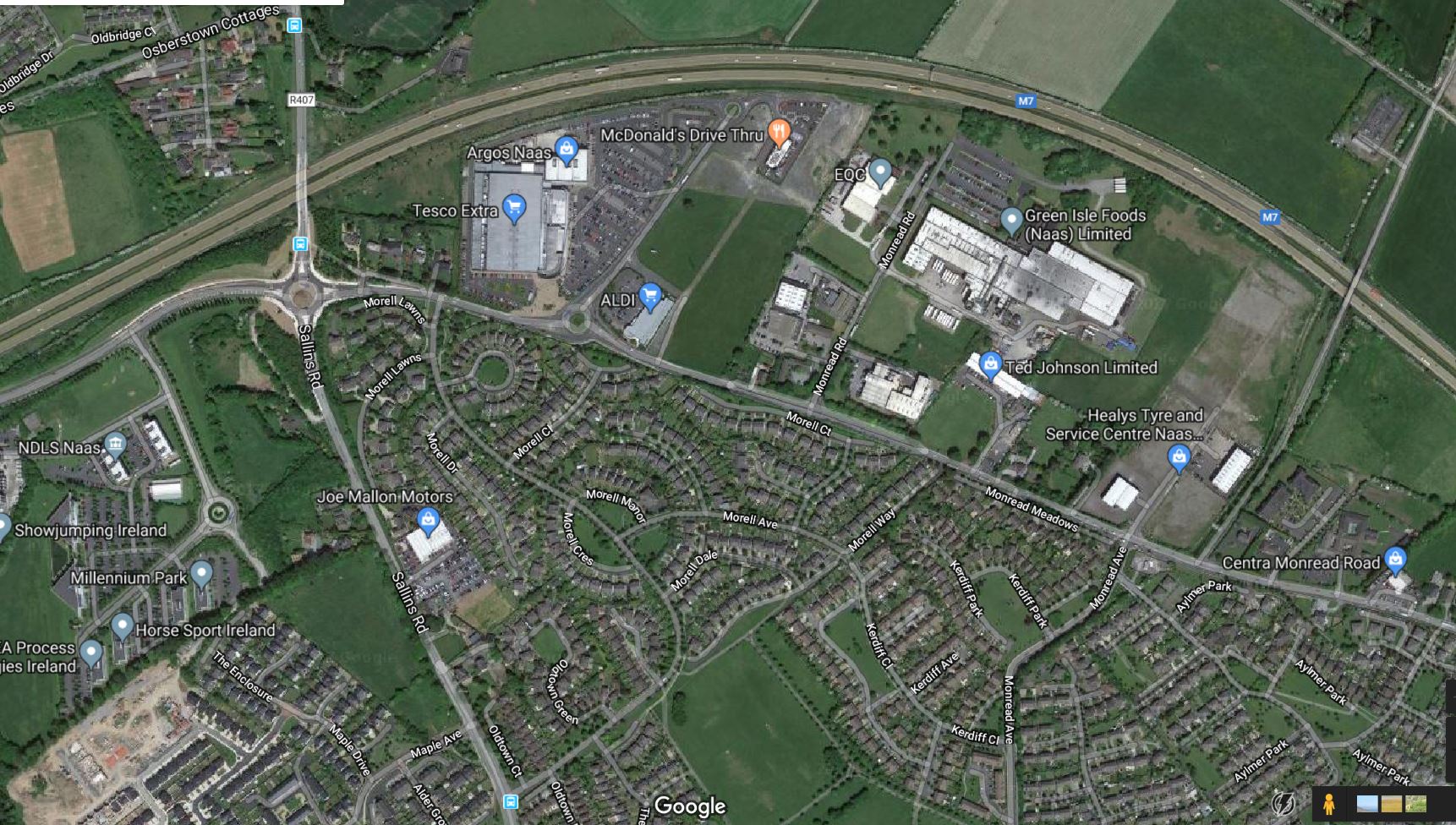 Periphery 
Powerful employment platform, is working as well as it could be?
- Urban design
- Architecture
- Zoning / land use
- Behaviour
How do we Connect workers to town centre?
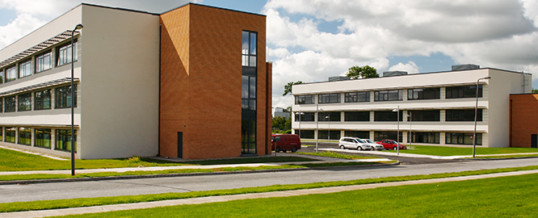 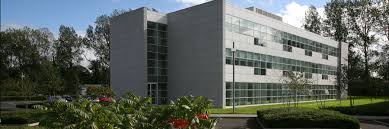 Residential
Need to widen residential offer 
Different models need to be explored:
Sustainable densities 
Apartments 
Mixed-use models 
Intergenerational living / housing
Quality & diversity in design & construction
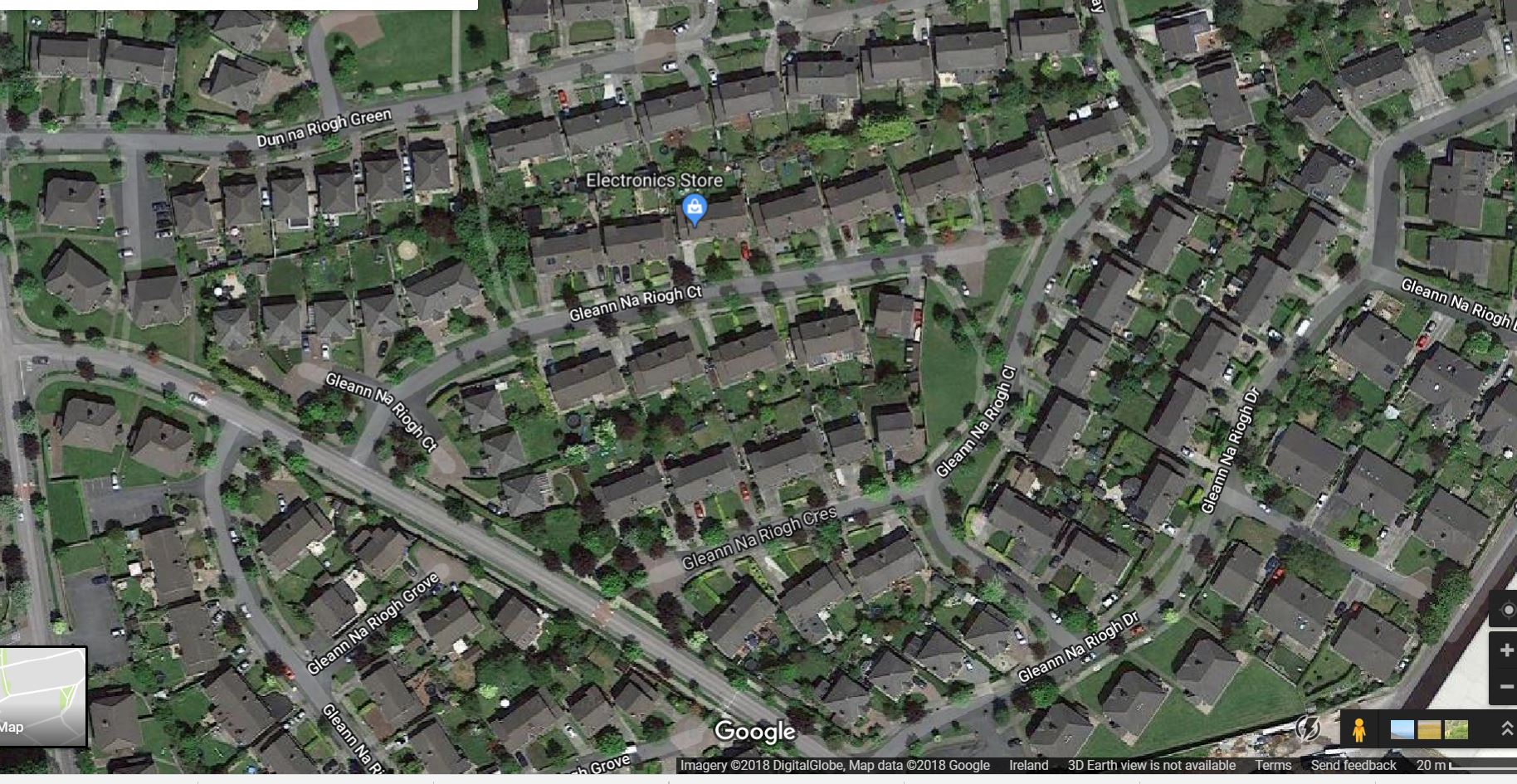 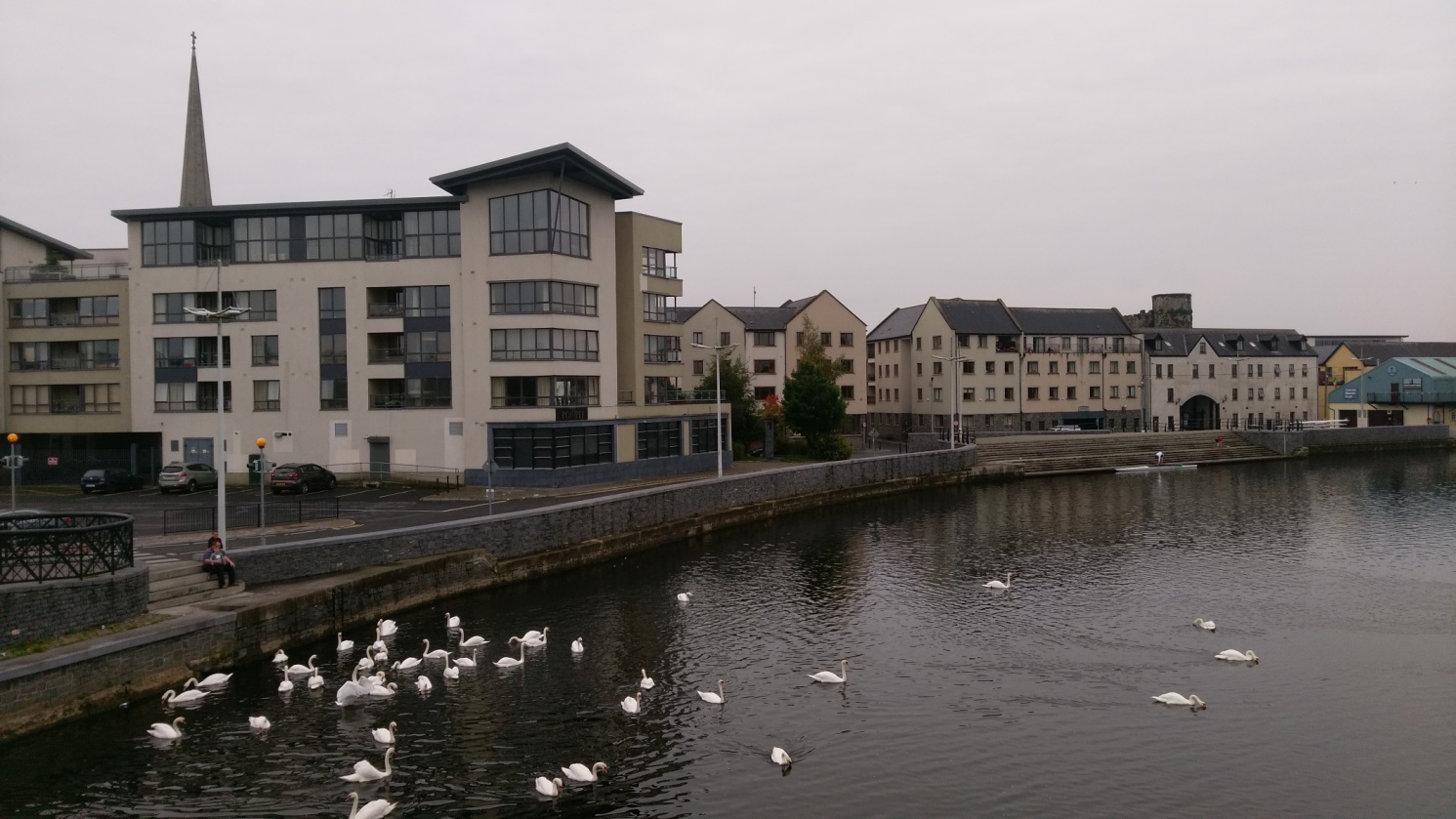 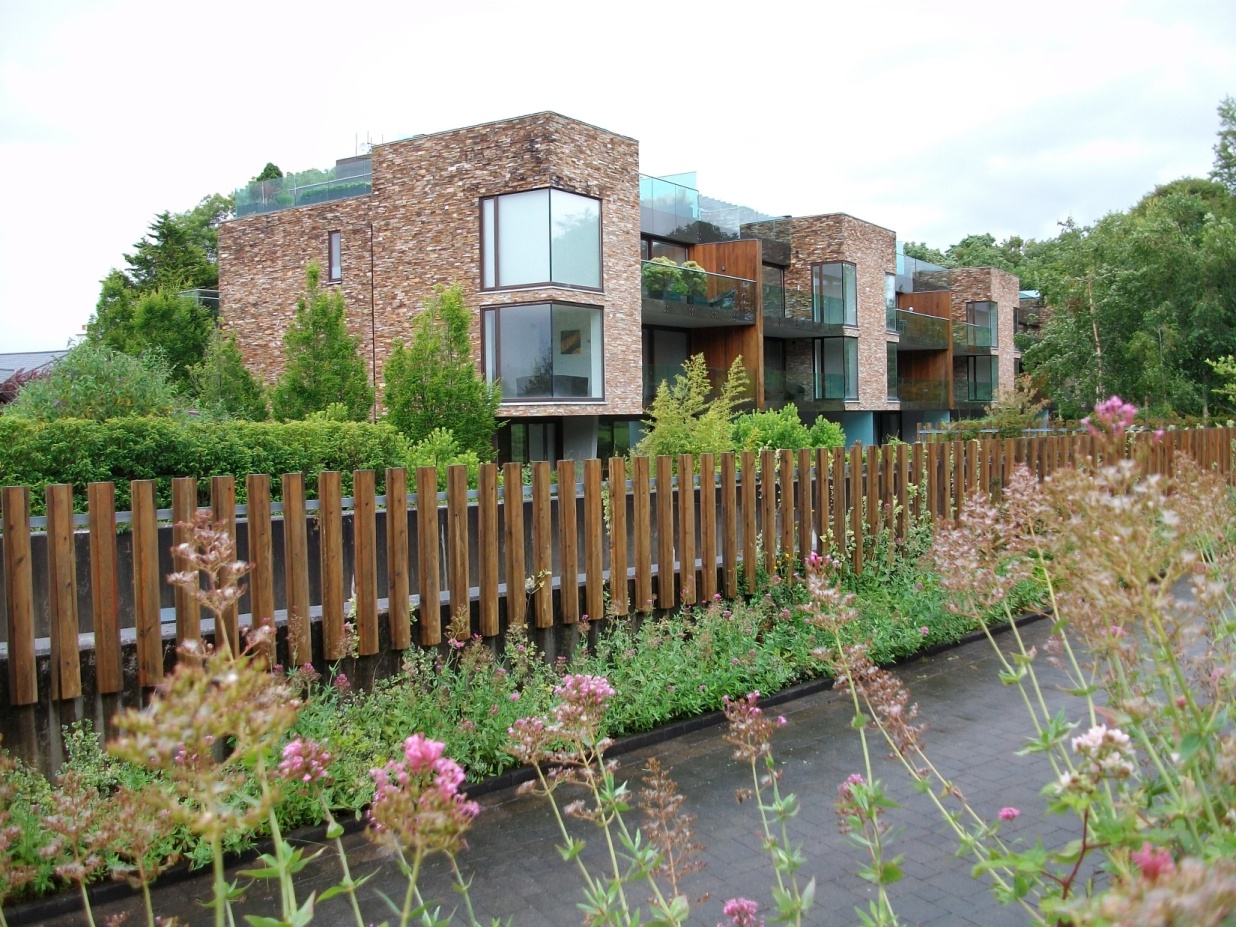 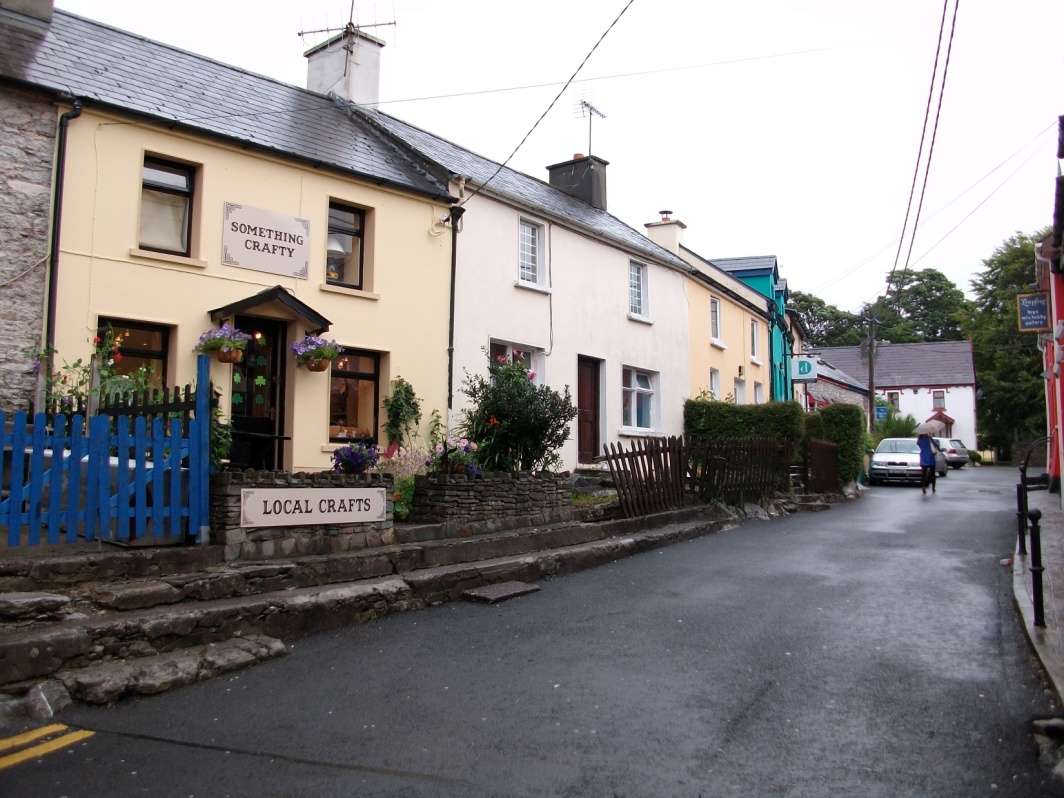 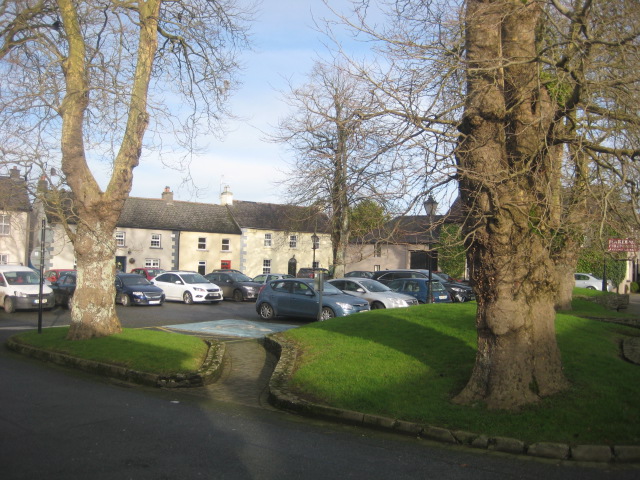 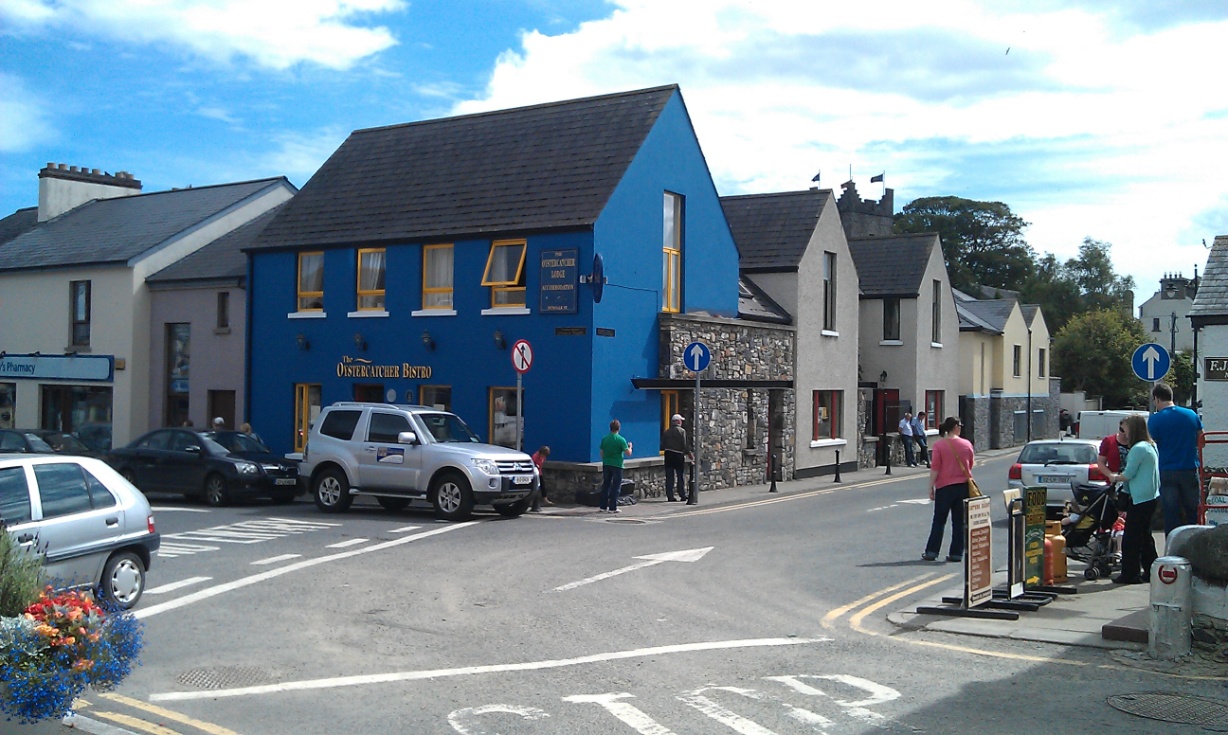 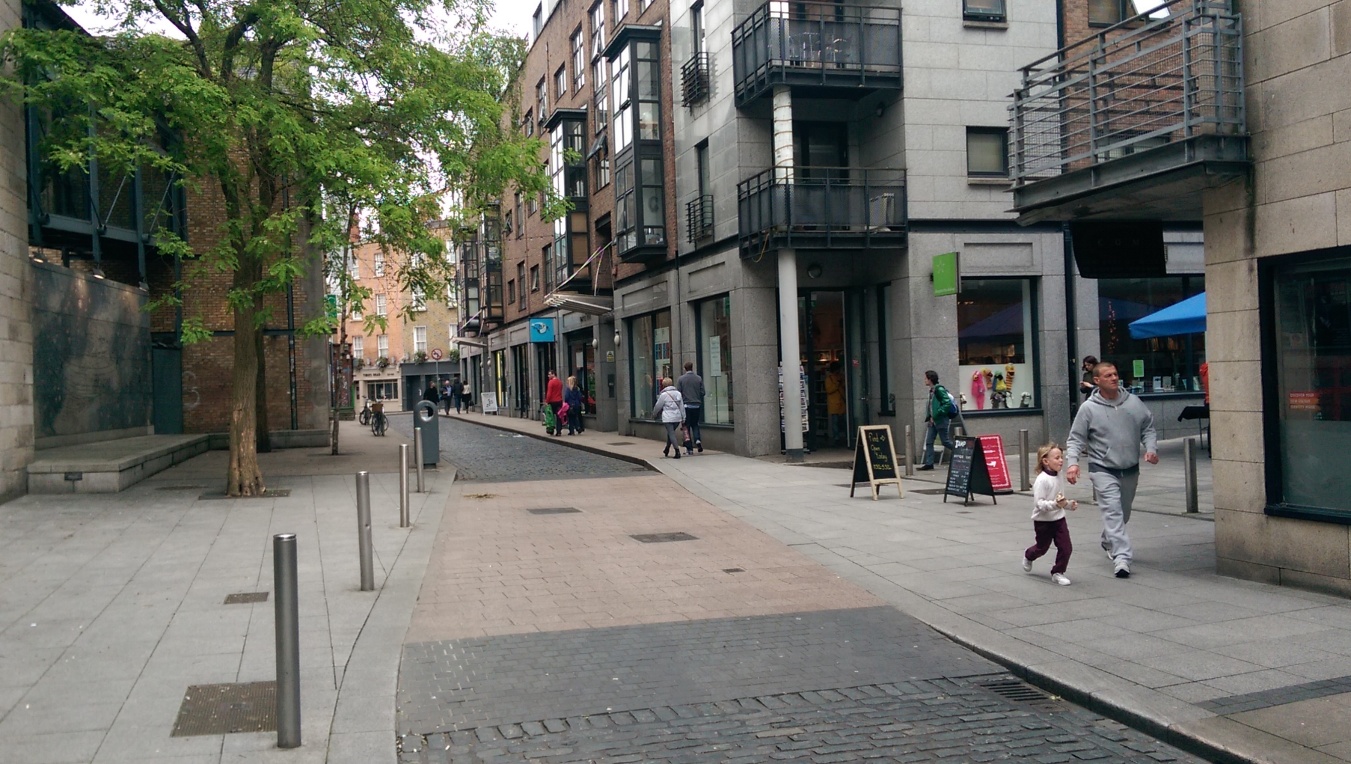 [Speaker Notes: Successful cities and towns tend to perform well across multiple sectors (and therefore balance Livelihood and Liveability): Economic; Housing; Environmental; Cultural]
Movement  Movement is there to serve Naas, not vice-versa
Re-balance in multiple areas 
Anticipate Dublin-Naas Greenway
Connect Naas to its hinterland 
Create a diverse movement network that supports cycling and walking, connects and exploits key places within Naas
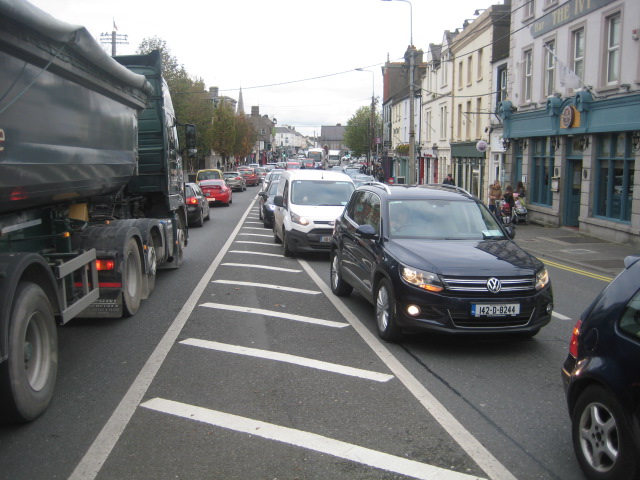 Movement
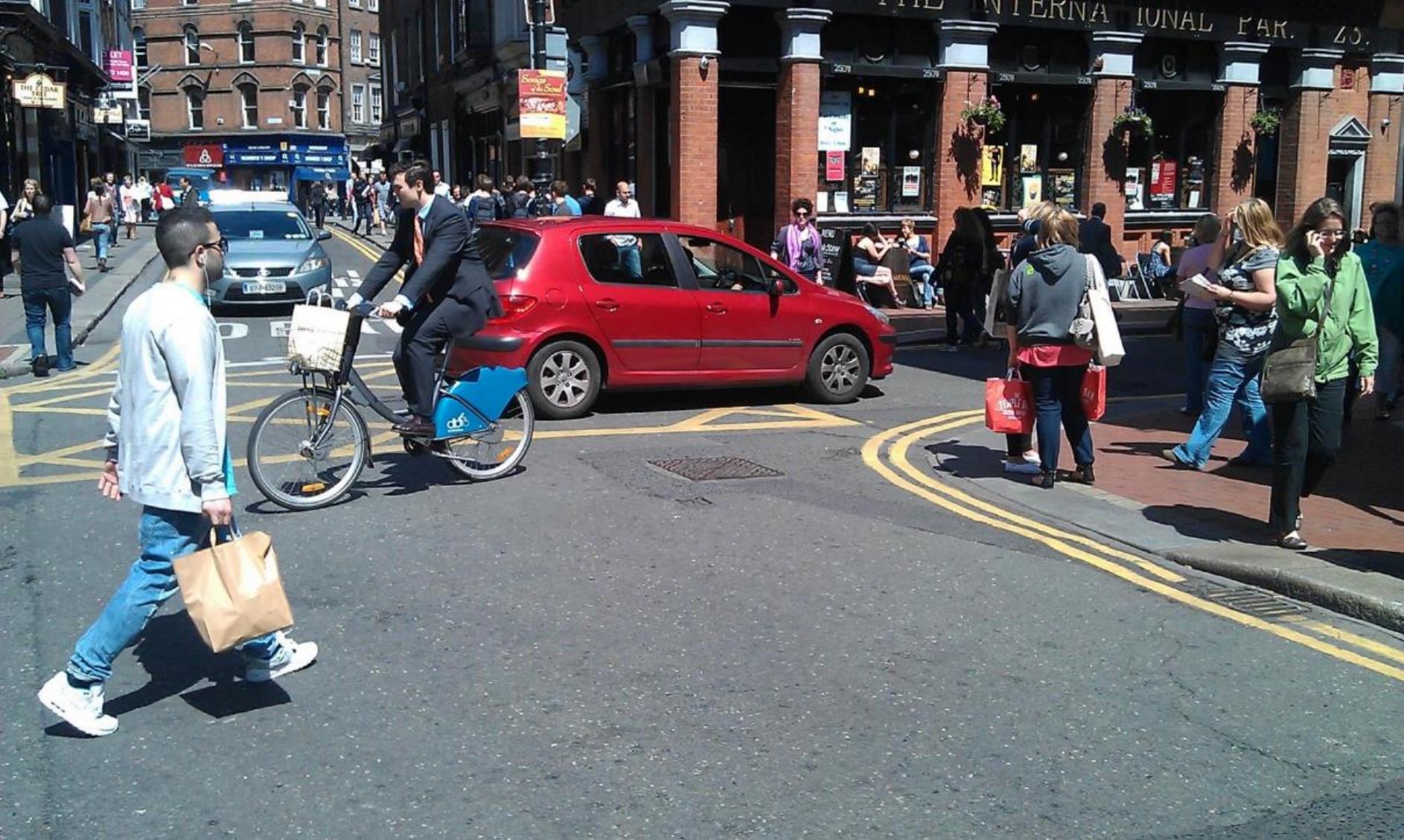 TrinityHaus
www.trinityhaus.tcd.ie
Pedestrian priority, mixed modes of travel, good public realm
Public realm in Copenhagen 
Art in Carlow 
Literature in Listowel  
Traditional Music in Ennis
Contemporary music in Dingle
McAuley Place
Can Naas build a food ecology based on restaurants, markets, festivals, Kerry Foods Group?
Positively subversive topics
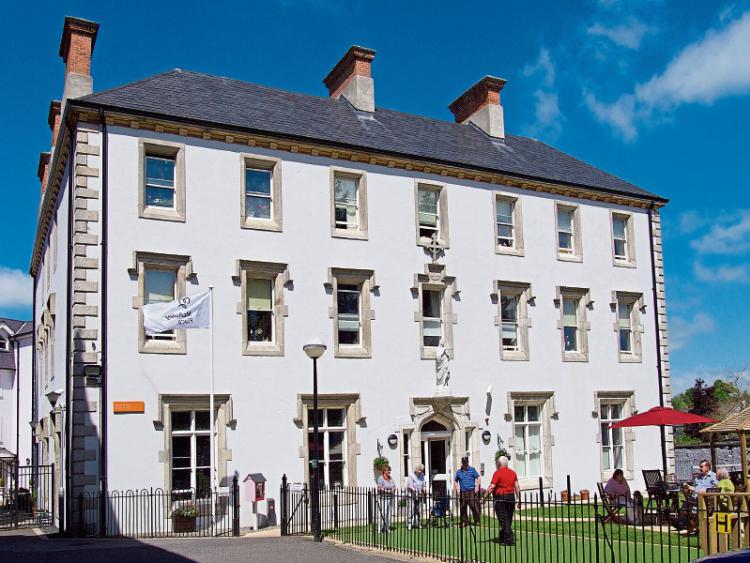 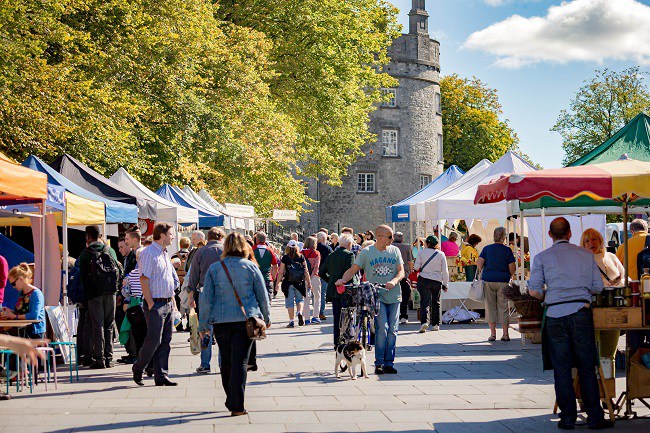 Market Place Kilkenny
[Speaker Notes: Successful cities and towns tend to perform well across multiple sectors (and therefore balance Livelihood and Liveability): Economic; Housing; Environmental; Cultural]
LAP implementation
Collaborative stakeholder capacity 
Naas Urban Observatory?
Movement
2018 - 2024 - 2040
M7 3-lane upgrade life span.
Iarnrod Eireann 4-track to Kildare
Naas Main St at capacity
Junction 9 at capacity
Town of 50,000?? needs internal public transport, cycle links, reduced car dependency
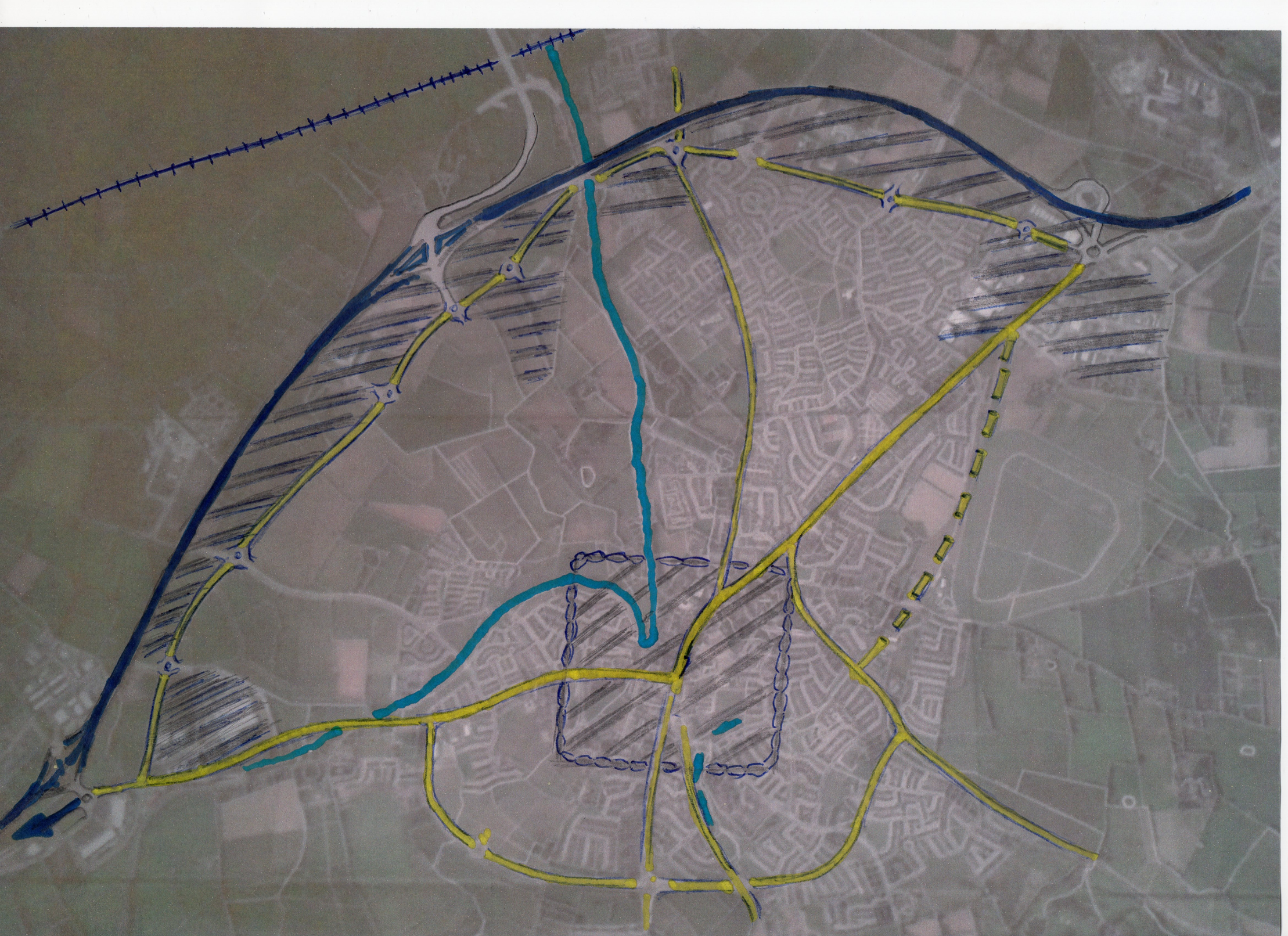 Kildare Archaeological Society: Vol XVI, No4, 1983/84 Castles of Naas, Ben Murtagh
A St David’s Castle
B Eustace Castle
C Watergate Castle
D mentioned in 1782
E Black Castle
F Lyard’s or Motley 
G White Castle 
H Wheatley’s Castle
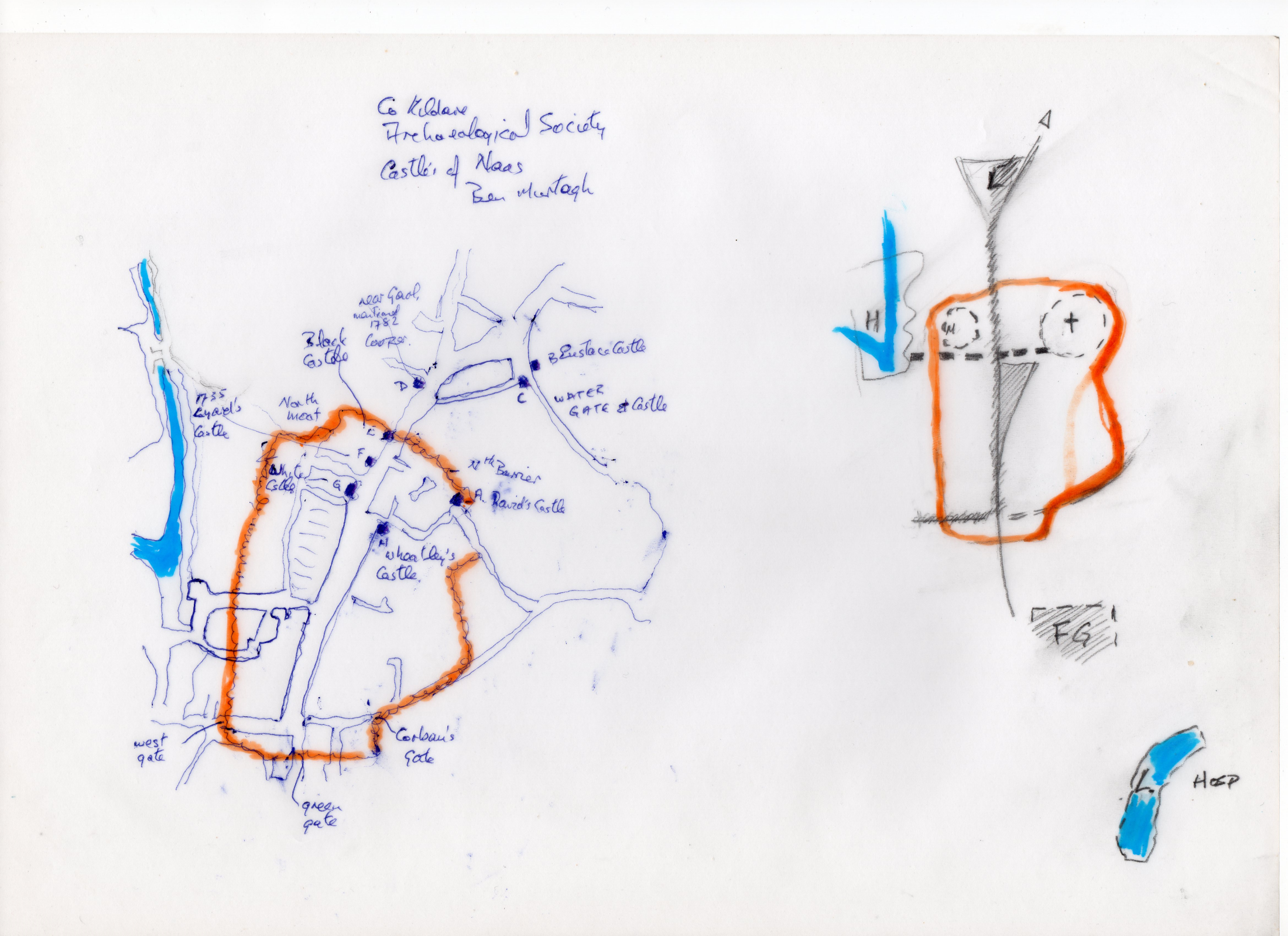 Backcasting from 2040
Population 50,000?? people.
LAP 2024 should provide for 2024 increase and begin skeleton of 2040.
Access to the town centre (schools, retail, etc.) from Naas residential and employment made possible by walking cycling or public transport.
Main street to be gradually reduced in the traffic network. Car parking/ servicing at rear
High density opportunities in centre.
[Speaker Notes: 250% increase
30% in 6 years]
LAP should have Objective for completion of Multi-modal Transport Study for next LAP.
Focus in LAP should be on north-west quadrant and west of Naas.
Potential for car park close to, and, bus and cycle links to Rail Station.
Naas bus terminus in N/W also multi-storey P
Harbour Development with only pedestrian/ cycle bridges to town, car access from west.
Urban Design
Key Issues for Naas
Key Urbanism Values & Design Qualities
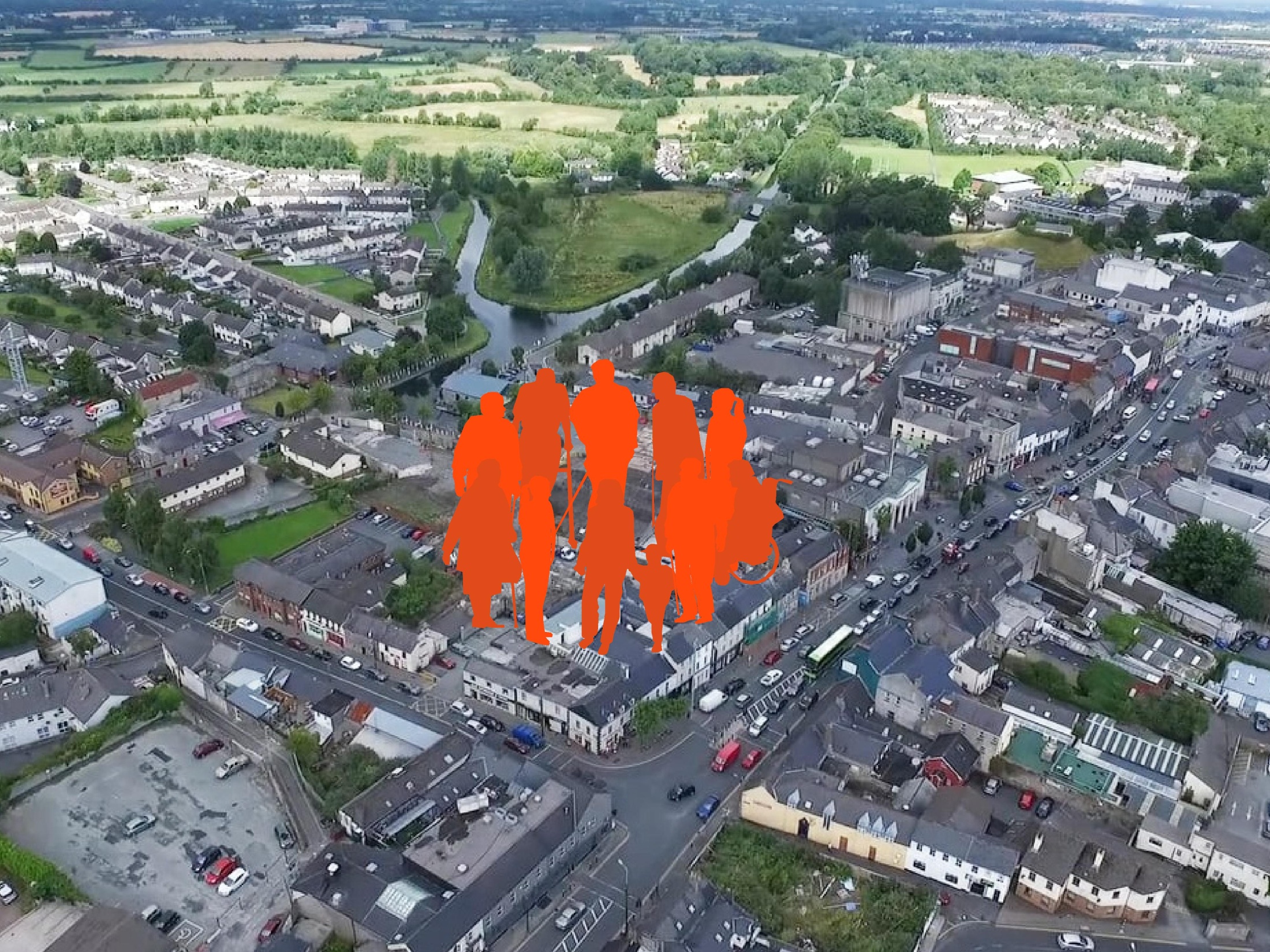 Inclusion & participation
Diversity & liveliness
biodiversity & connection to nature
connectivity, & choice of movement
Environmental sustainability
safe &  comfortable pubic realm
Urbanism Values
economic opportunities
quality, affordable, diverse housing
innovation, creativity, education
Sense of place & identity
coherence & good legibility
Urban Design Qualities
Density of use
Diversity of building use (mixed-use residential, healthcare, education, local services, amenity spaces, playgrounds etc.)
Range of open space use 
Active street frontage
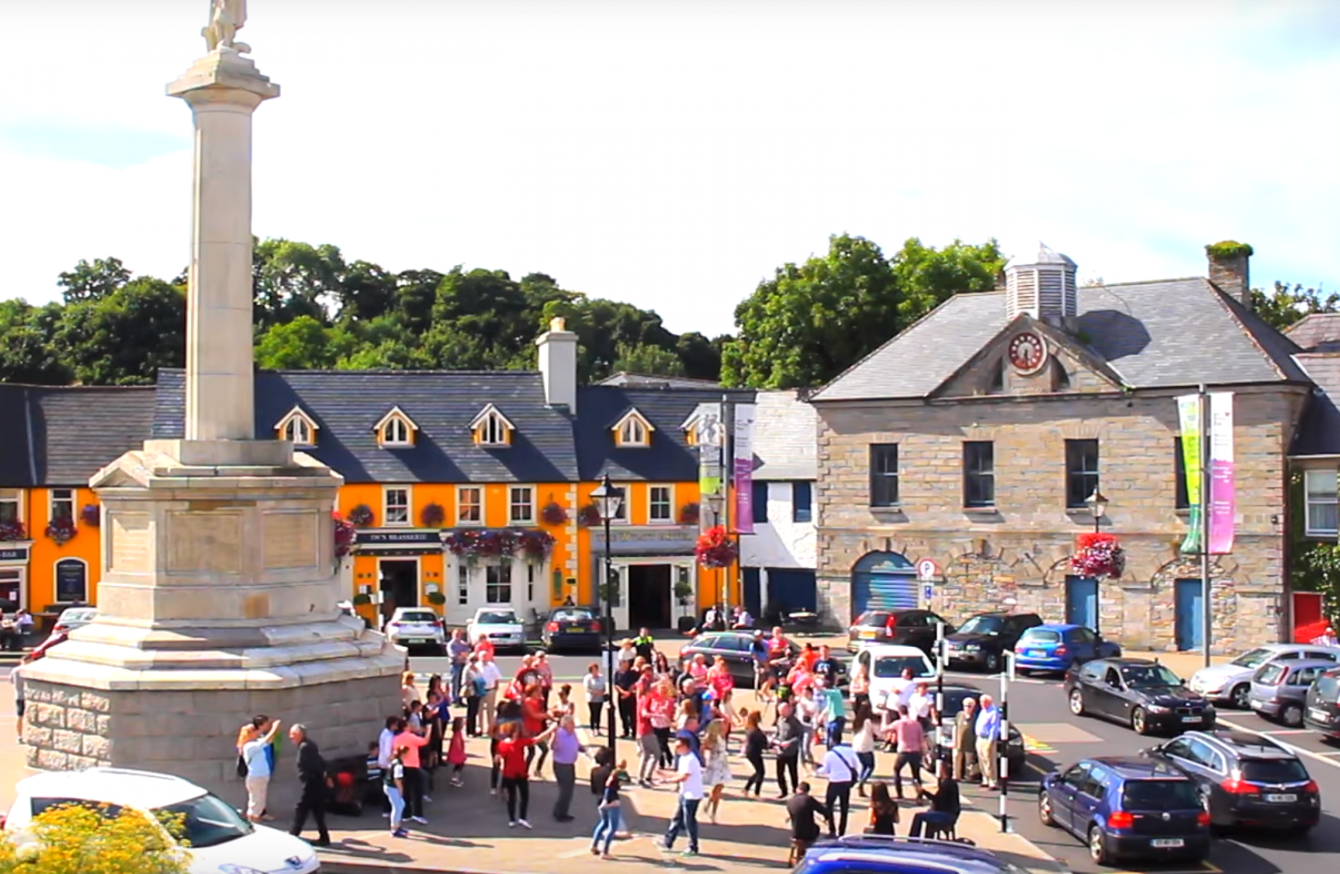 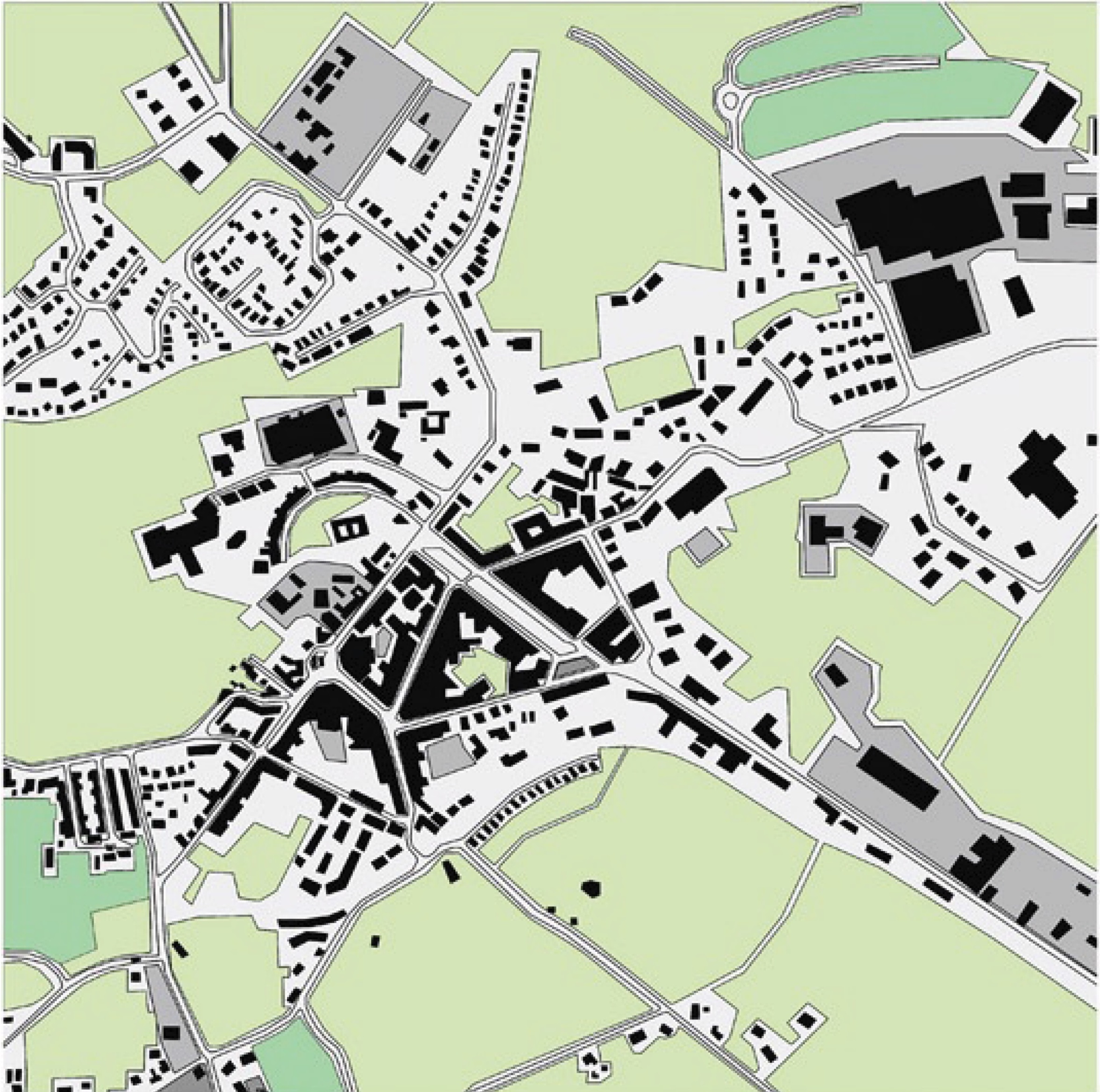 Urban Design Qualities Qualities
Compact
Imageability (distinct, recognisable)
Legibility & wayfinding 
Enclosure
Human-scale 
Linkage
Coherence 
Accessibility & usability 
Safety & security 
Comfort & Enjoyment
Urban Design Qualities
Quality & durable local materials 
Local & vernacular detailing
Provision of diverse seating & shelter options
Integrated green & blue spaces  
Adaptability & flexibility 
Resilience
Conservation & protected structures
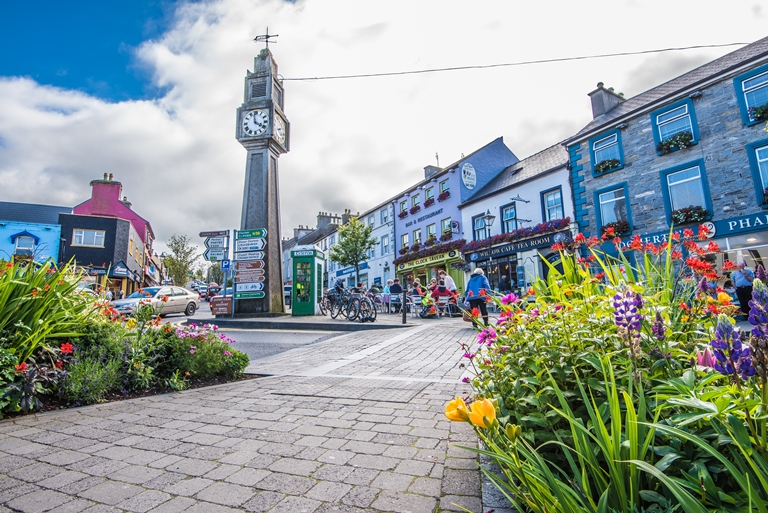 Hard & Soft Infrastructures
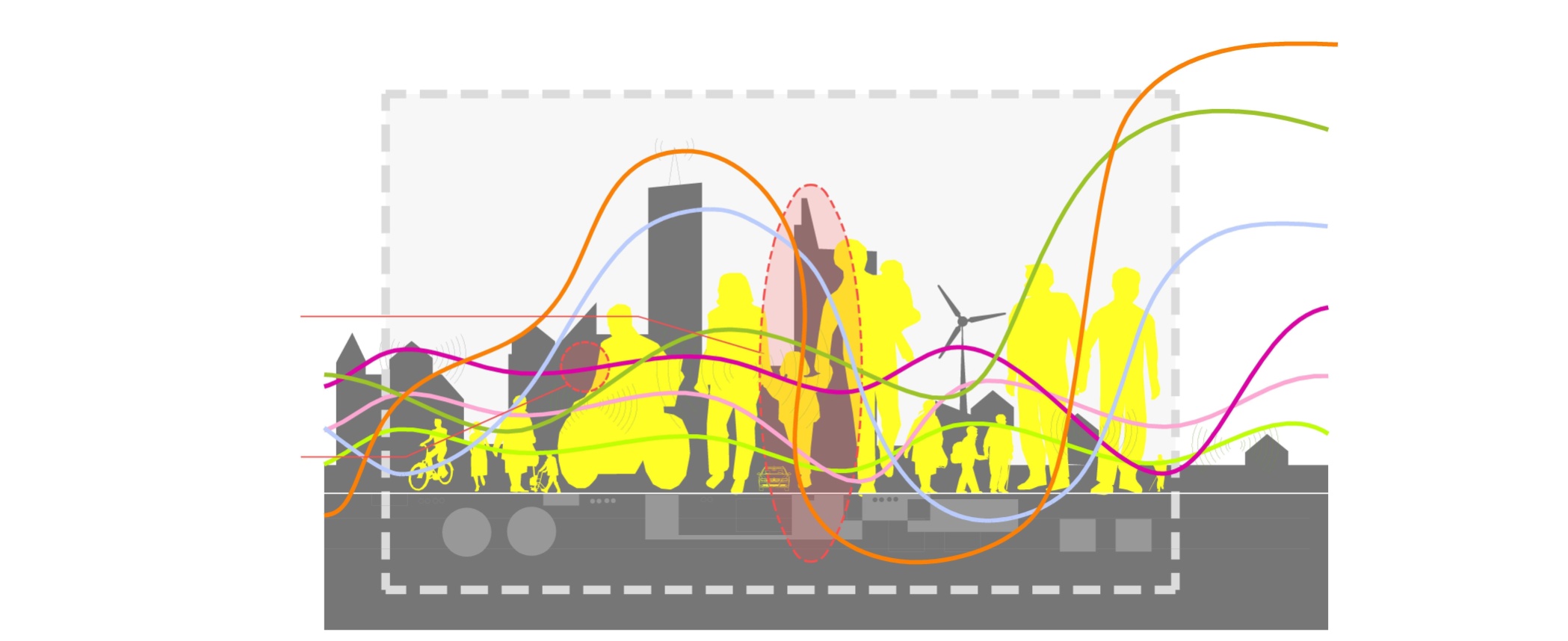 Top-down
Utilities

Urban 
Space

Buildings

Institutions

Community

Personal
Bottom-up
Key Urban Design challenges for Naas
Overall Urban Structure
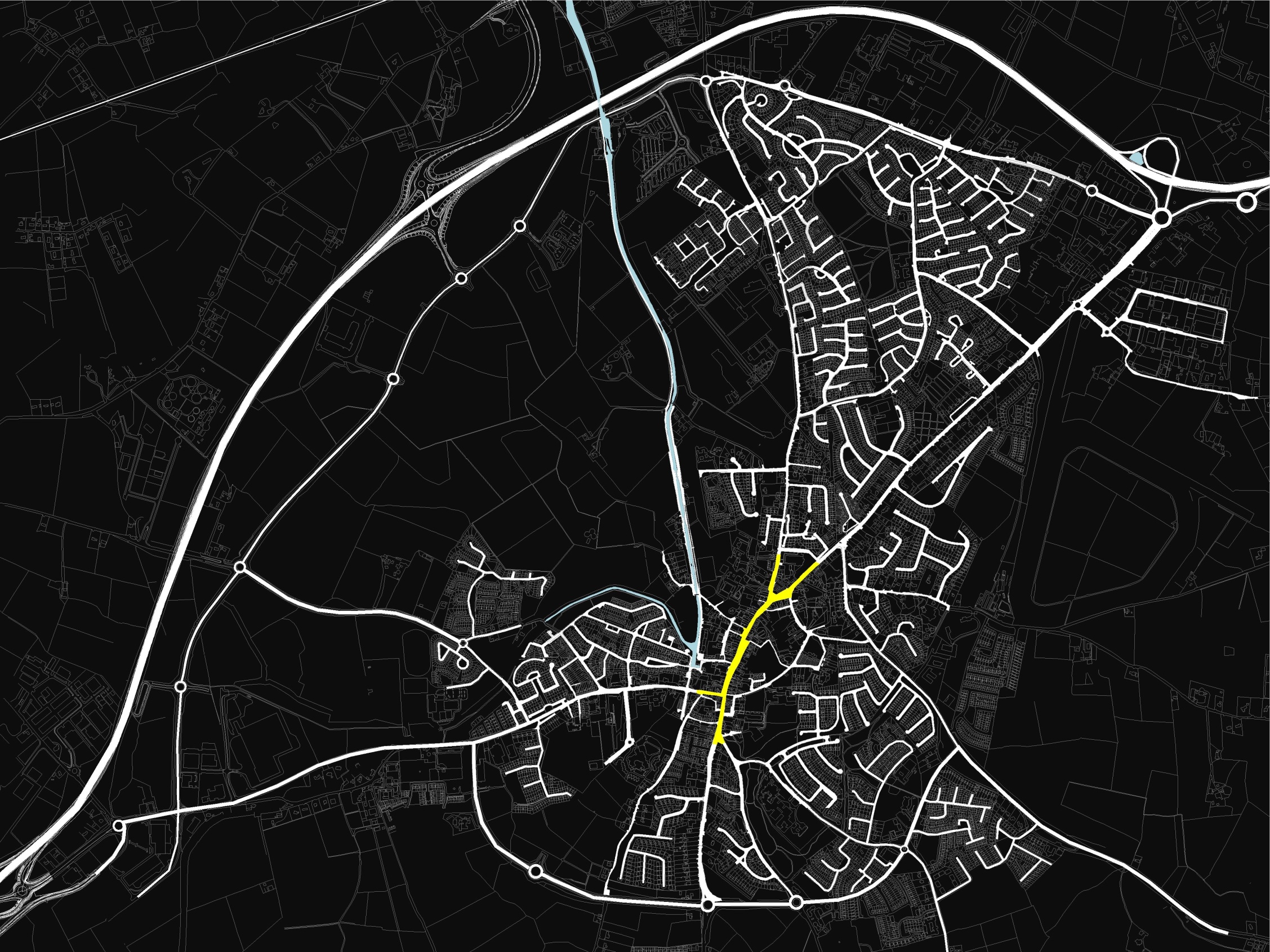 Small town centre
Low density cul-de-sac residential development
Peripheral development
Strong reliance on a small number of radial routes
Green & Blue Areas
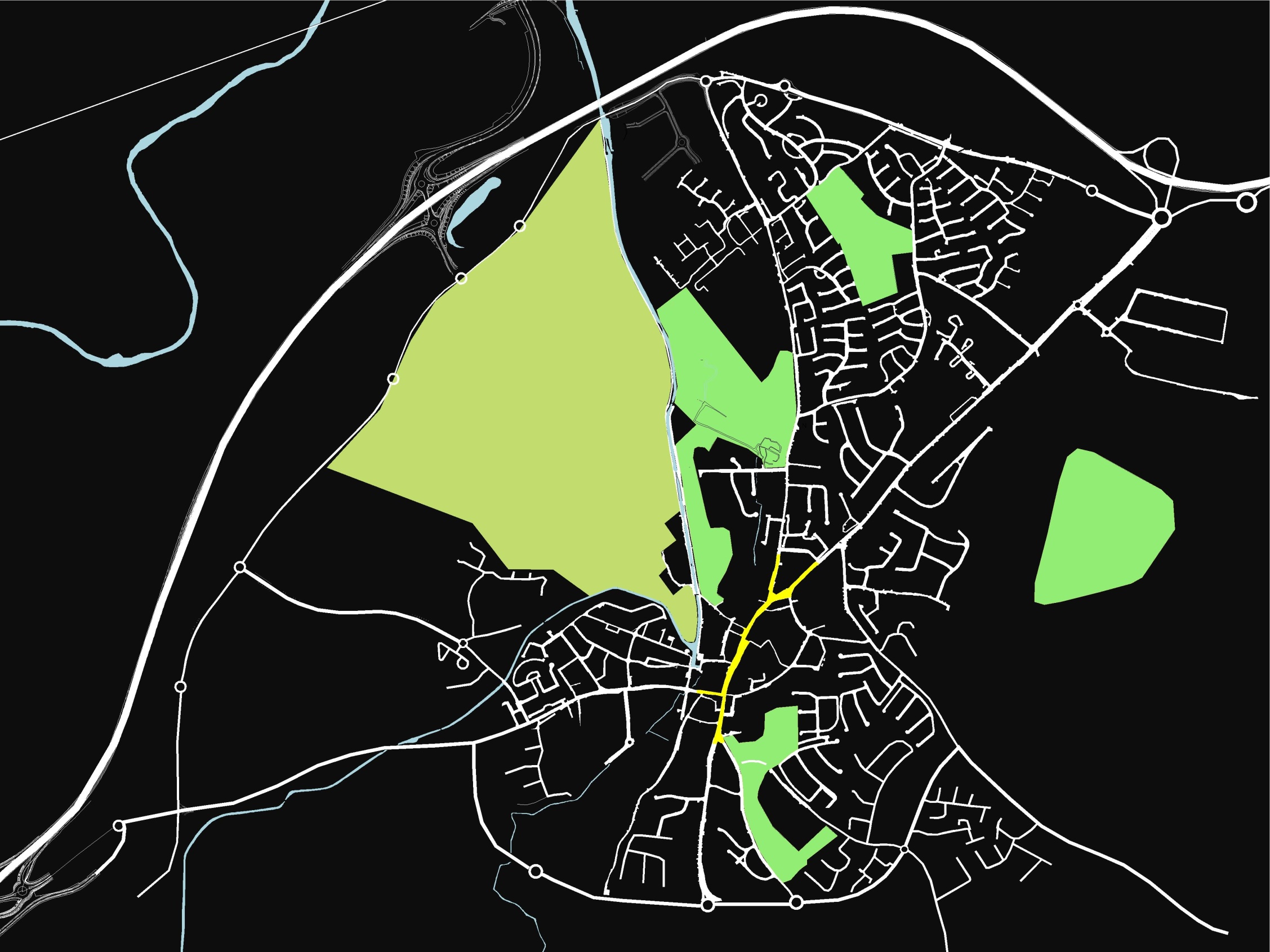 Under-utilised & disconnected green spaces 
Neglected canal & harbour
Lack of good connecting routes & key public spaces
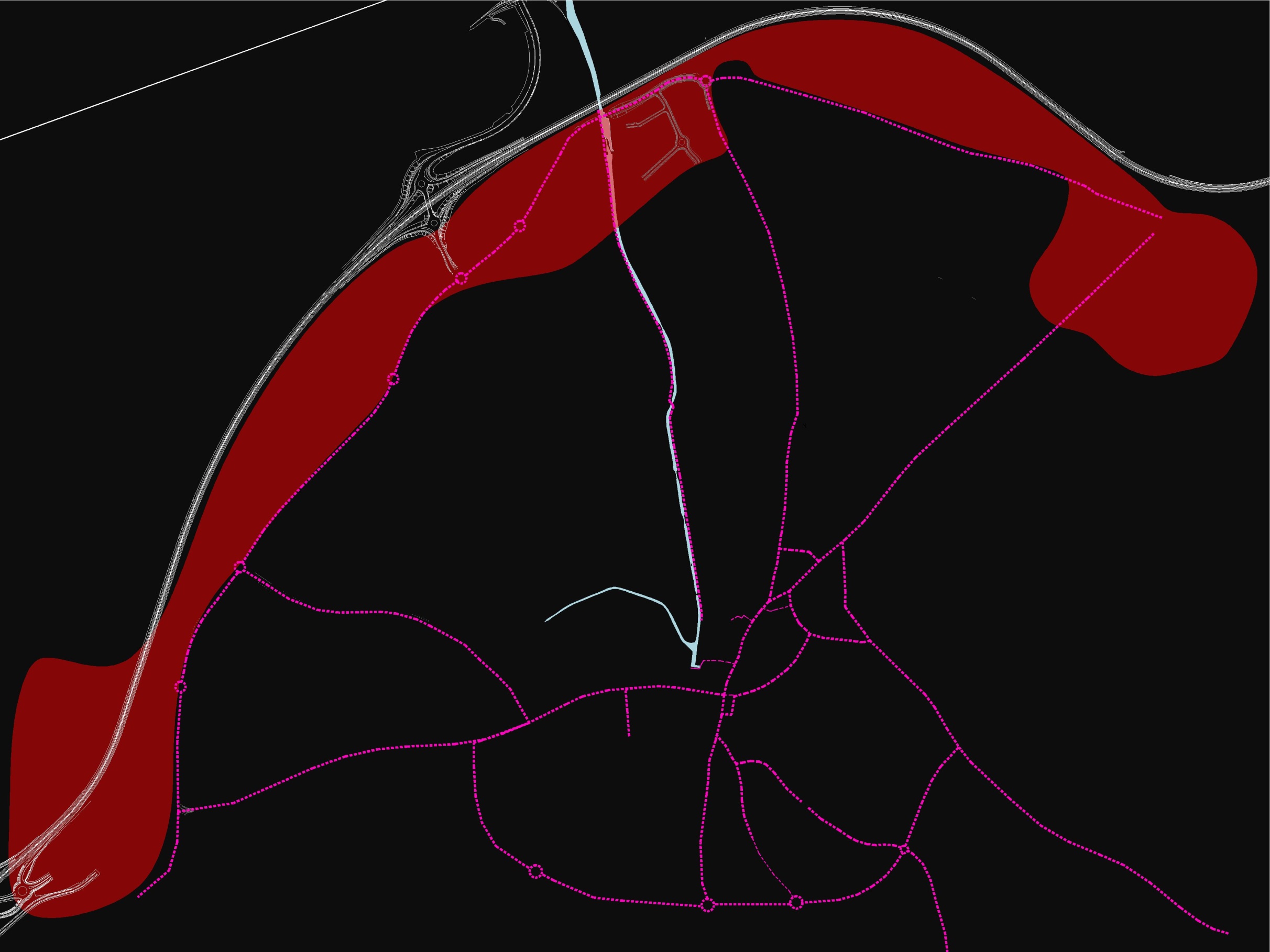 Large impermeable blocks of land 
Over-used main routes that are undermined by traffic 
Lack of easily accessed high quality public space
Town centre lacking in a fine urban grain 
Impenetrable urban blocks
Few town centre connecting routes 
Lack of main public square or similar usable central space
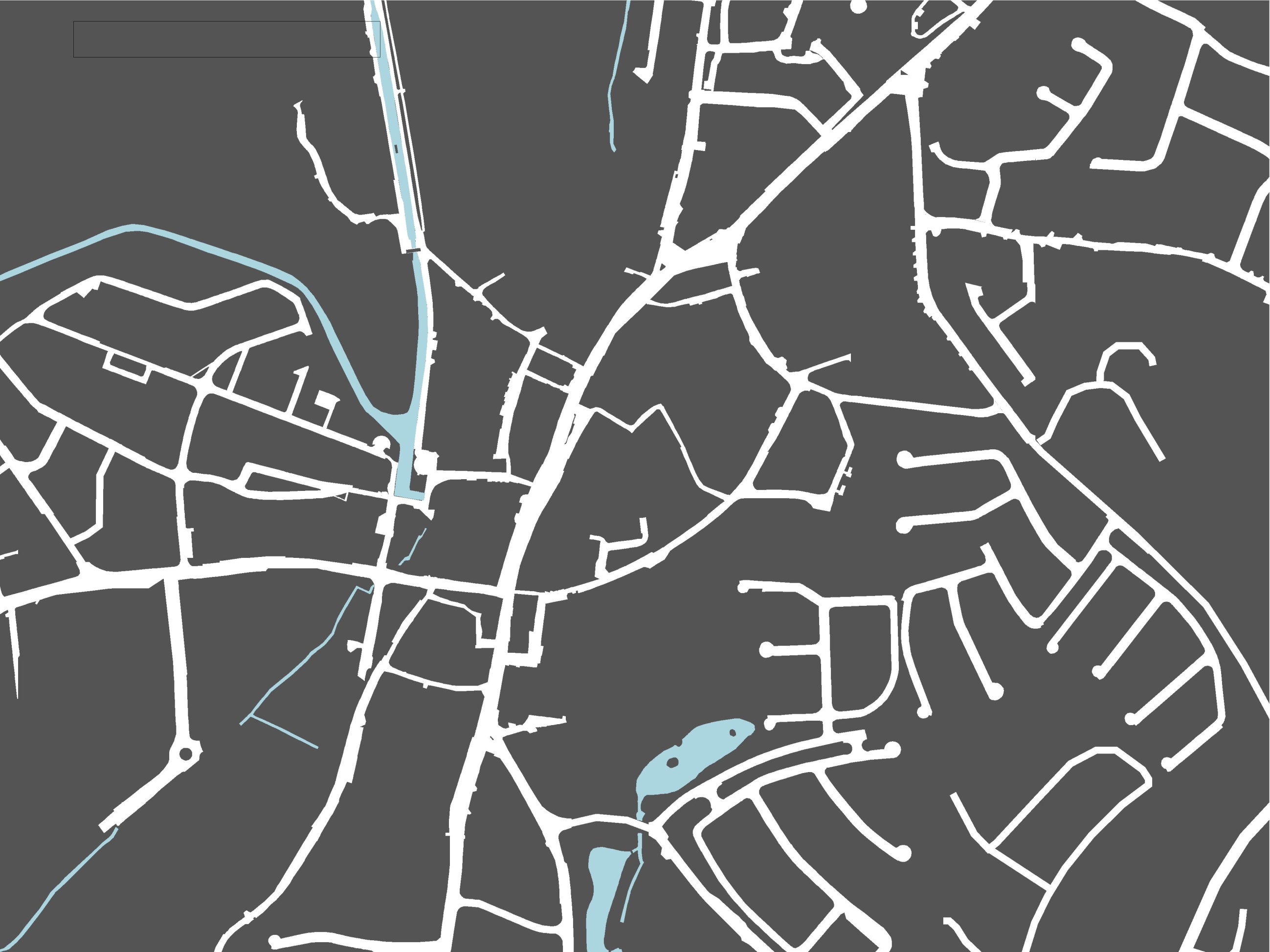 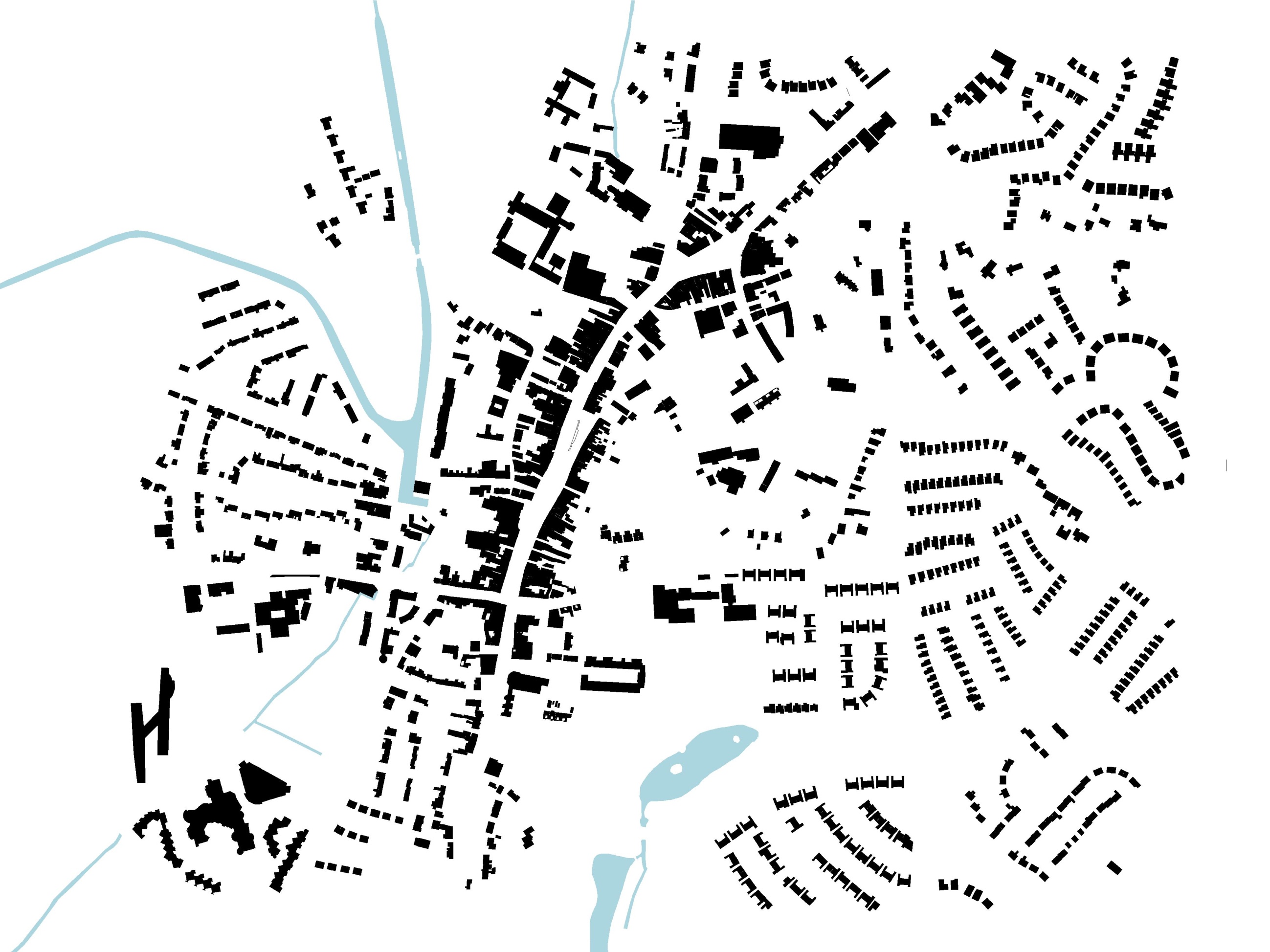 Fragmented town core and lack of strong centres
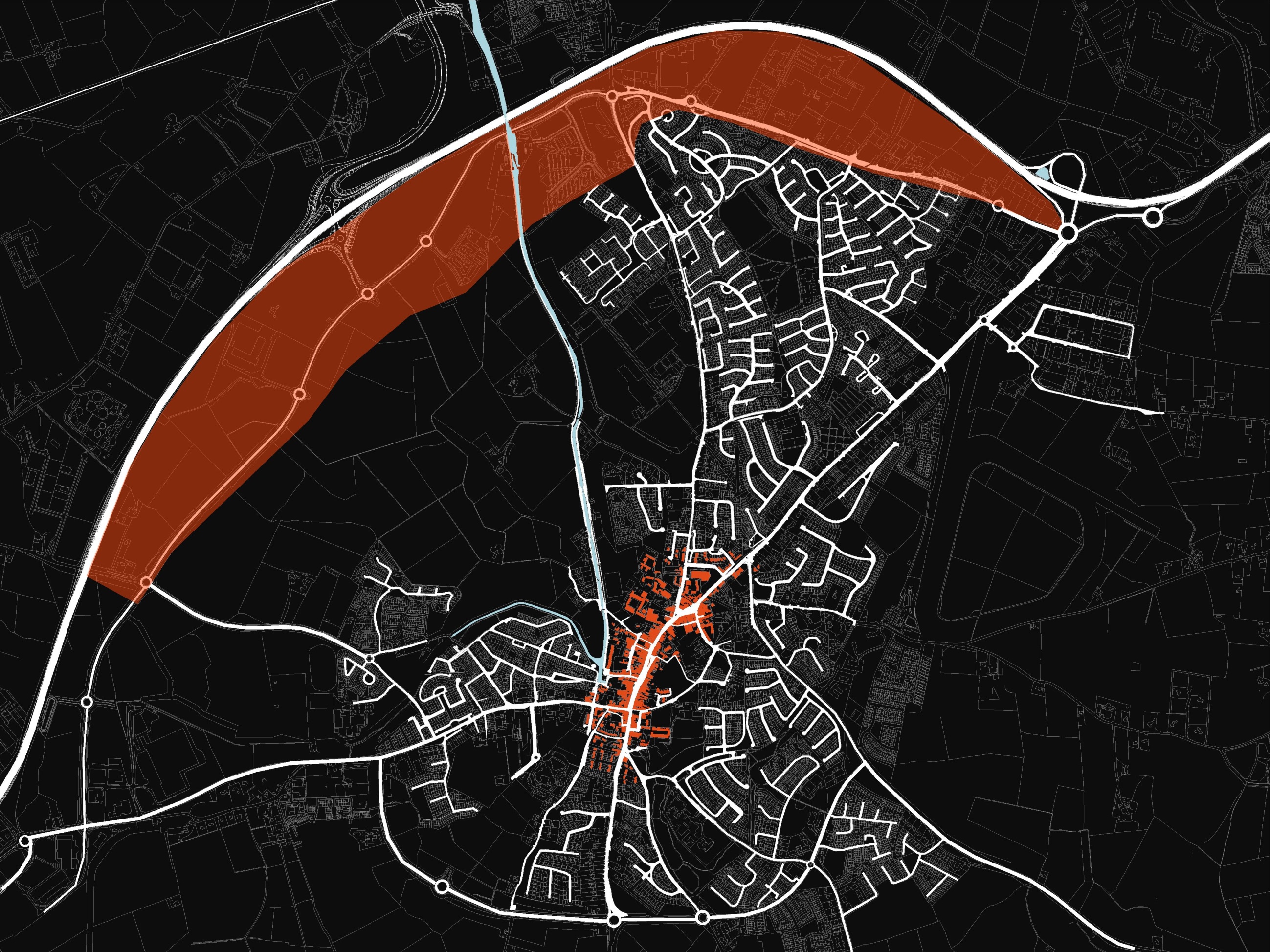 Poor connection between centre & periphery
Strengthening and renewing  the urban structure in Naas
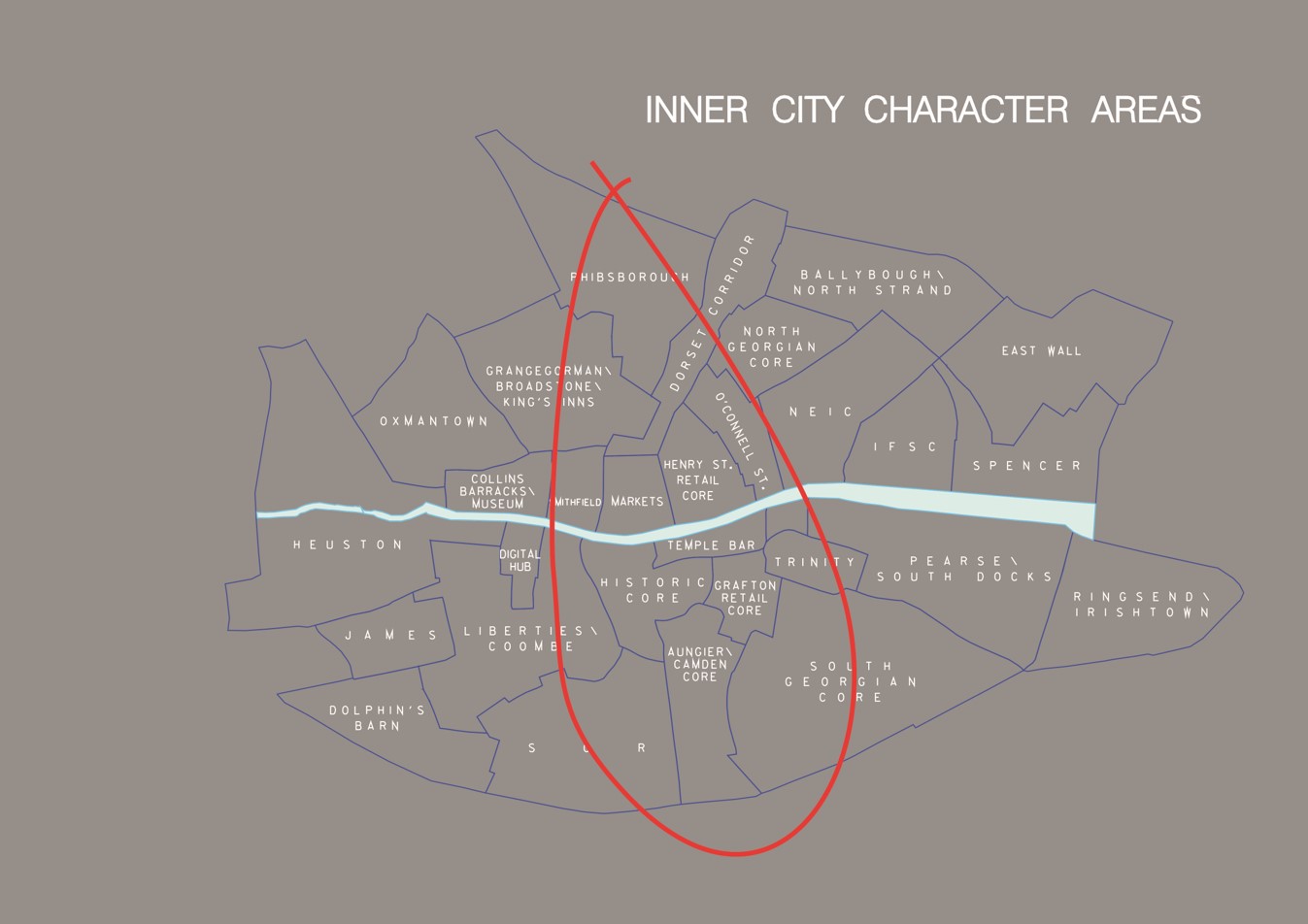 Thinking about Character Areas
Primary uses 
Route structure
Natural & landscape character
Historic elements
Local perception
Possible Character Areas
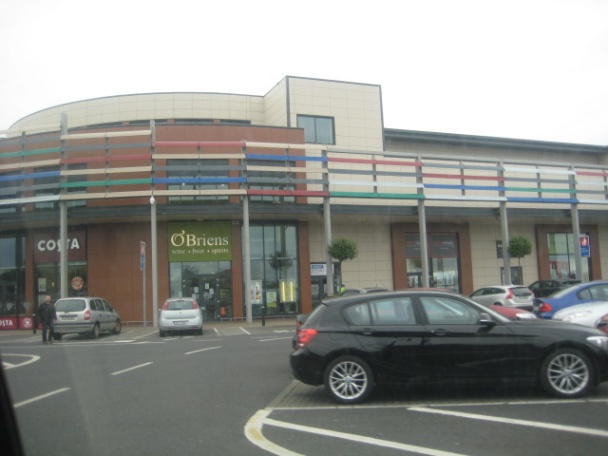 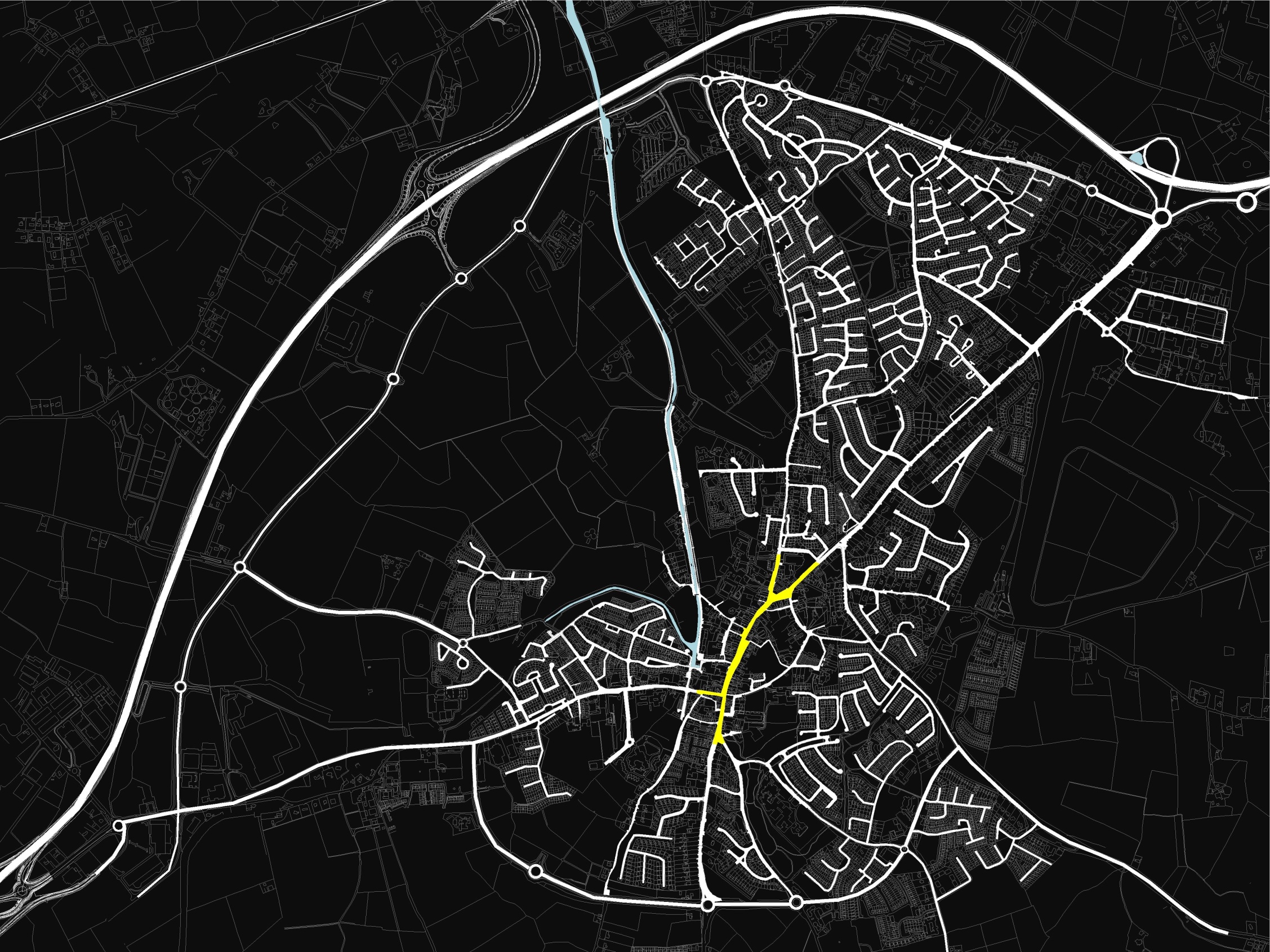 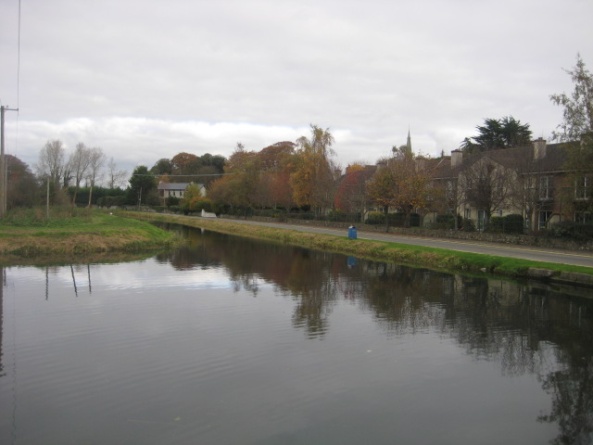 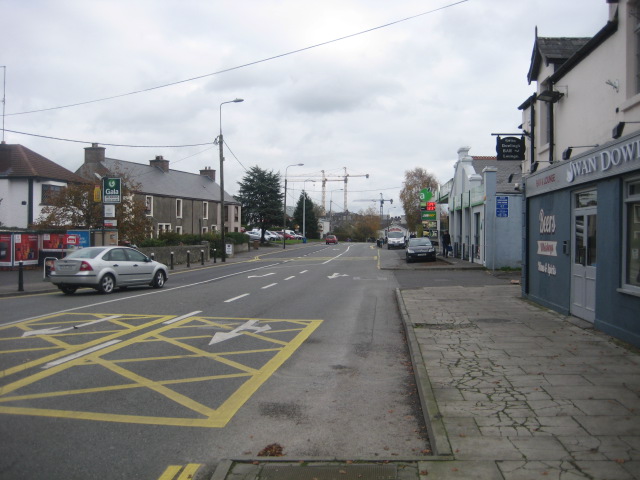 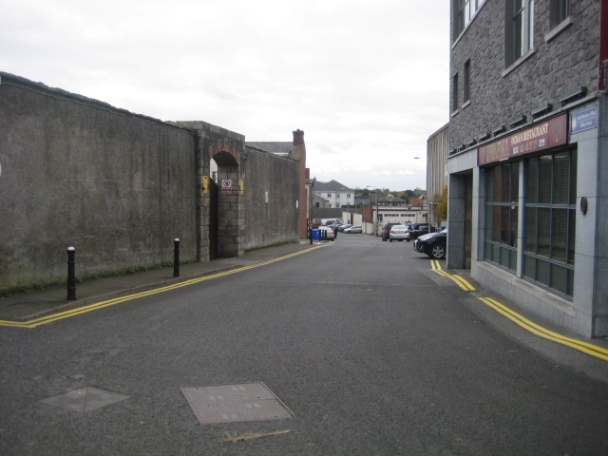 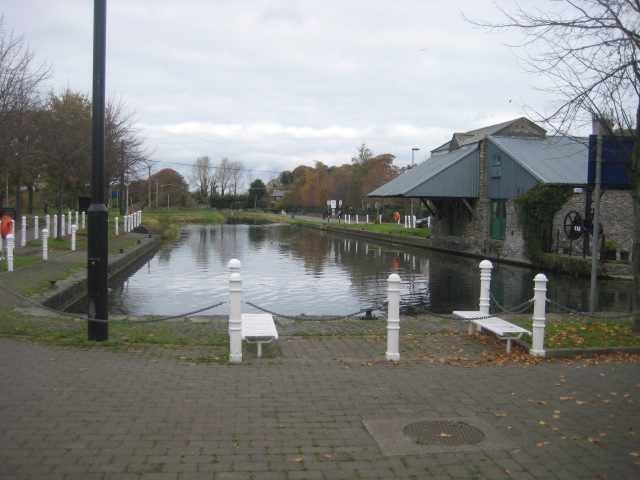 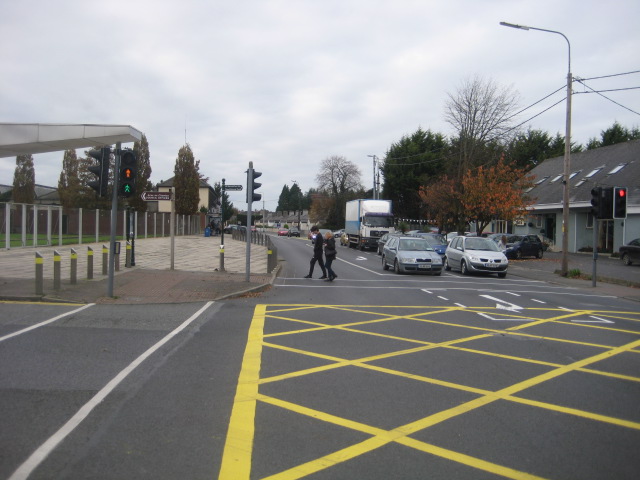 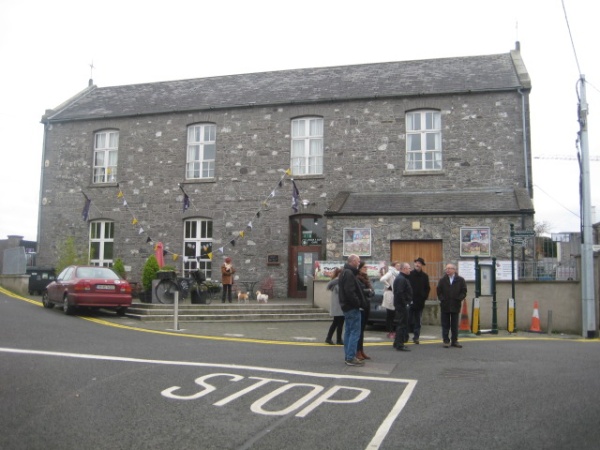 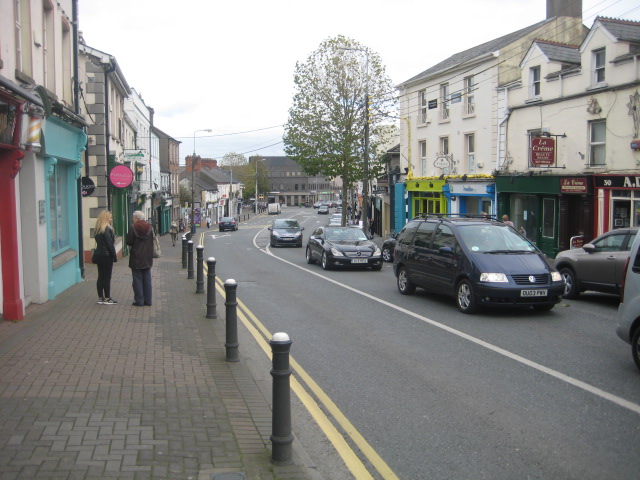 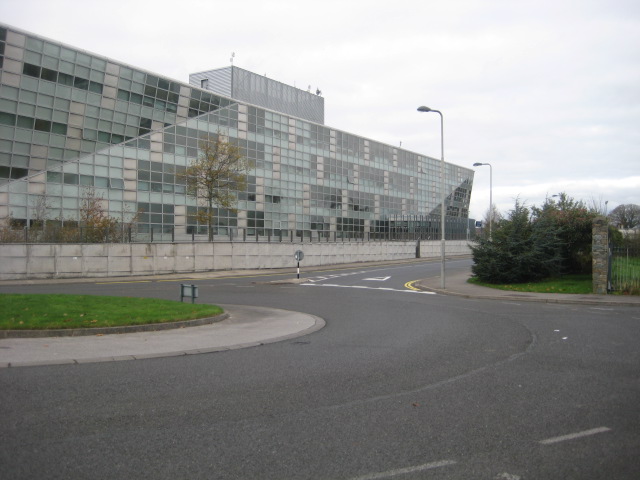 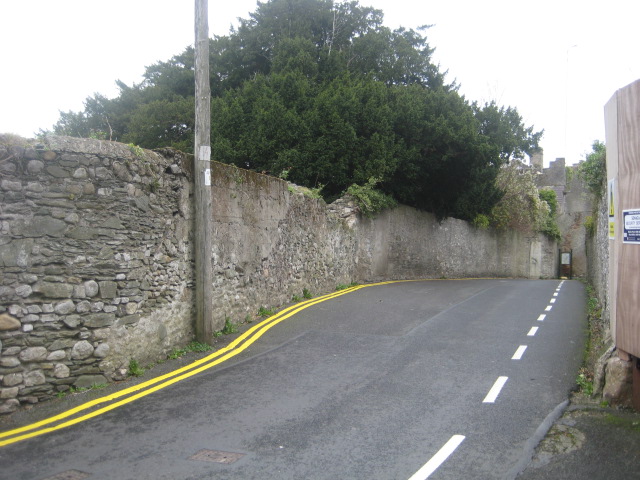 Primary uses 
Route structure
Natural & landscape character
Historic elements
Local perception
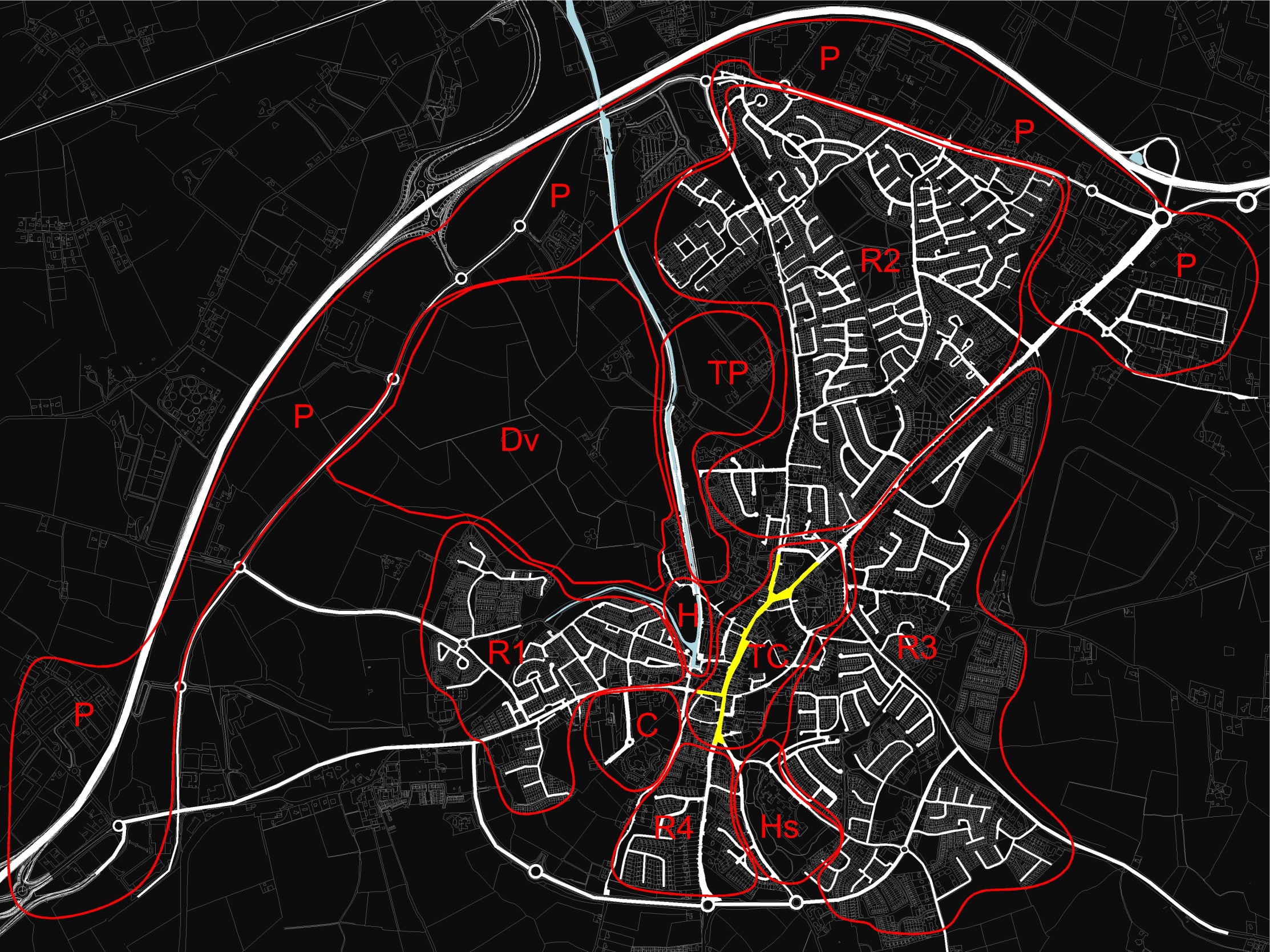 Centres & key locations/
destinations
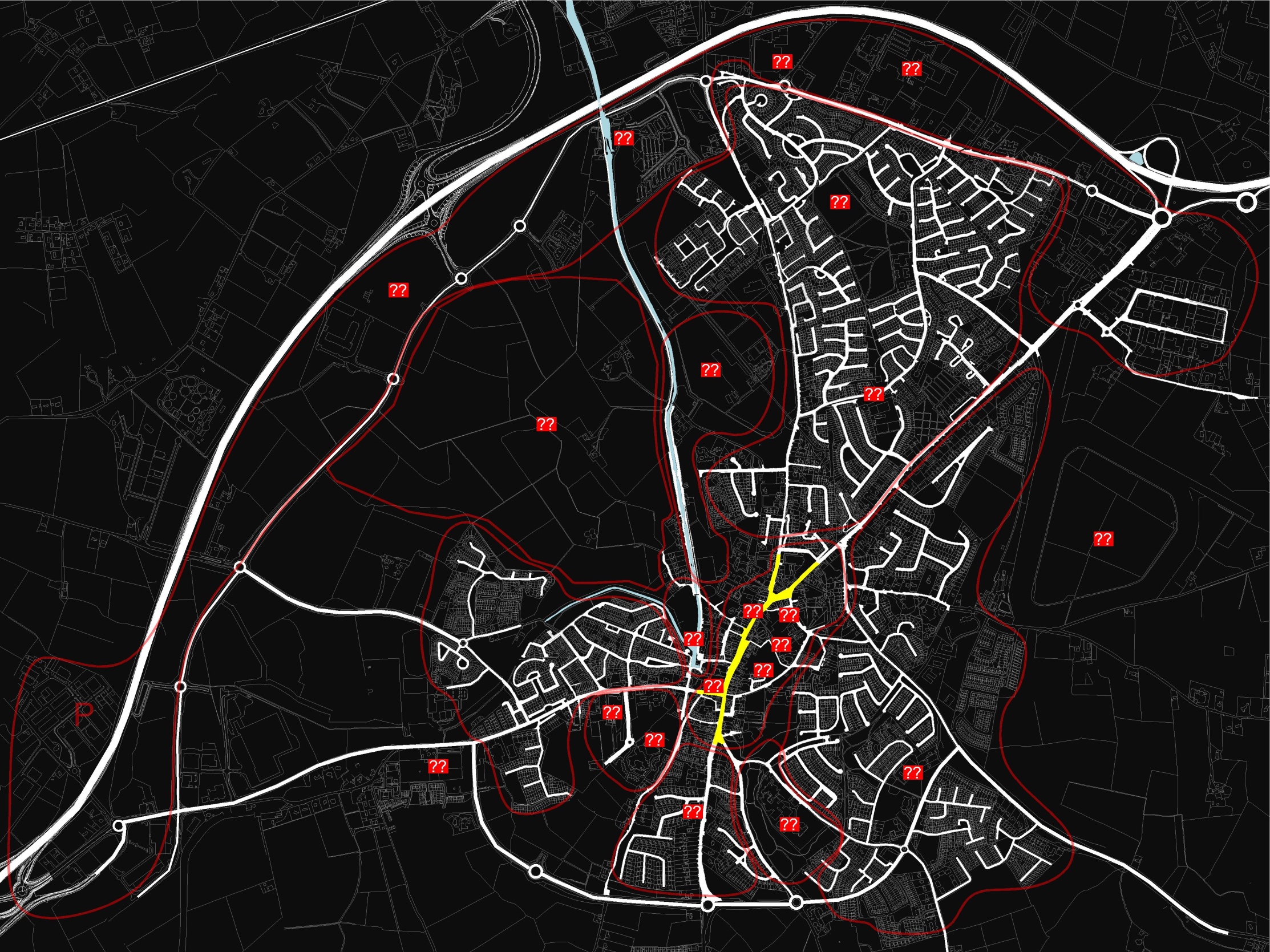 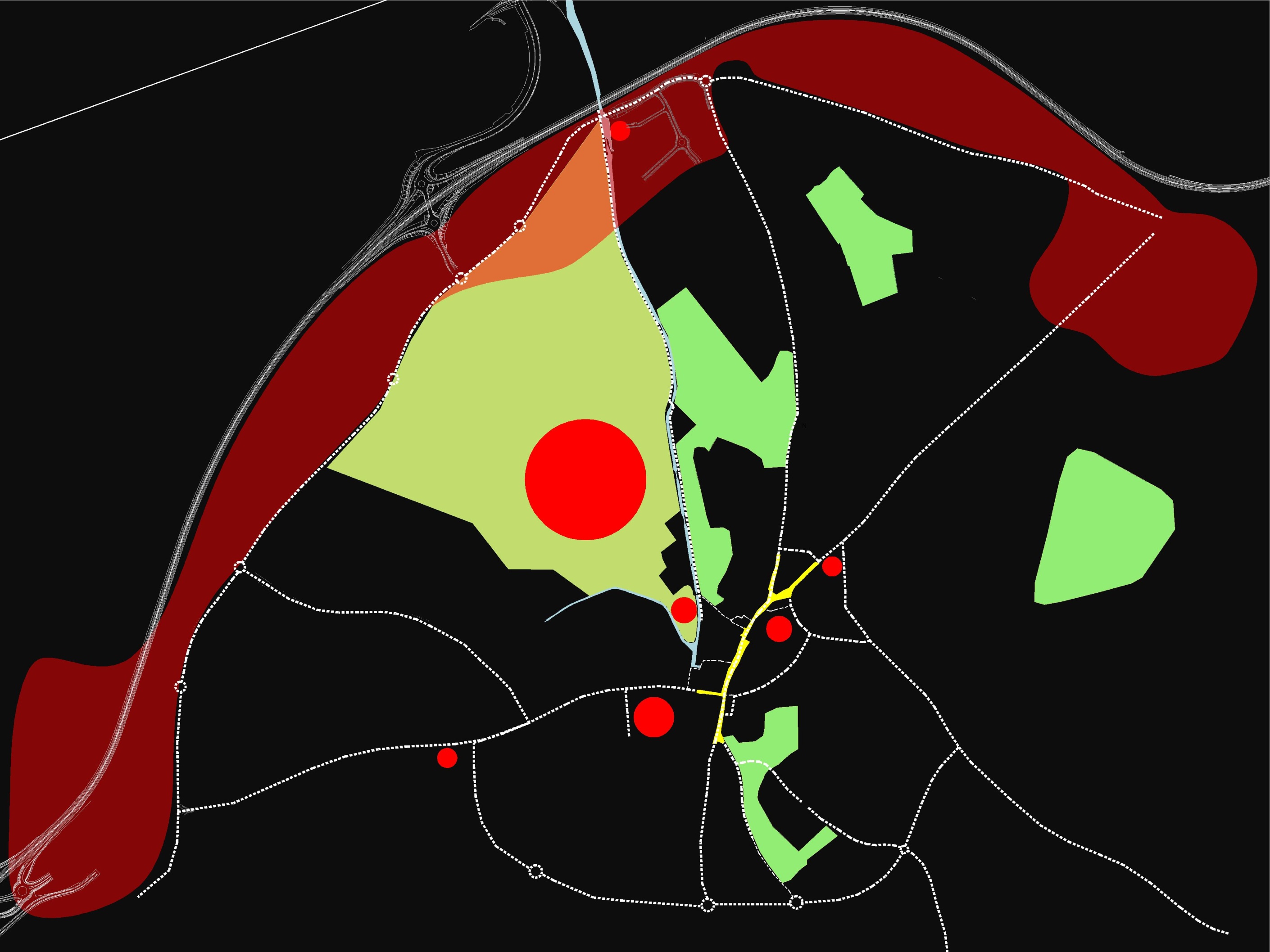 Key development locations & creation of centres
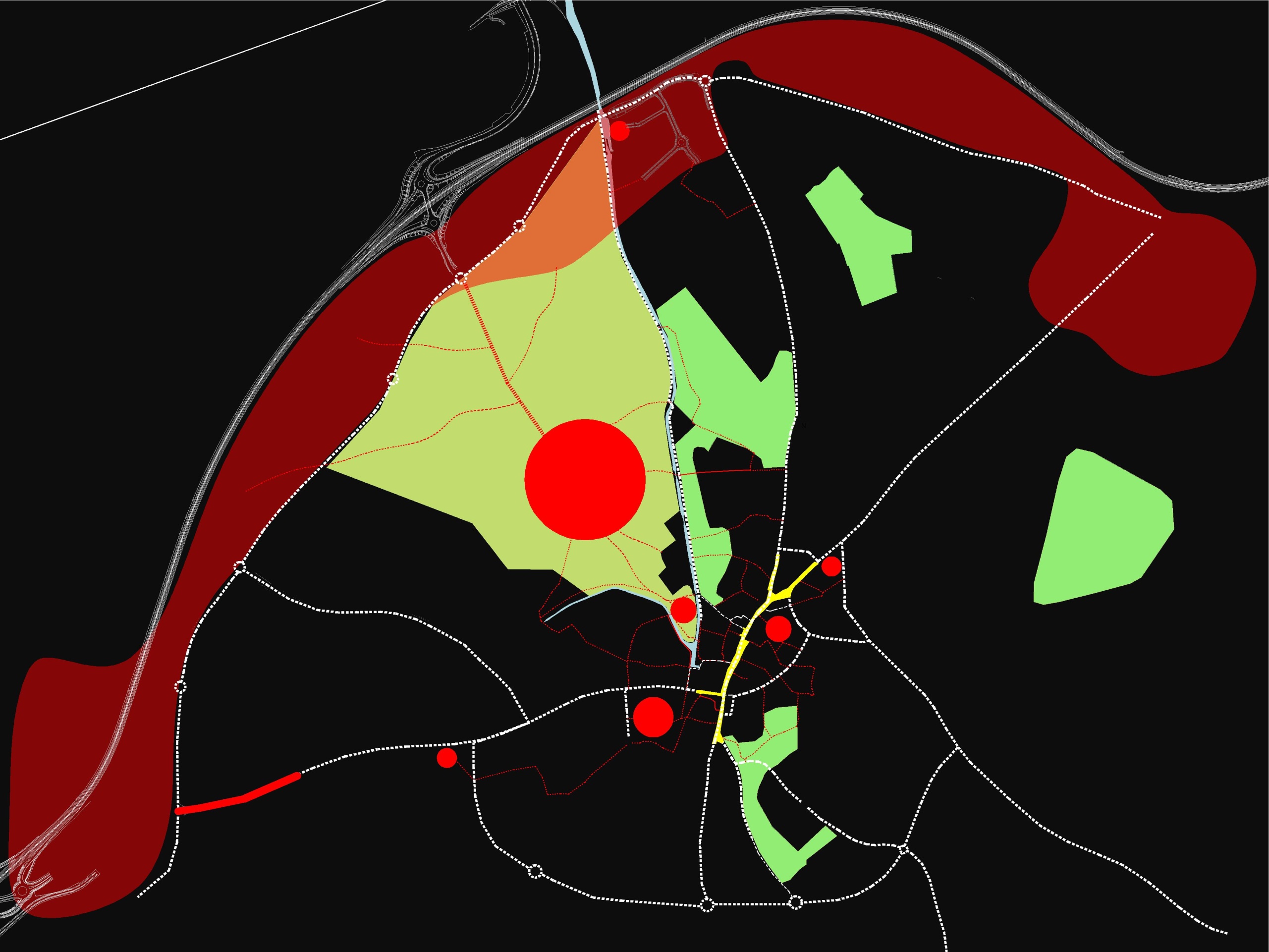 Connect them…
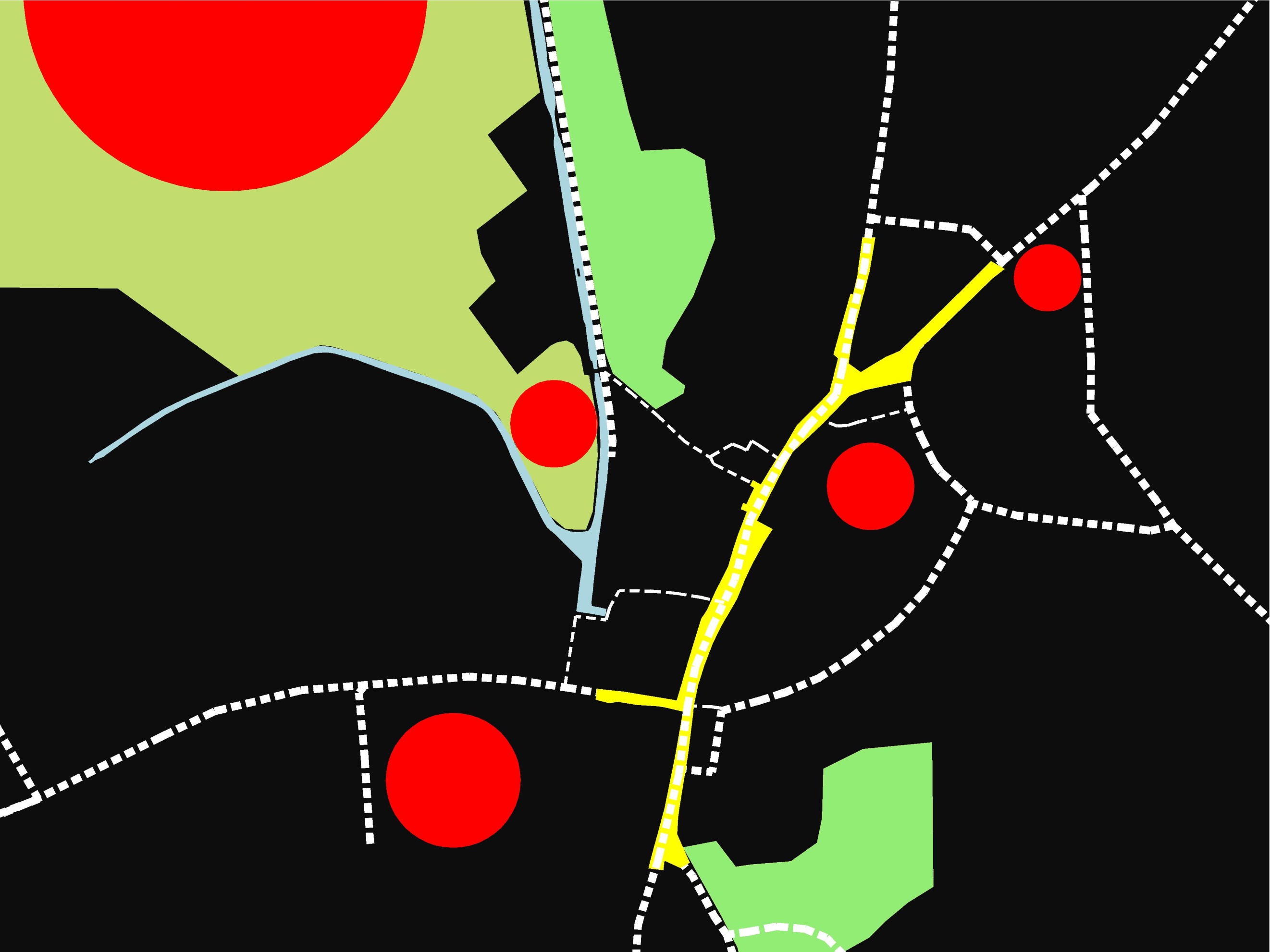 Connect them…
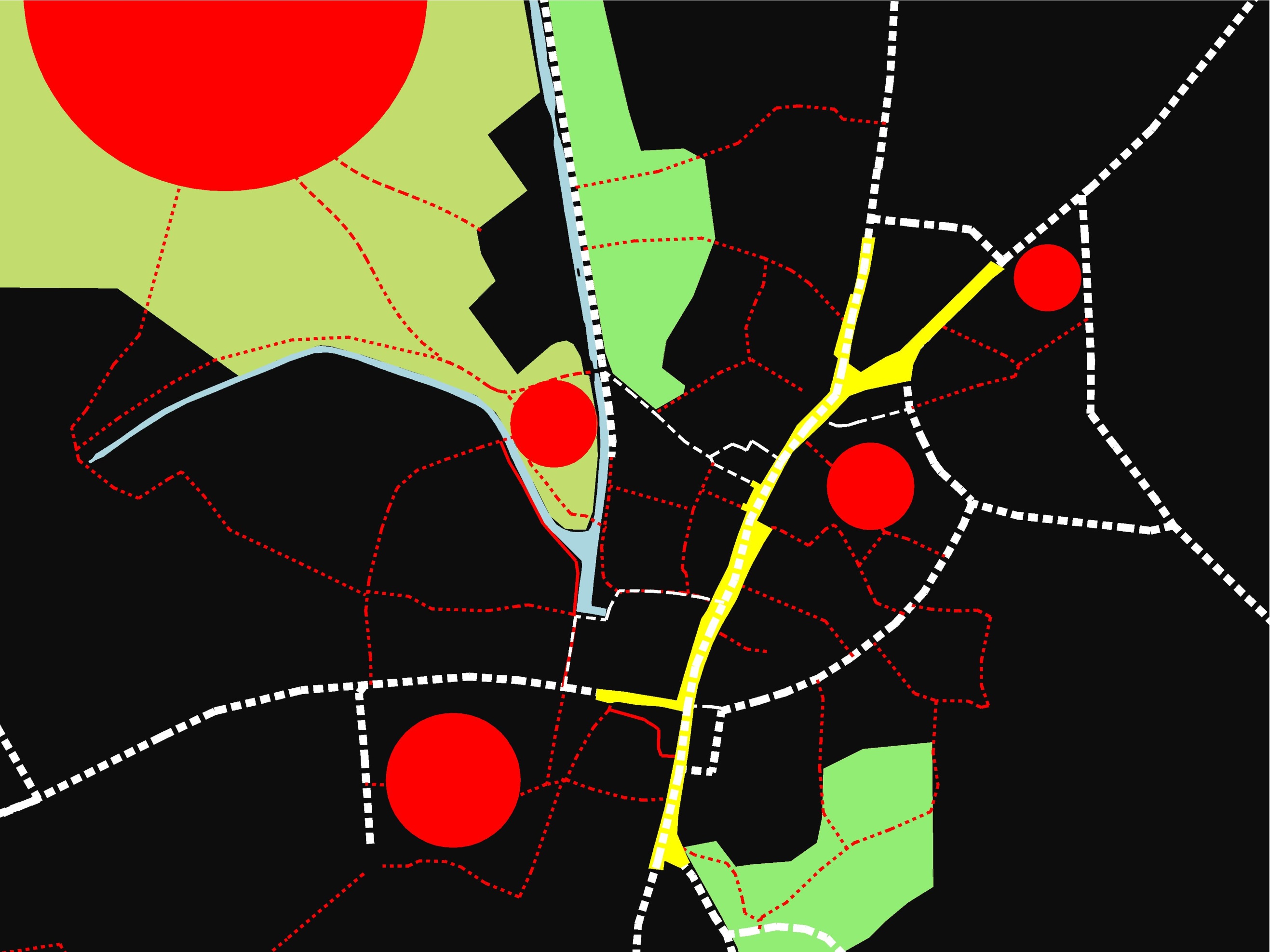 Connect them…
Create strong centres & Neighbourhood
Big enough to support a range of services...

Small enough to foster a sense of belonging & community…

Sufﬁciently dense to enable essential facilities within easy walking distance…
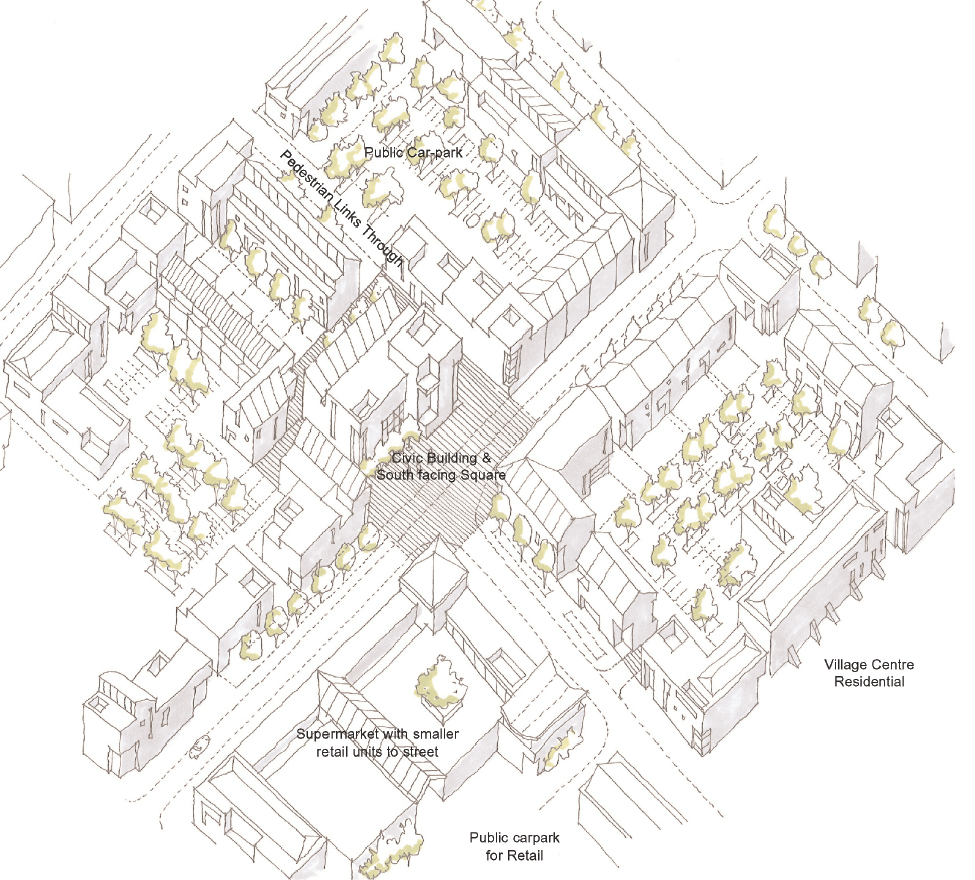 Good Neighbourhood Design
Create strong centres & Neighbourhood
Responding to a range of age groups
Robust & adaptable
served by public transport
Provide a range of open spaces
Reflects local character
Nurtures local community groups
Sensitive to hard & soft infrastructure
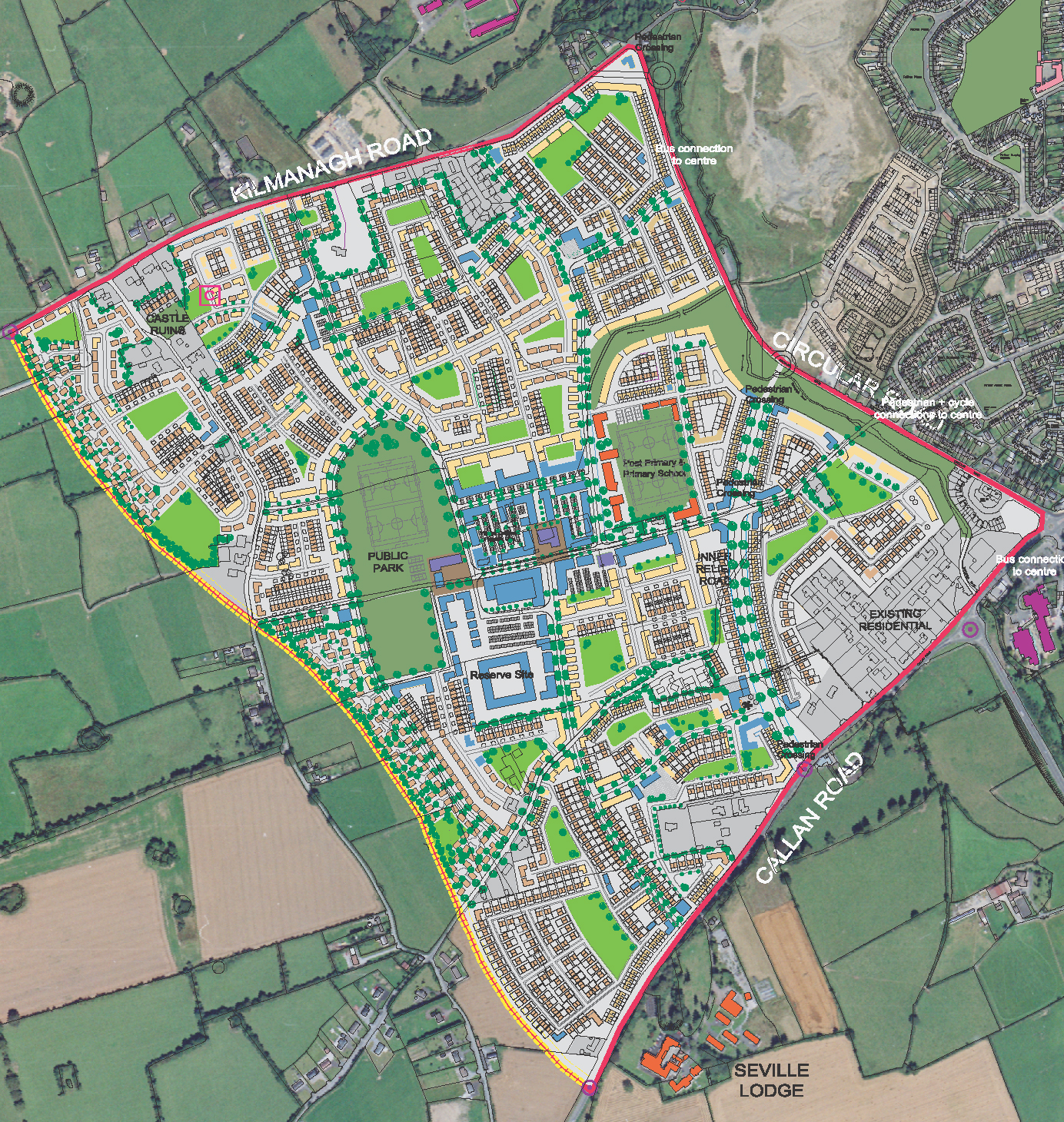 Apply Urban Design Qualities
Hard & Soft Infrastructures
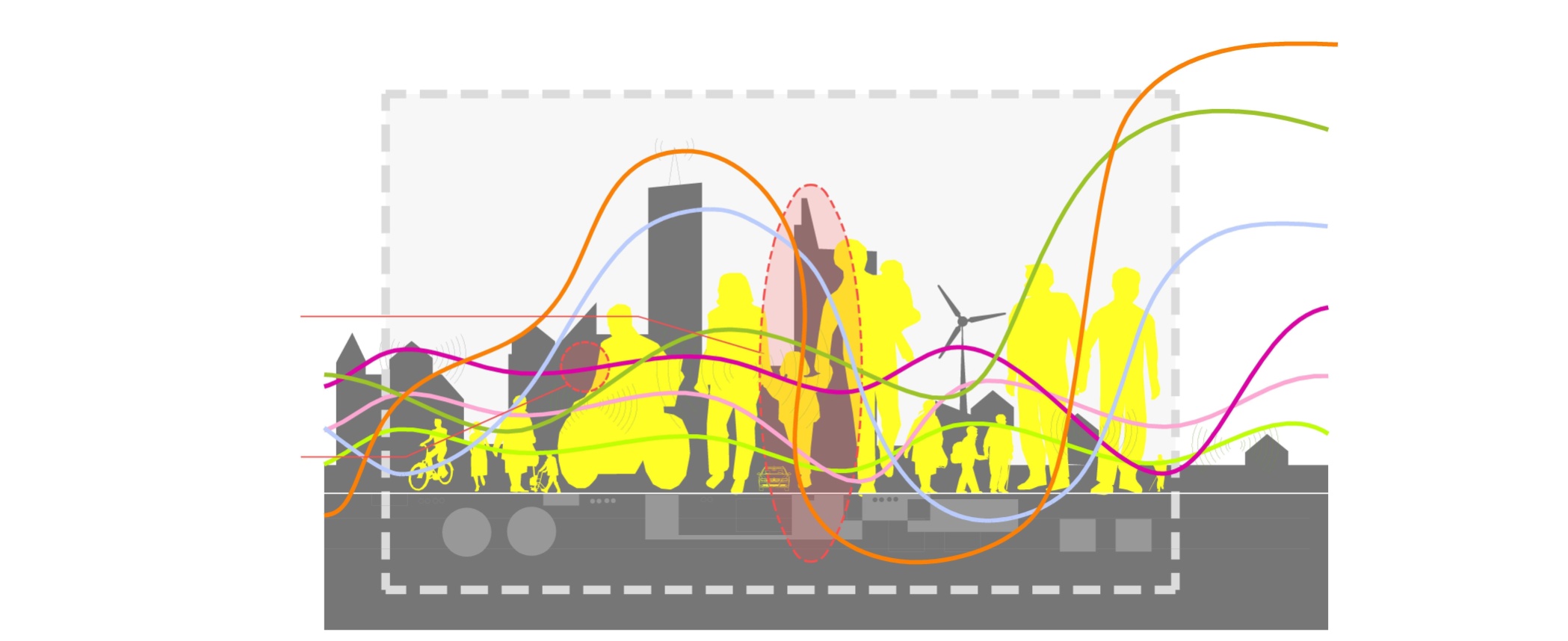 Top-down
Utilities

Urban 
Space

Buildings

Institutions

Community

Personal
Bottom-up
Thank you
Naas Planning Advisory Group


NAs